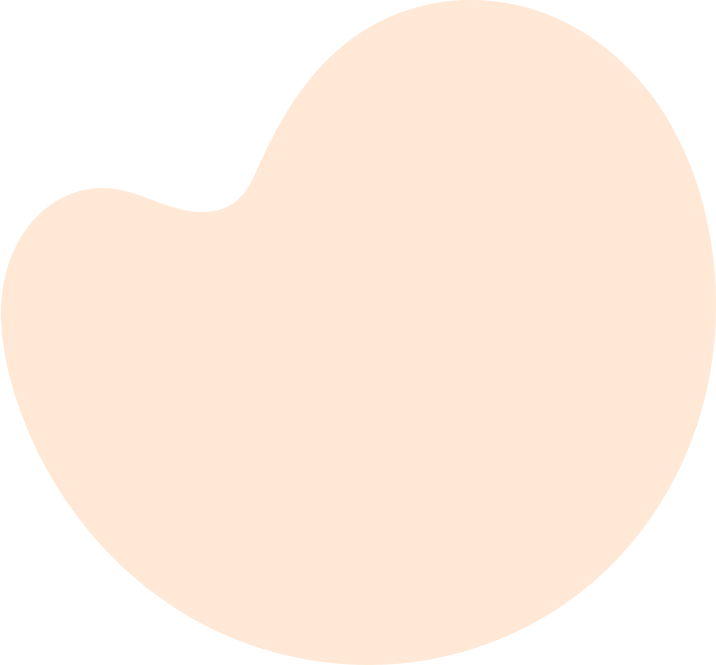 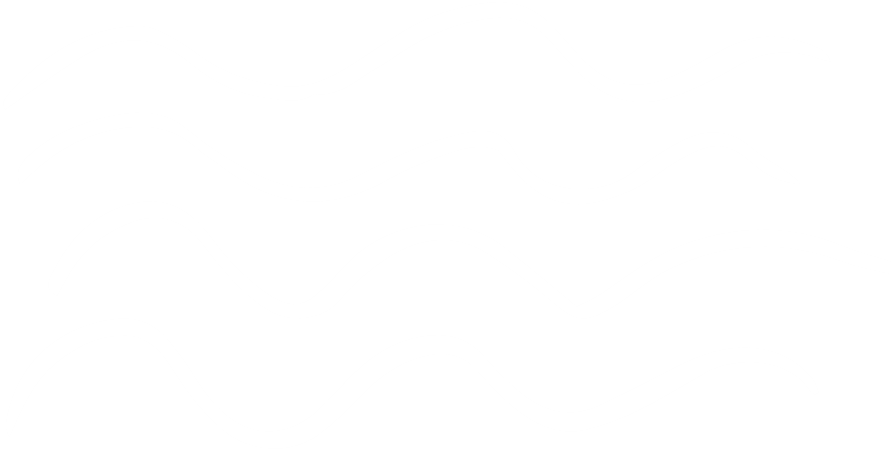 CHÀO MỪNG CÁC EM ĐẾN VỚI TIẾT HỌC HÔM NAY
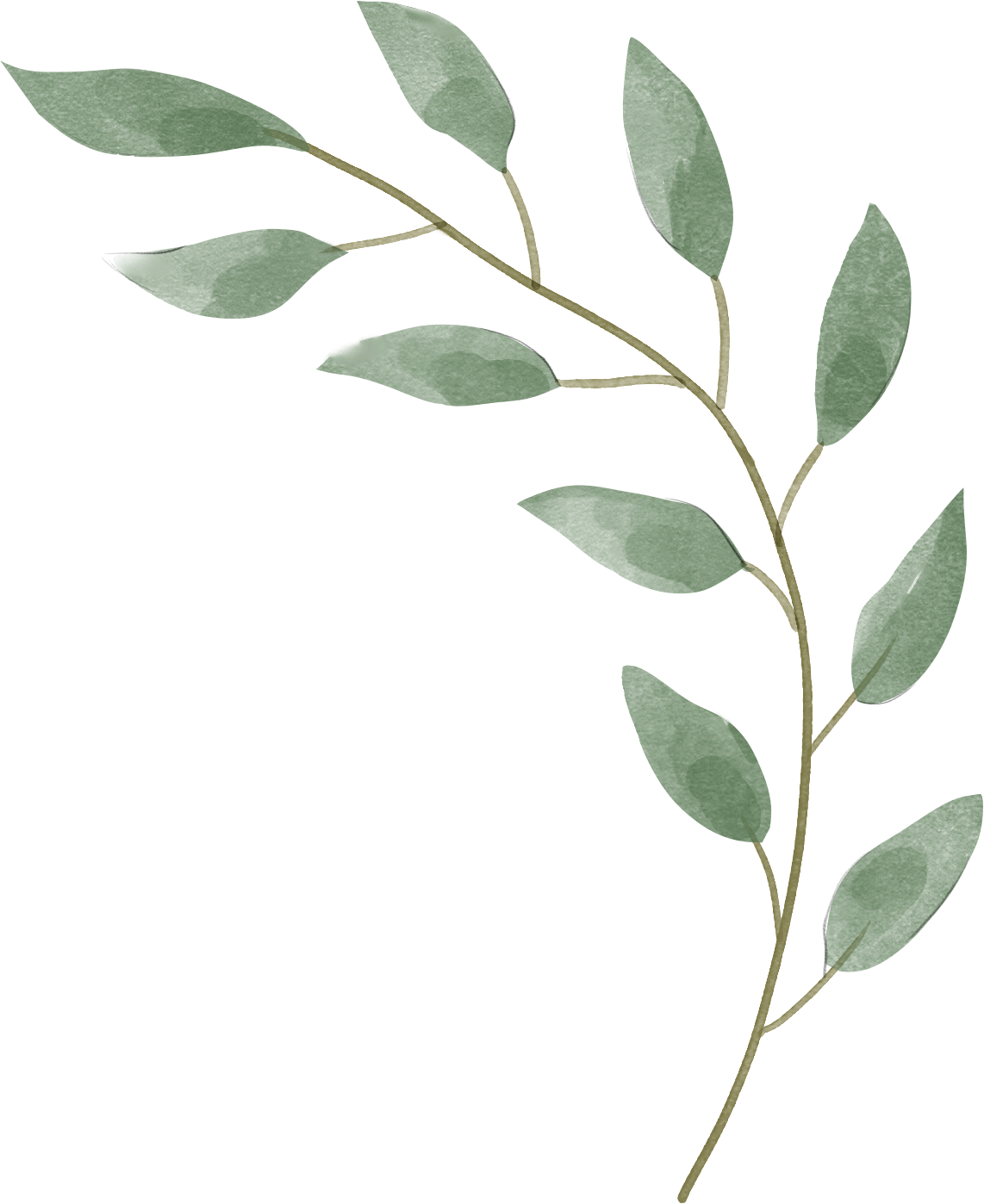 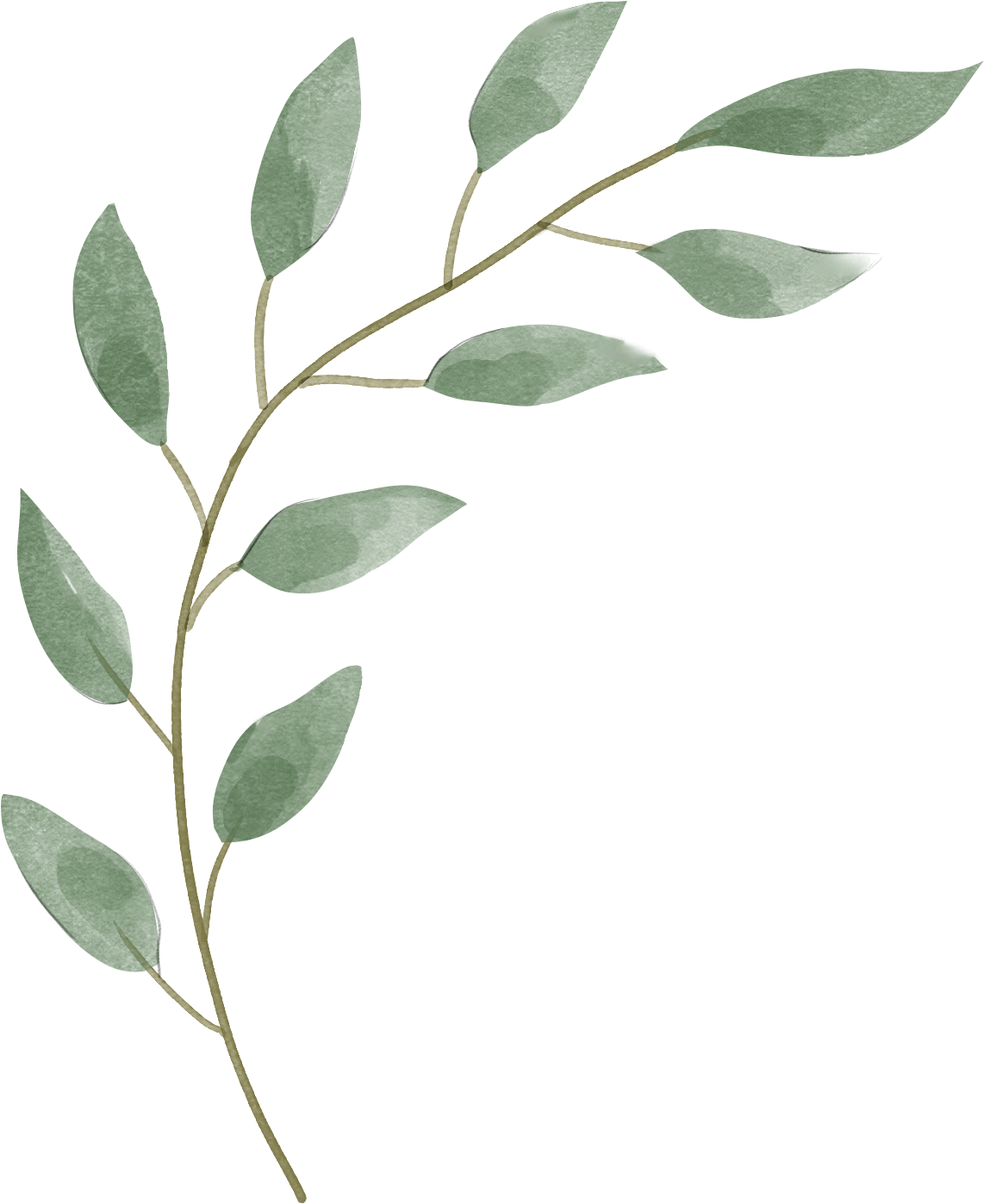 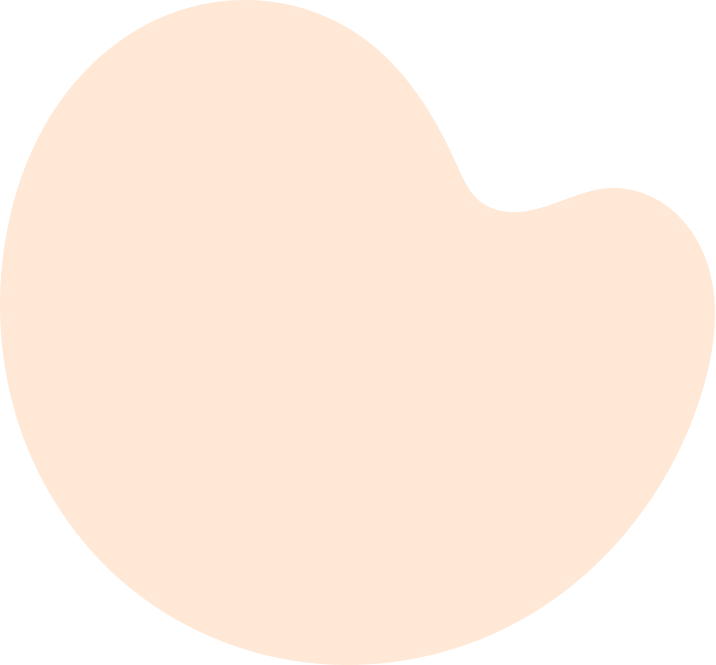 KHỞI ĐỘNG
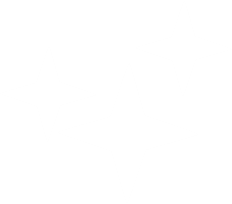 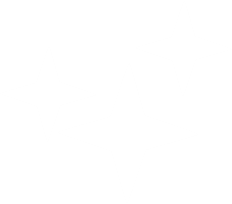 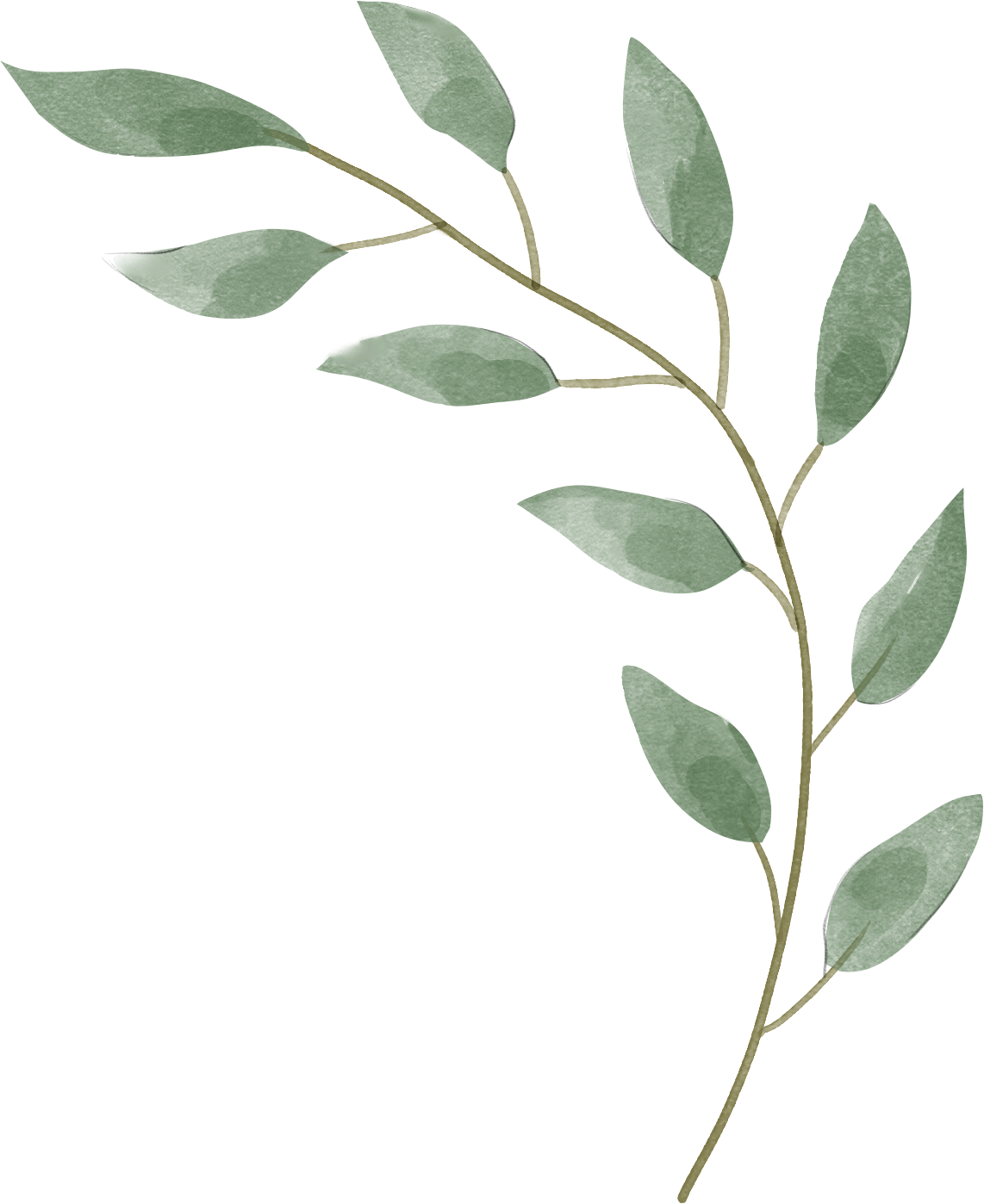 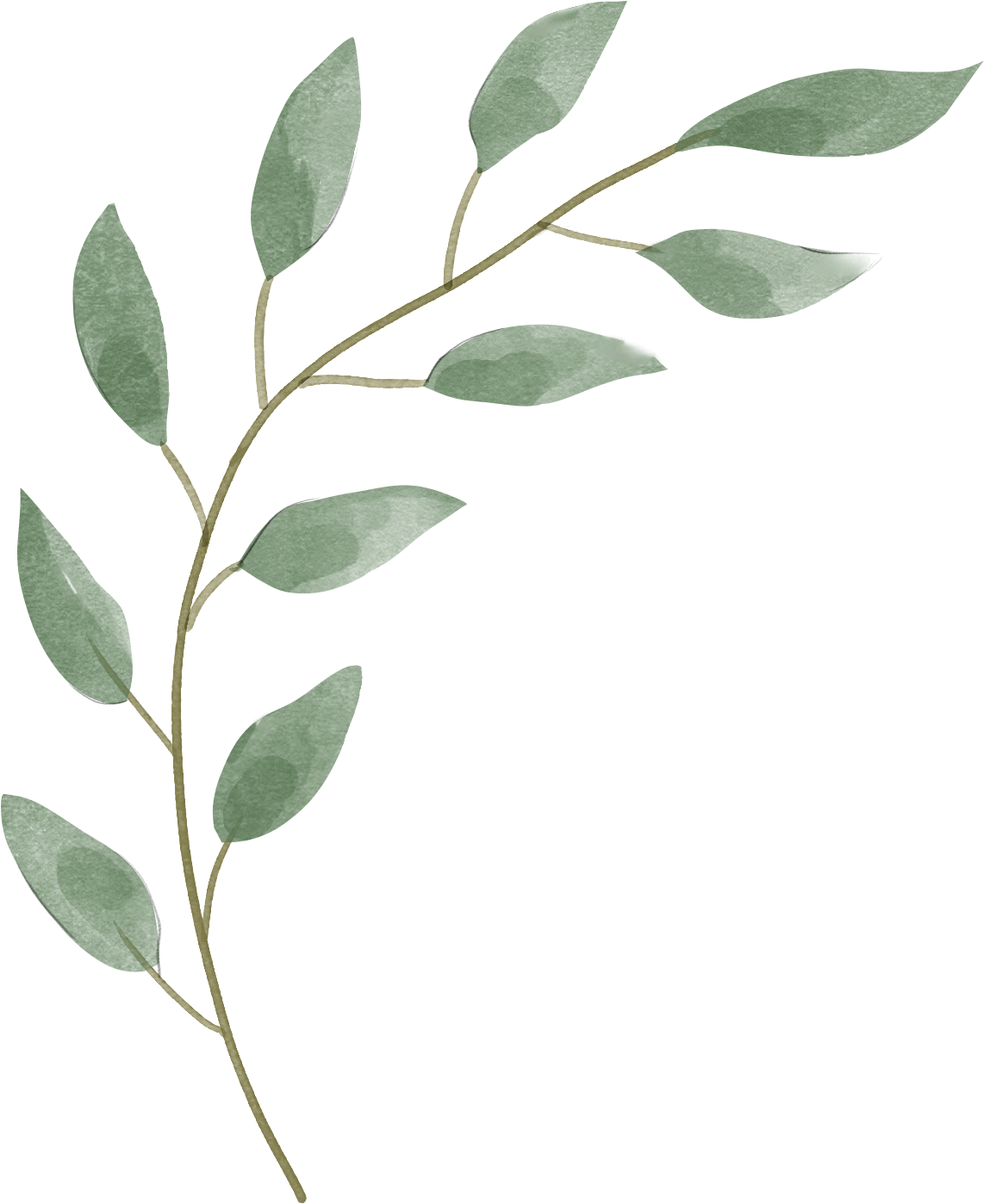 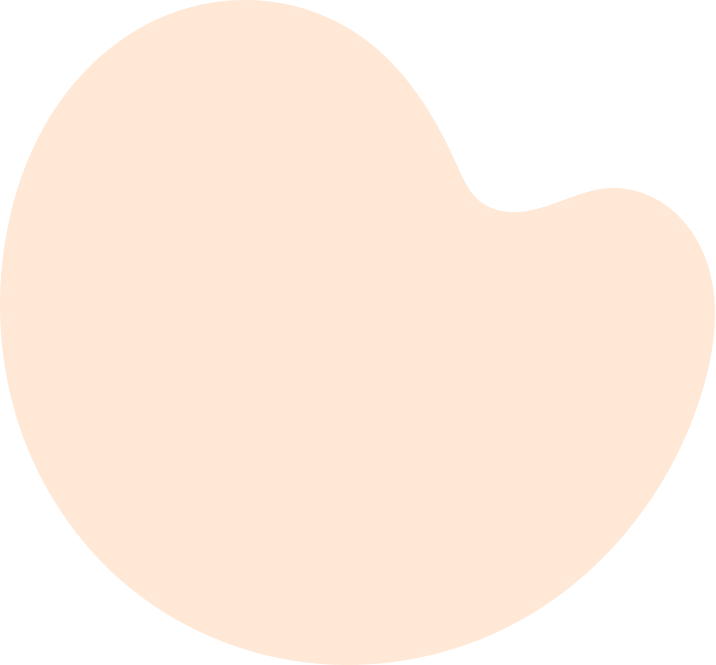 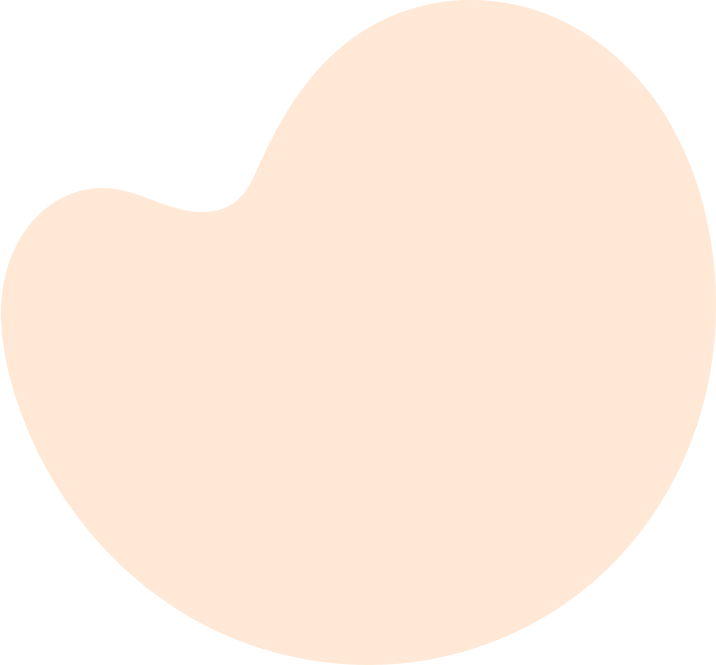 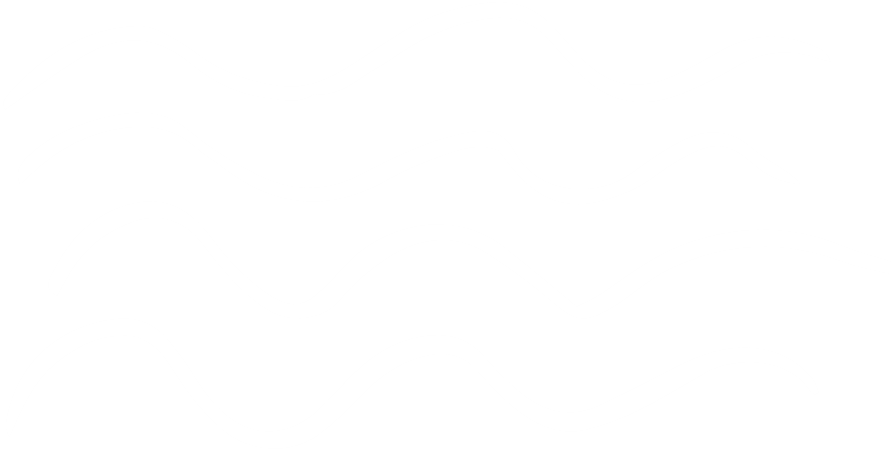 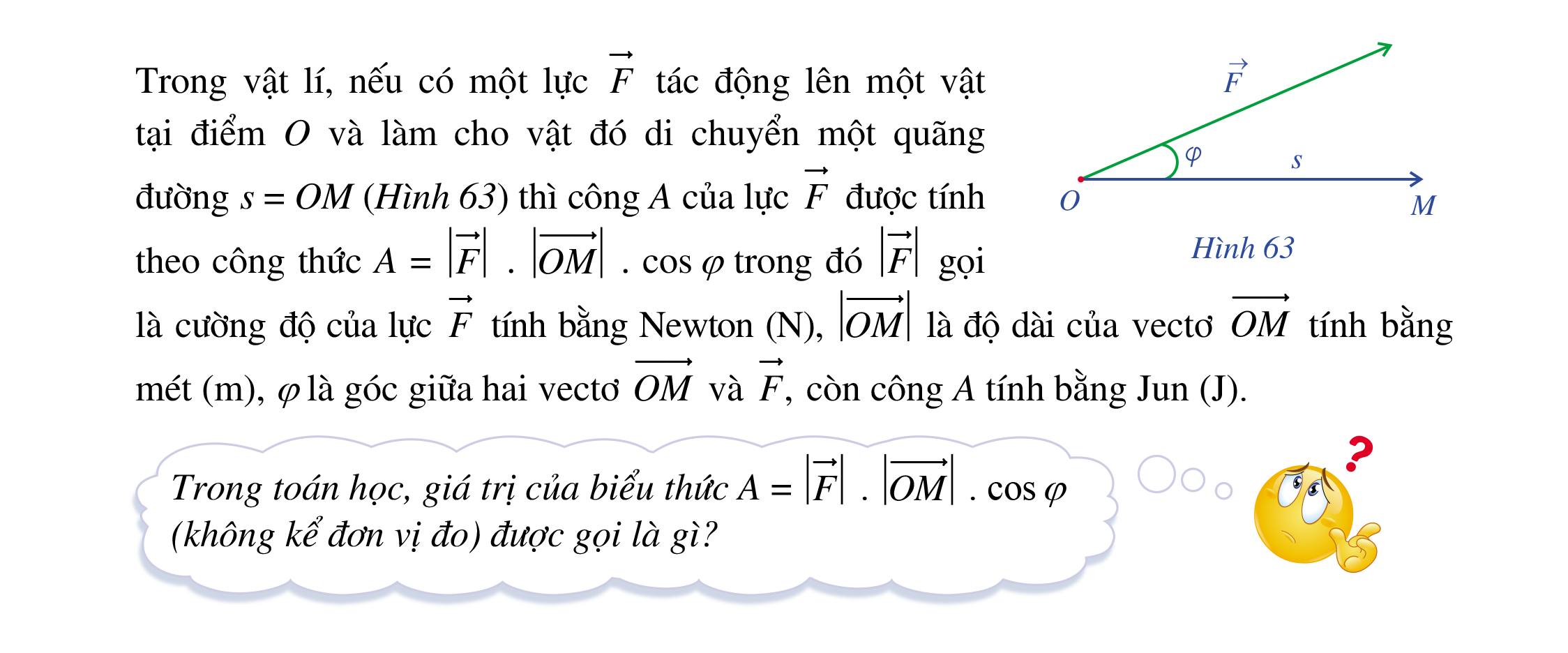 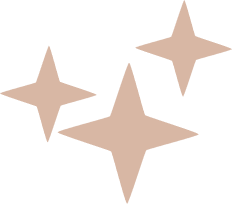 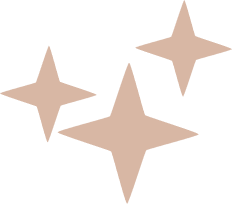 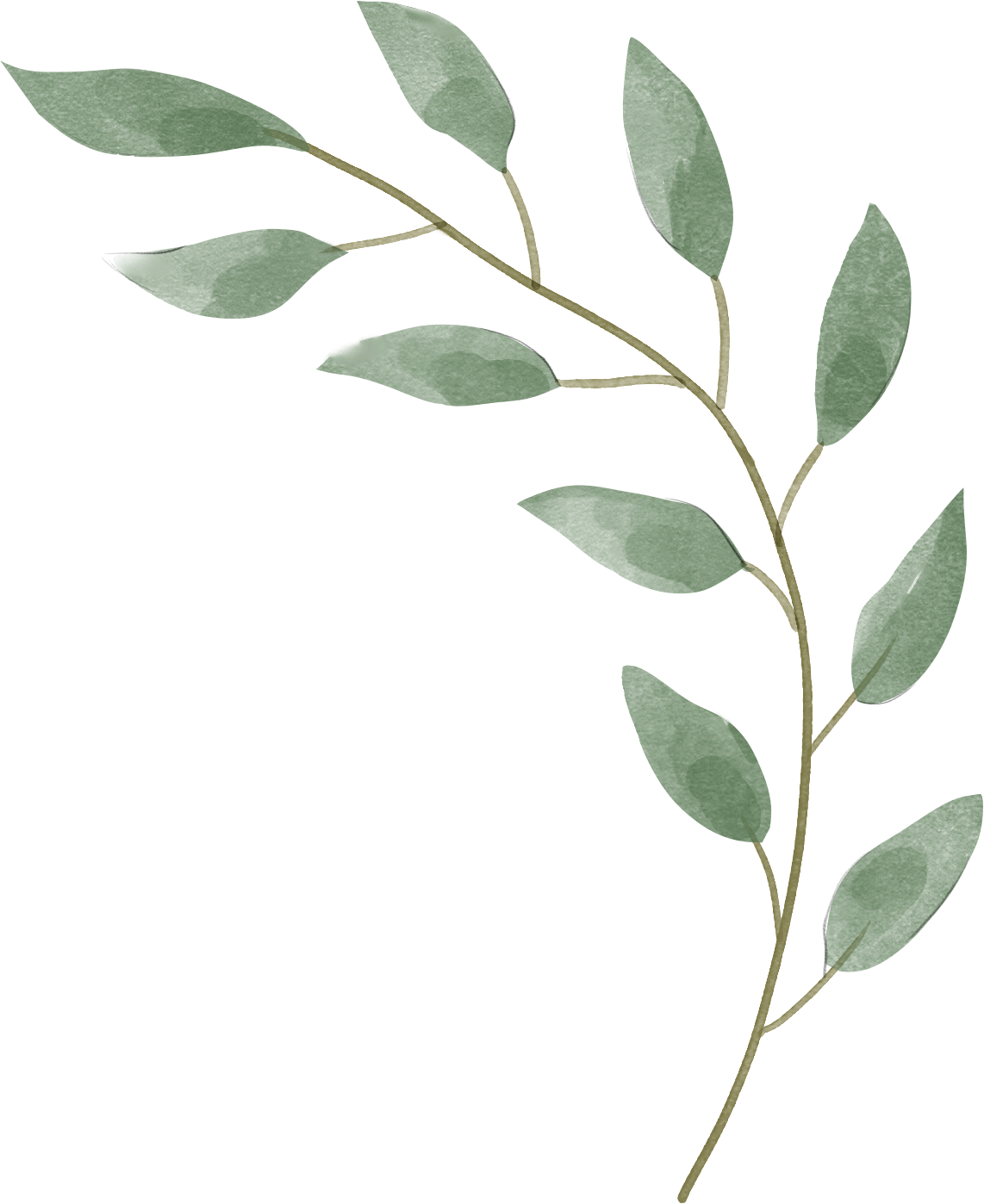 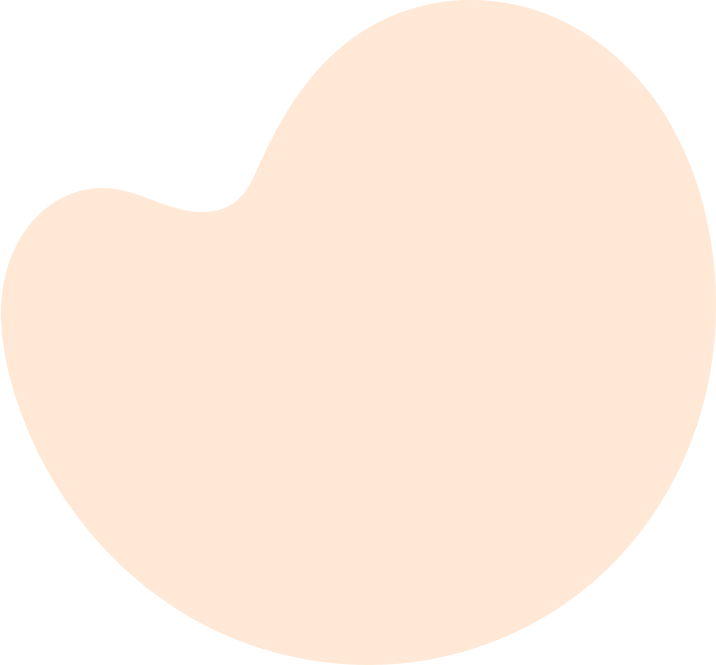 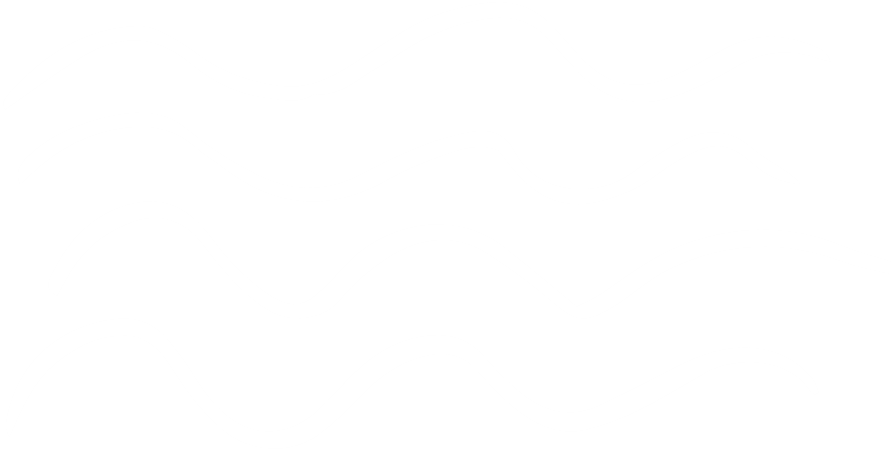 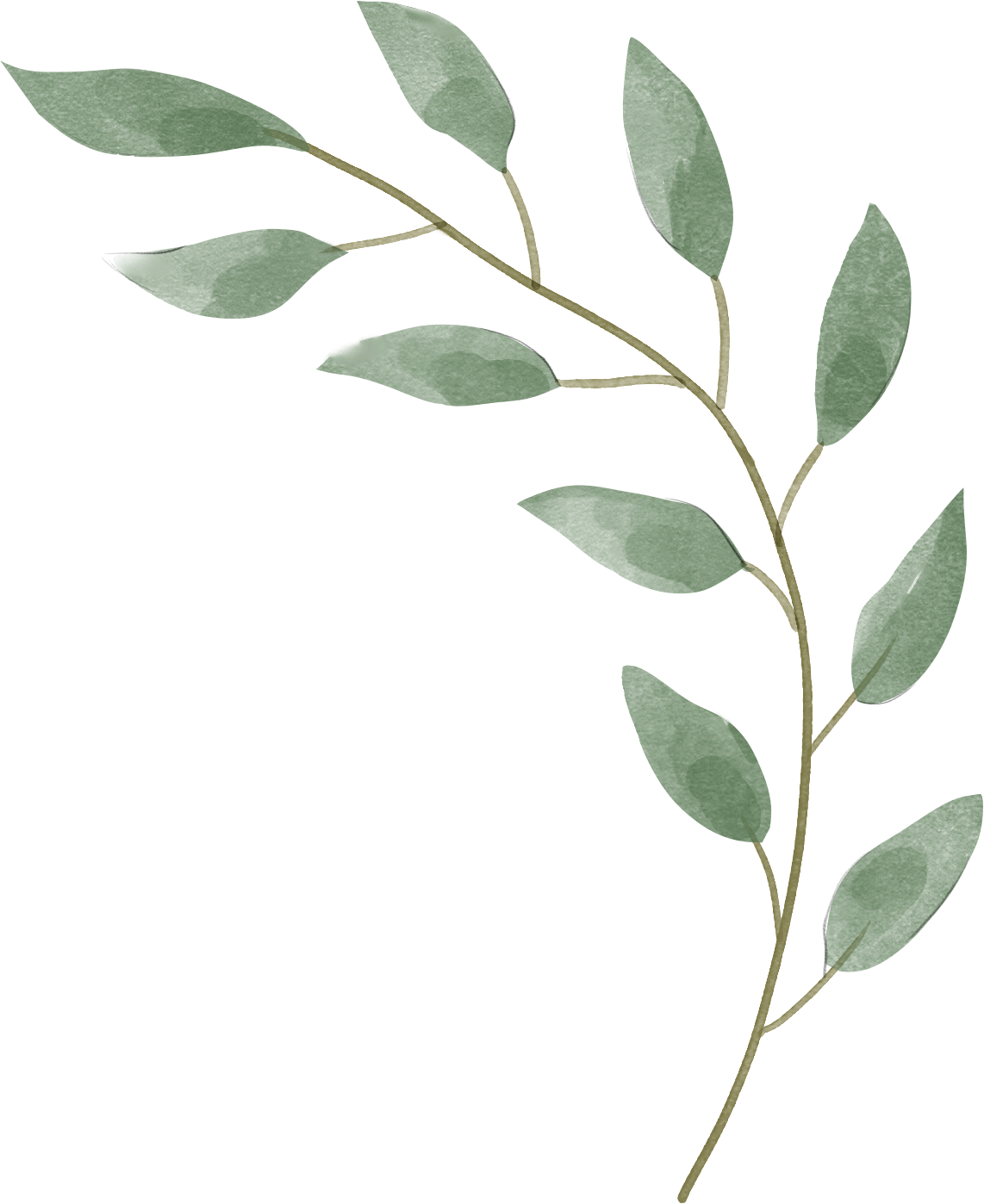 BÀI 6: TÍCH VÔ HƯỚNG CỦA HAI VECTƠ
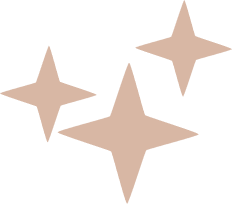 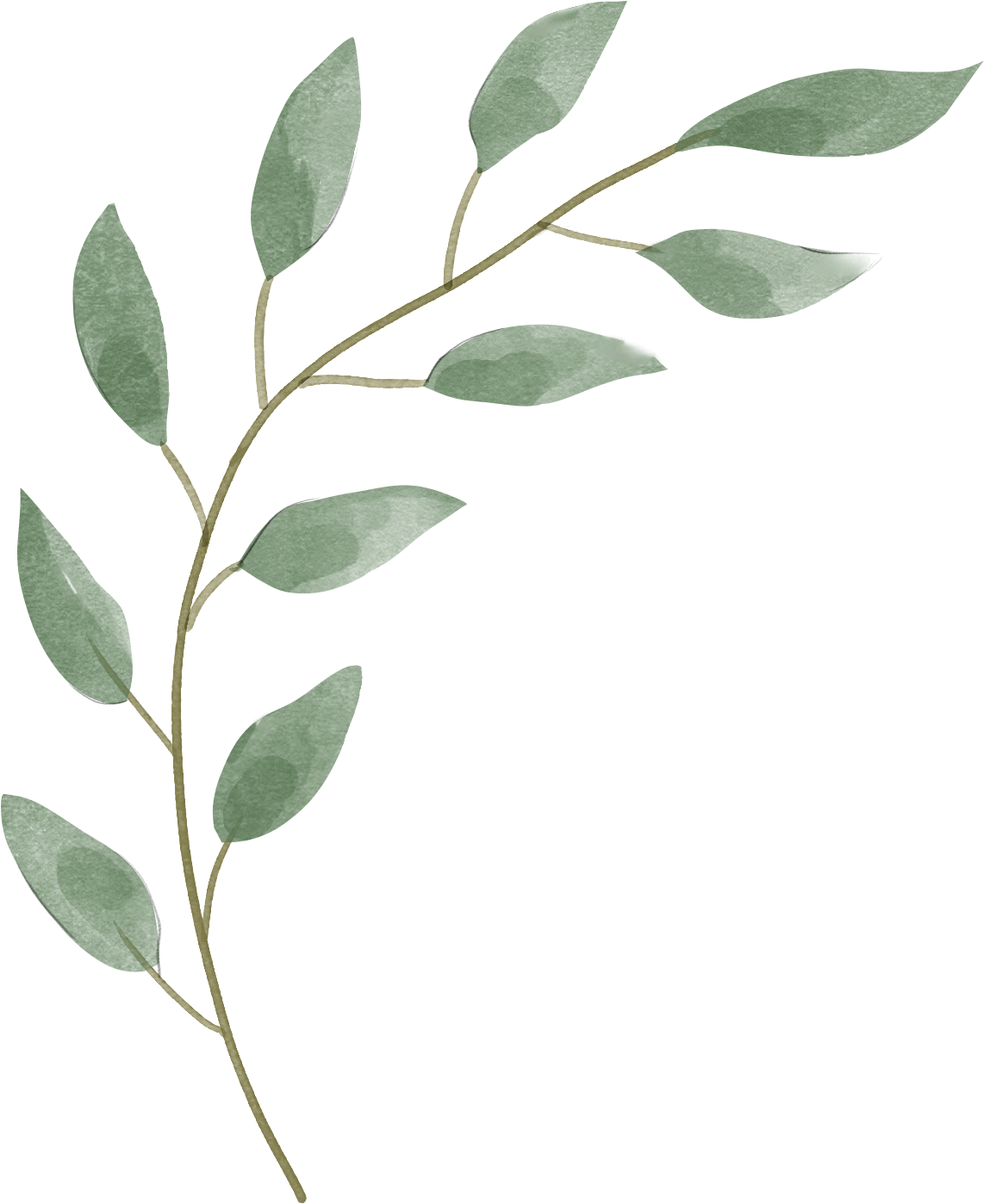 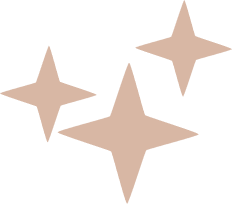 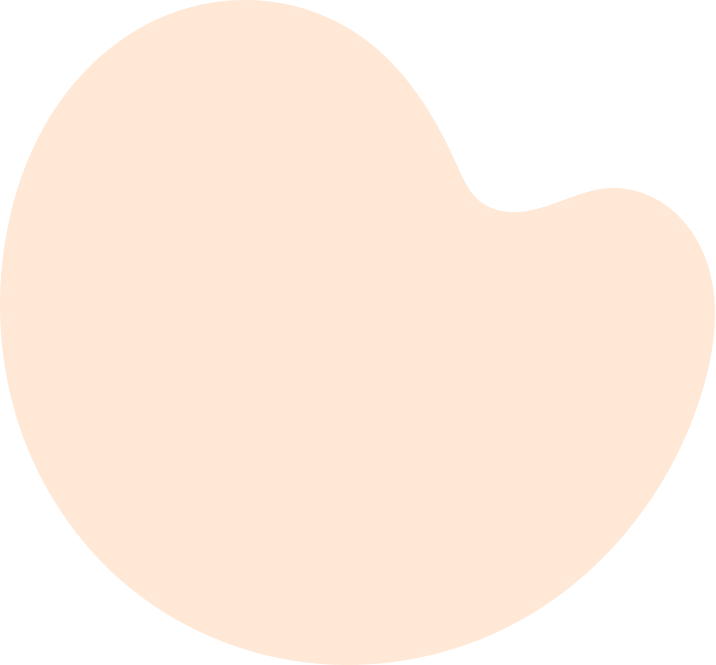 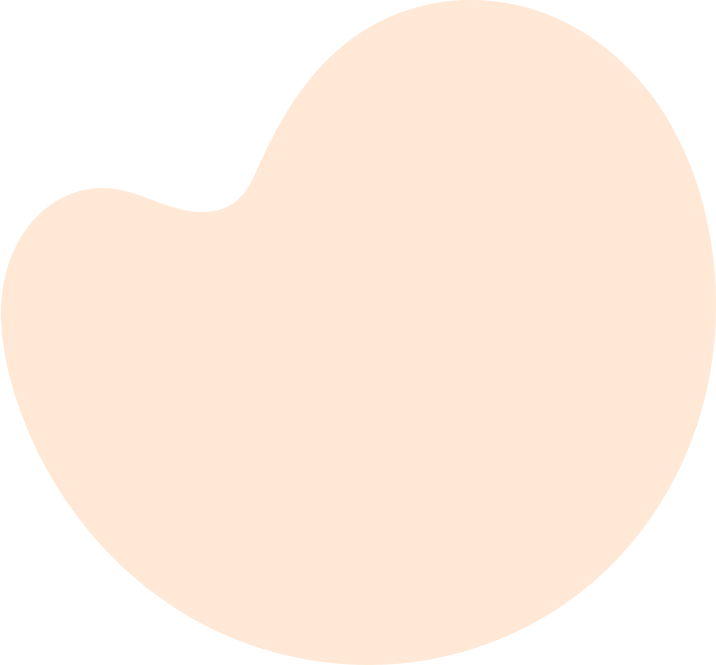 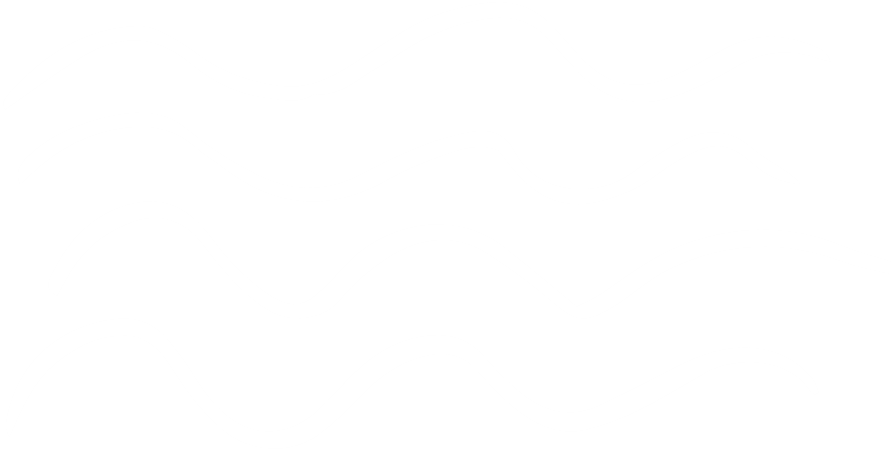 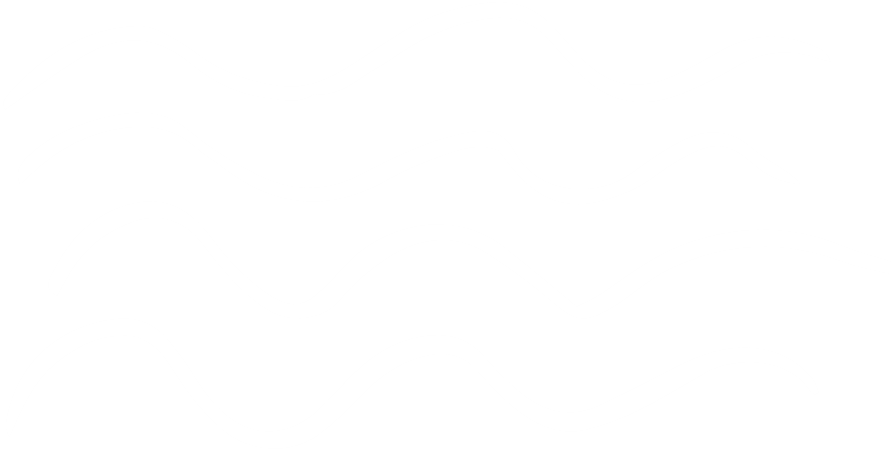 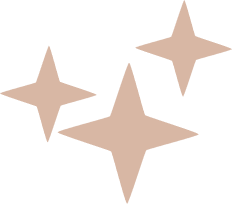 NỘI DUNG BÀI HỌC
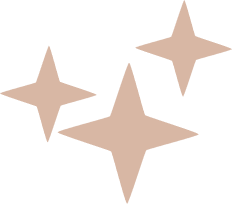 01
Định nghĩa
02
Tính chất
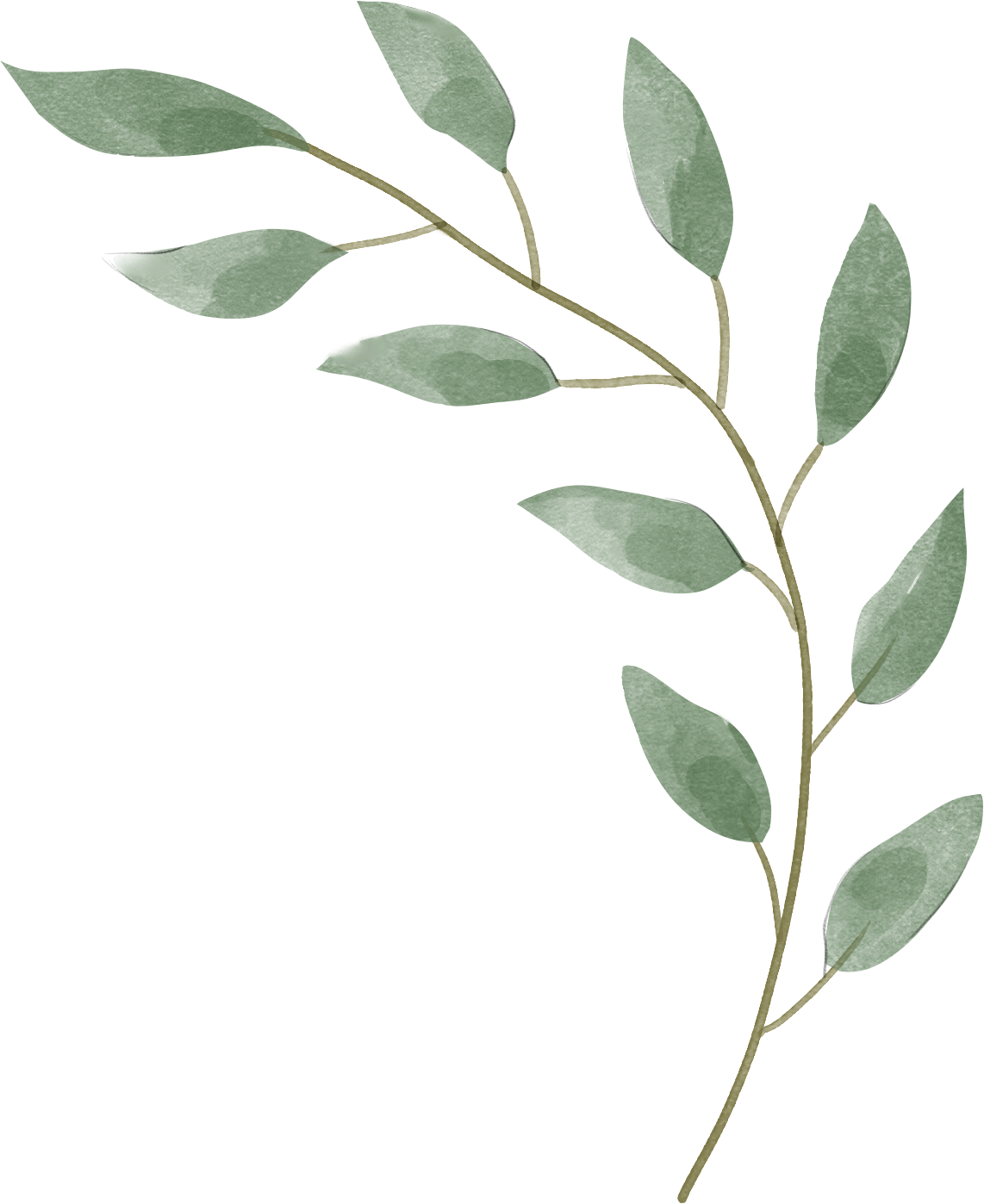 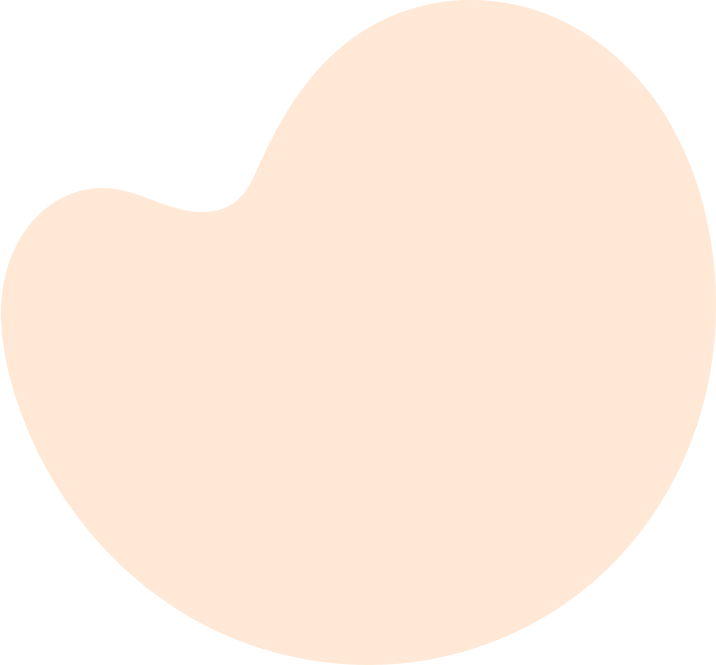 03
Một số ứng dụng
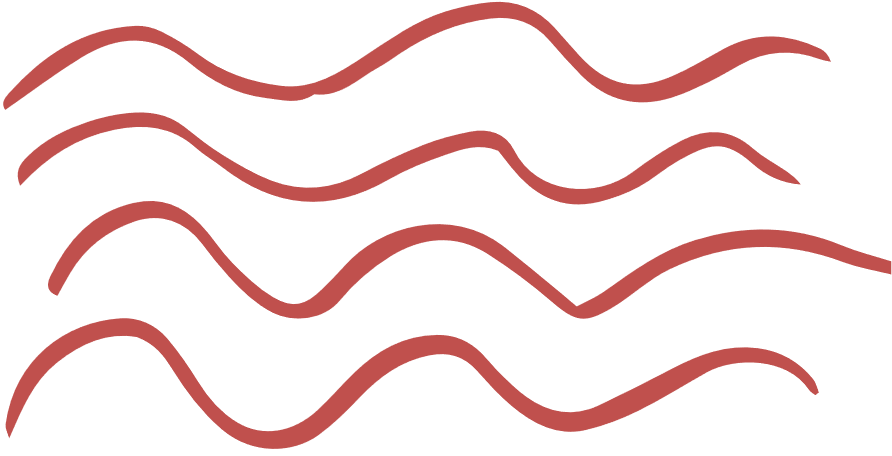 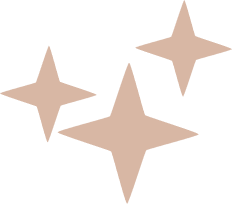 I. ĐỊNH NGHĨA
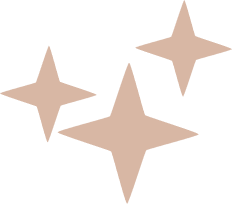 1. Tích vô hướng của hai vectơ có cùng điểm đầu
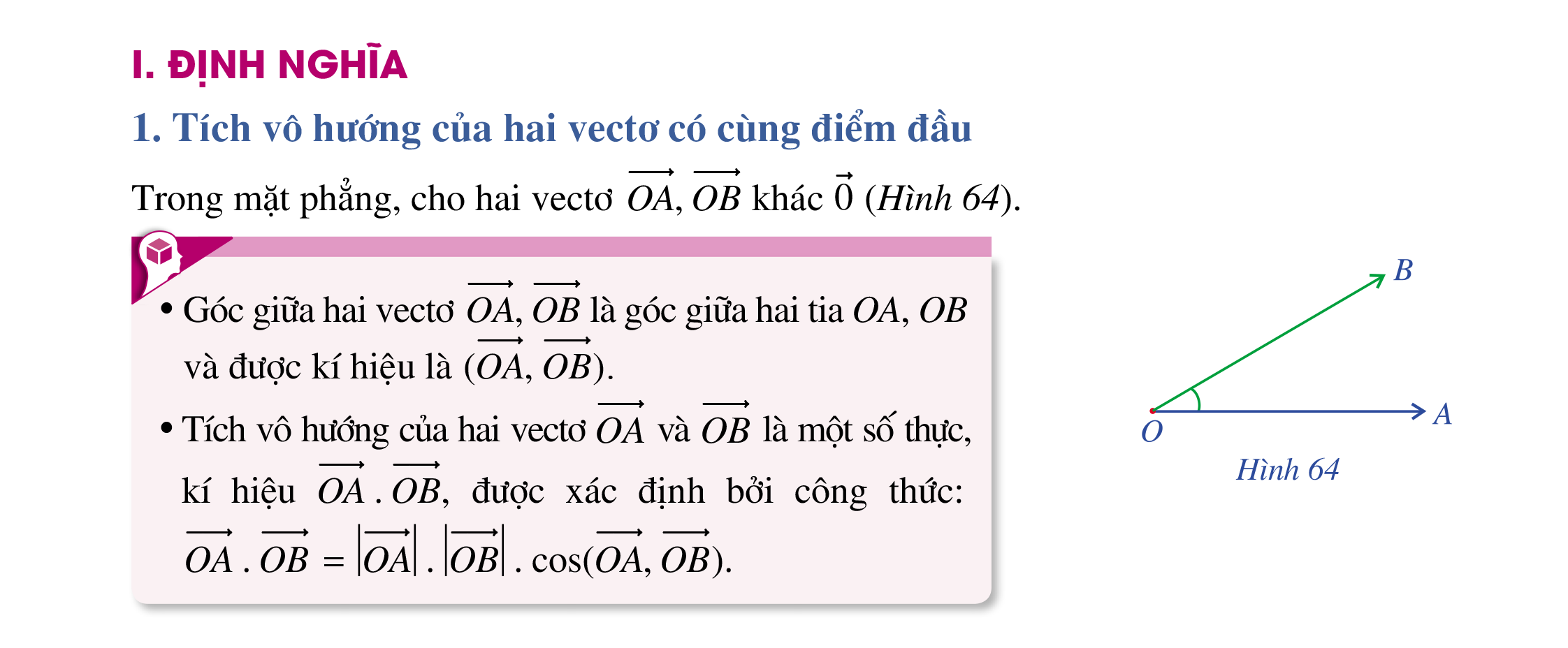 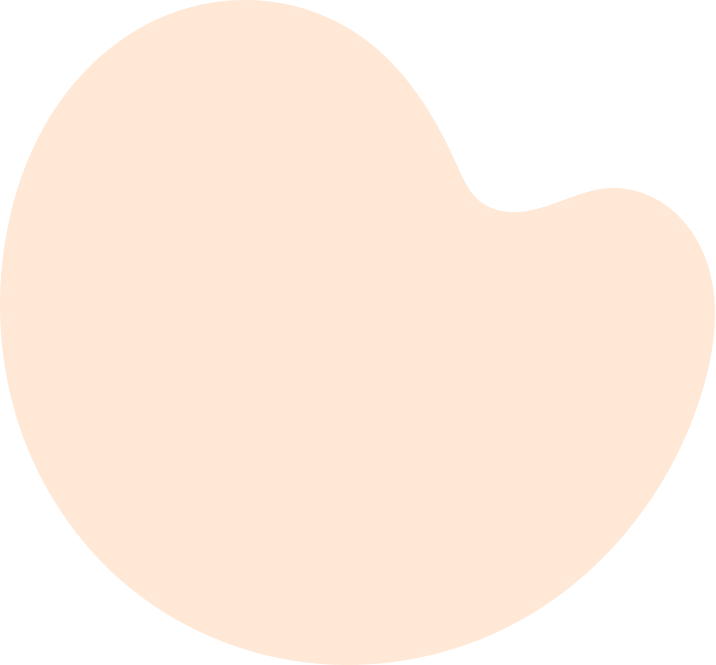 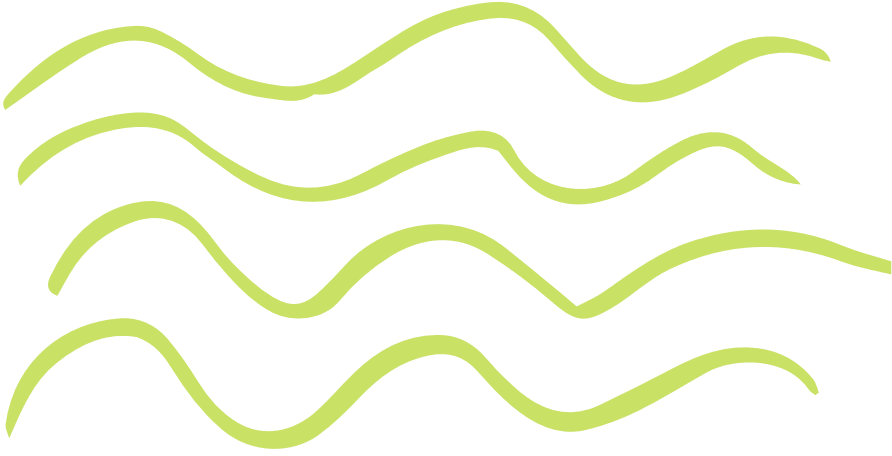 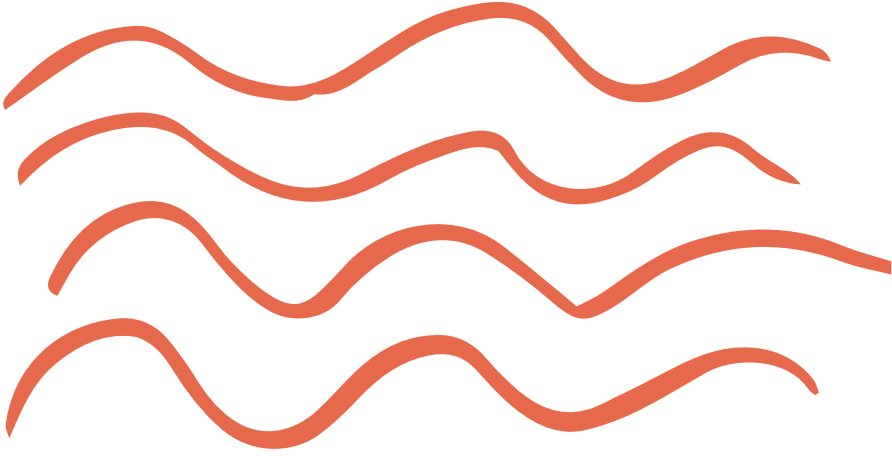 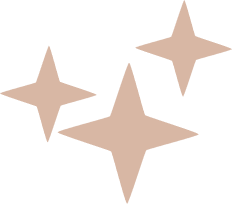 Ví dụ 1
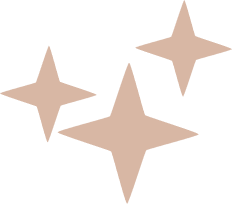 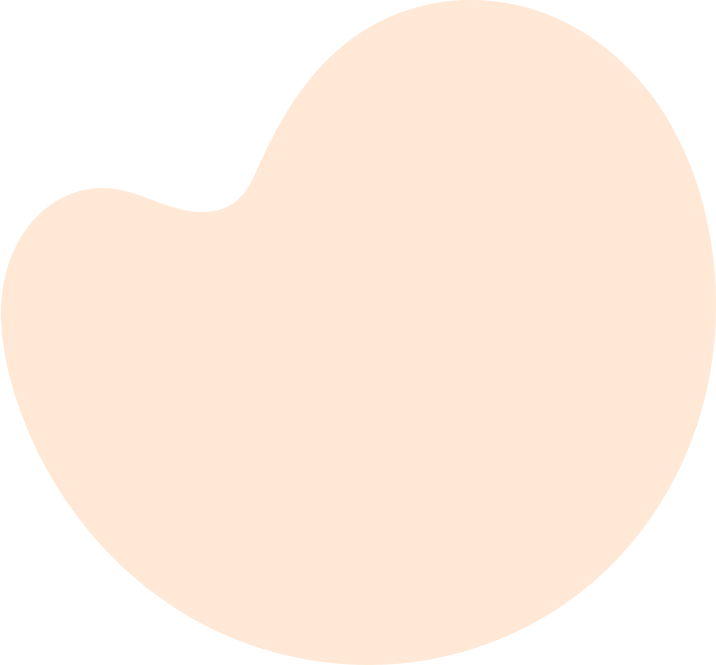 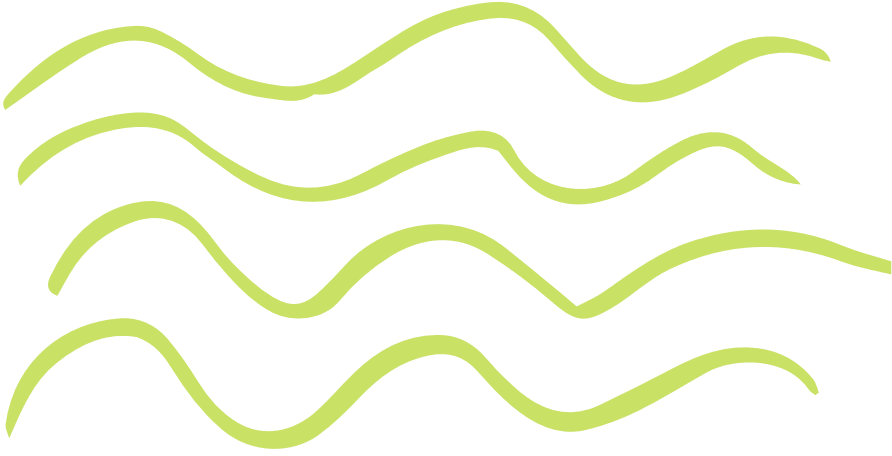 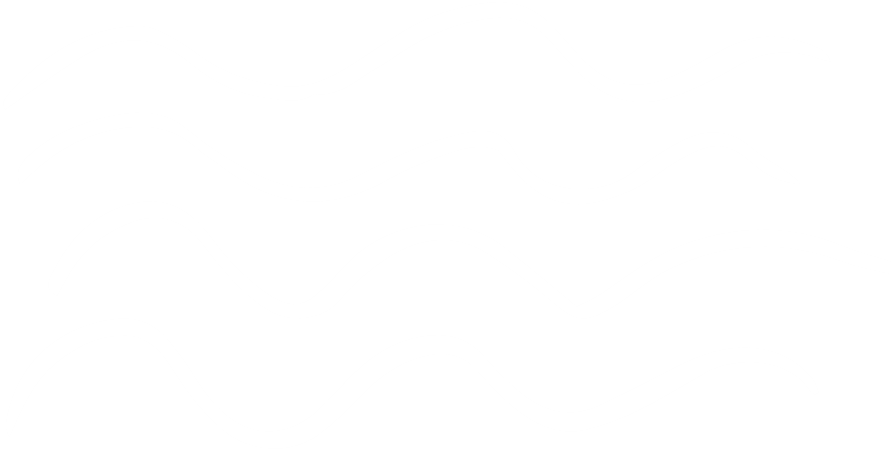 Giải
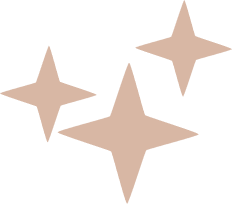 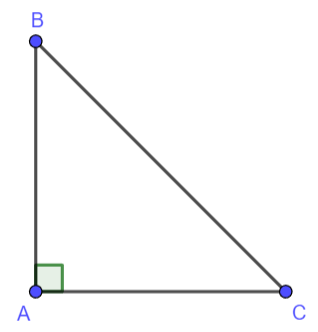 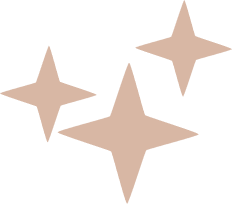 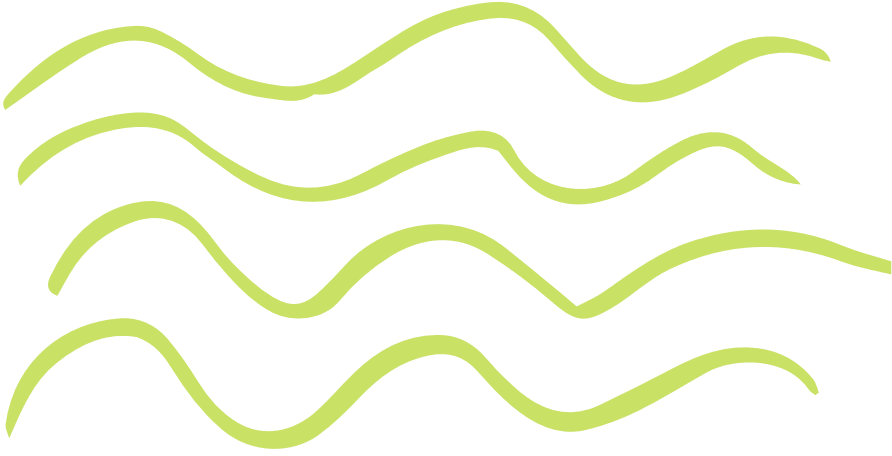 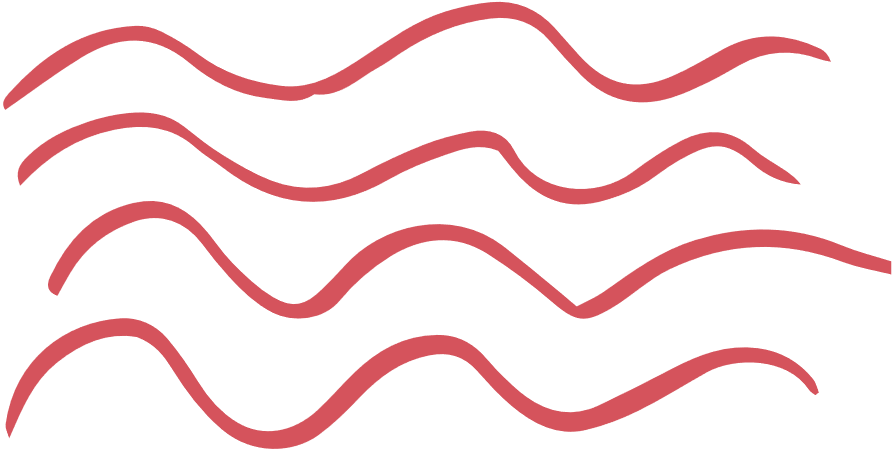 Luyện tập 1
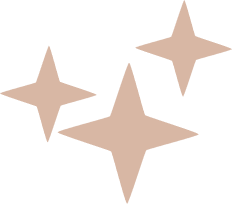 Giải
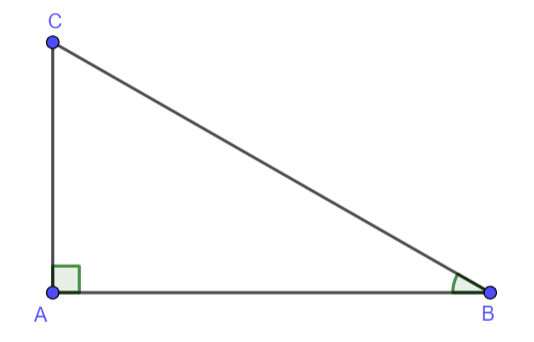 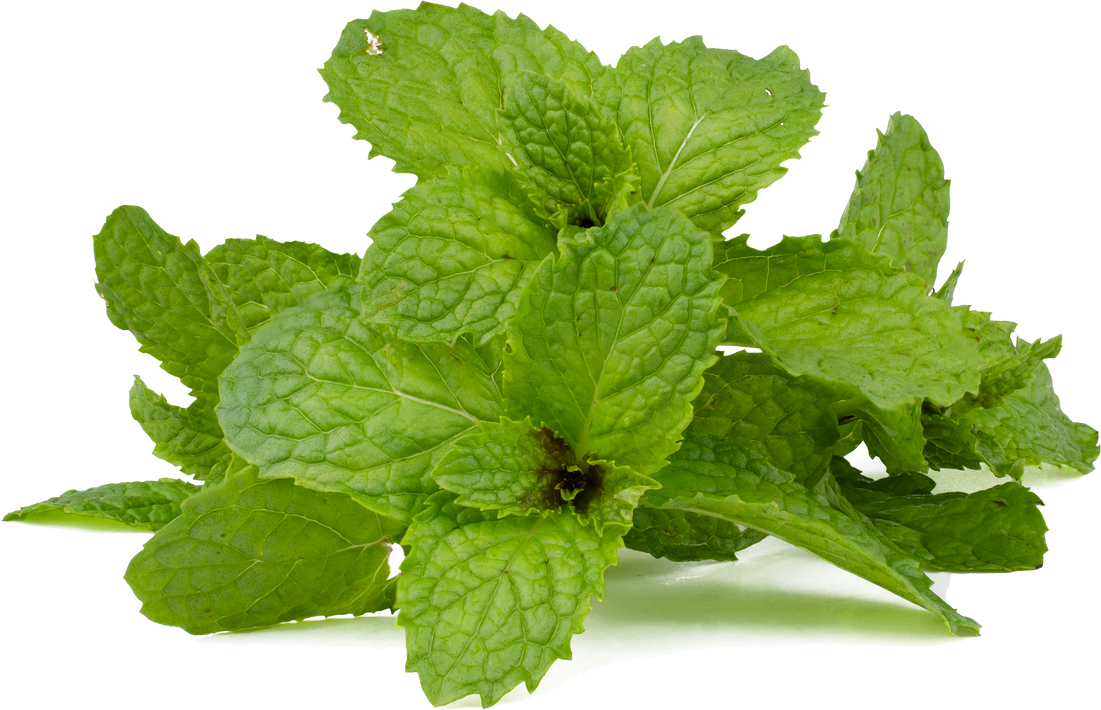 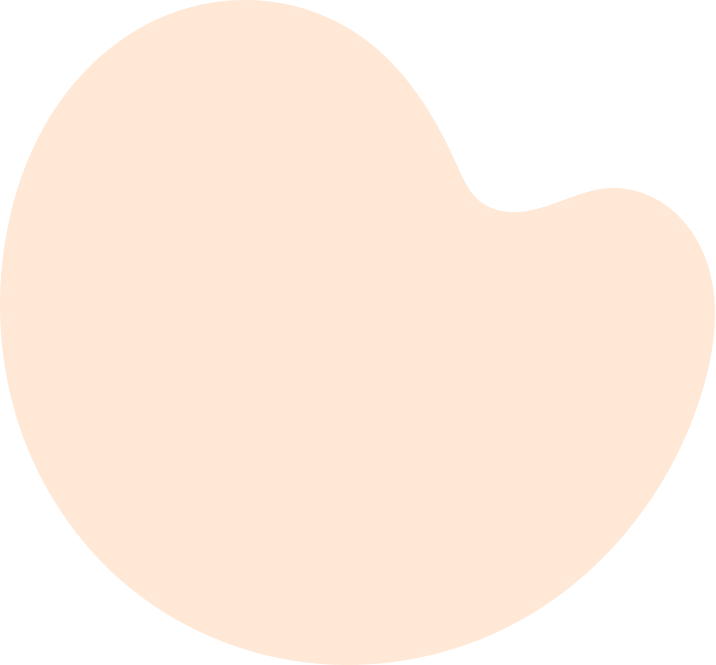 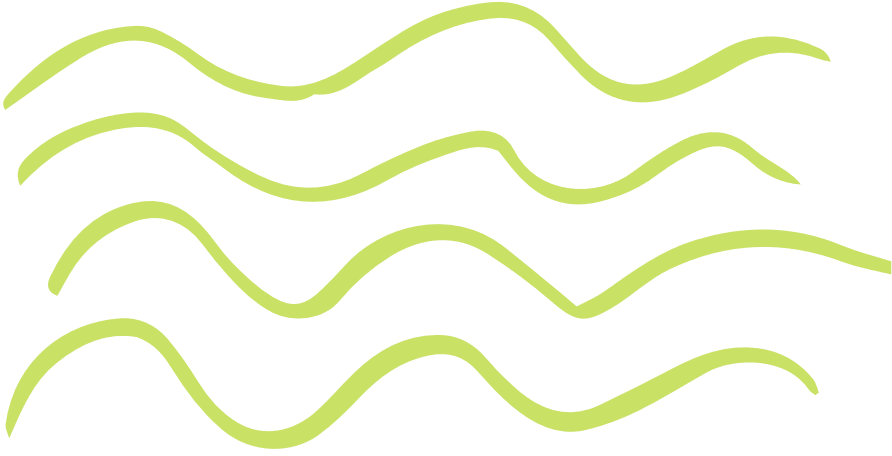 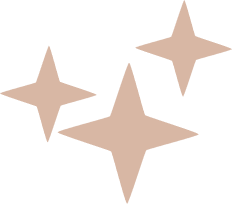 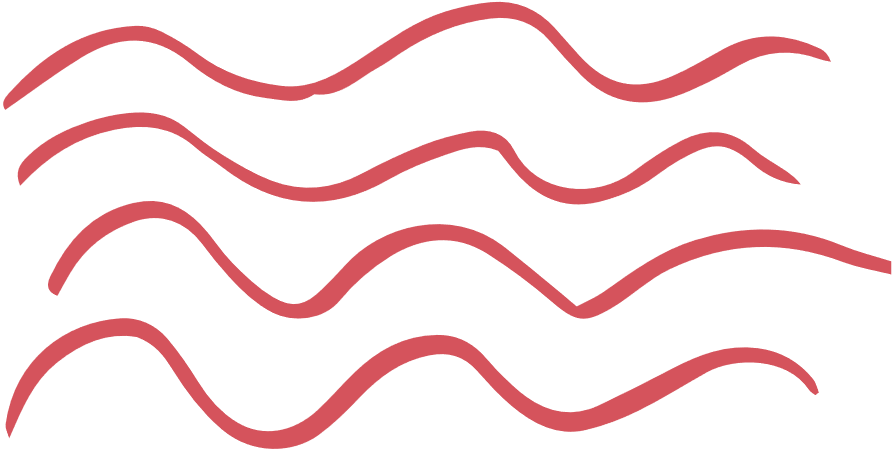 2. Tích vô hướng của hai vectơ tuỳ ý
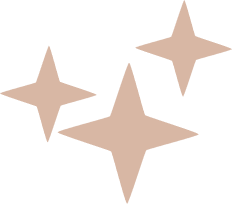 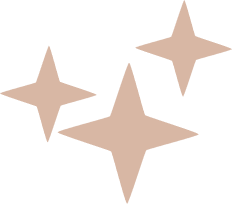 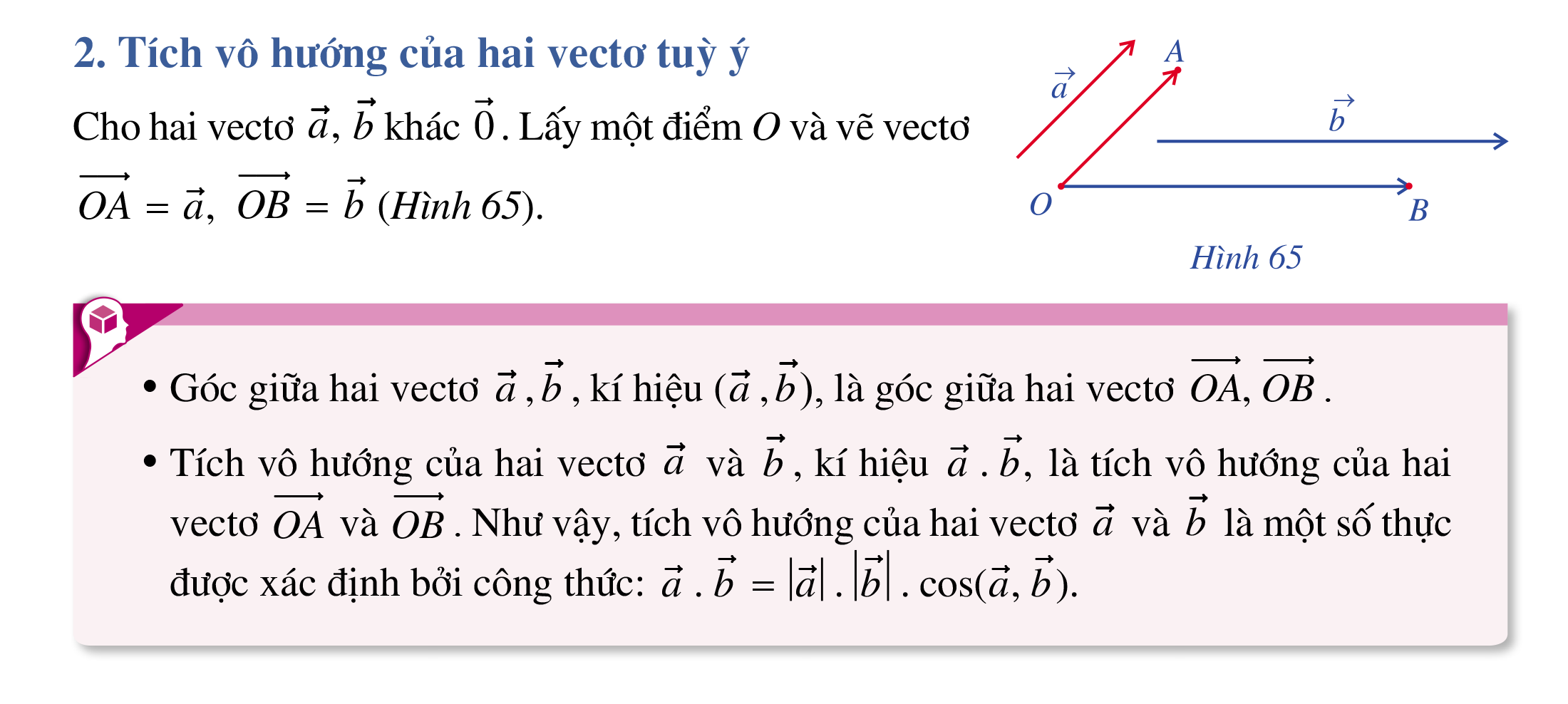 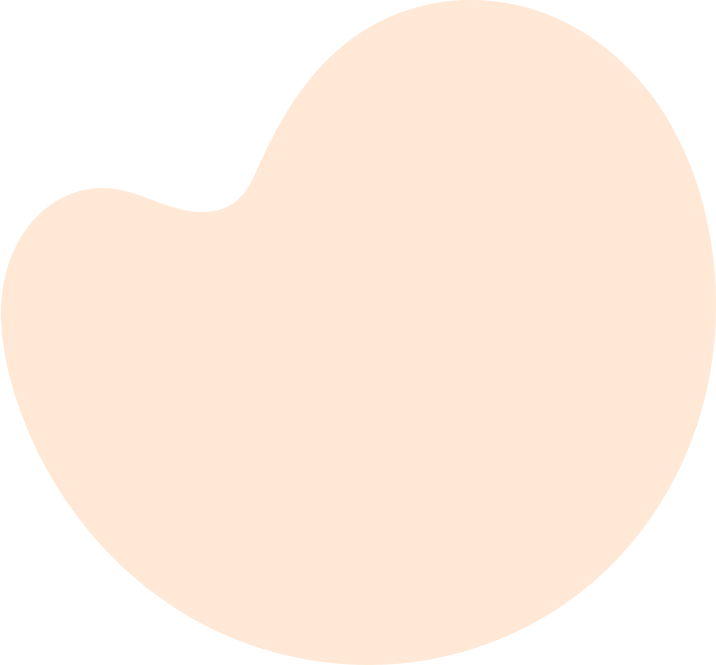 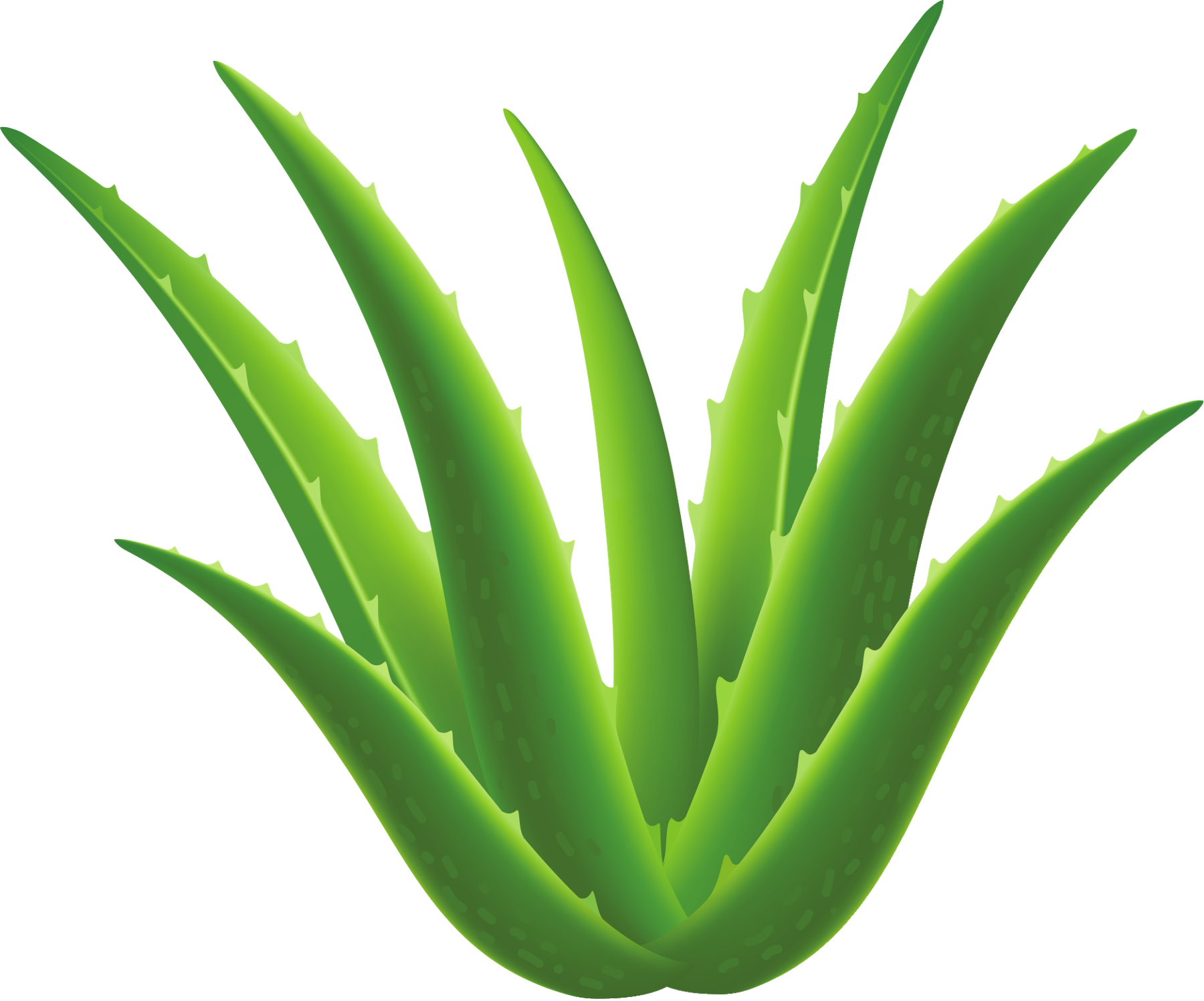 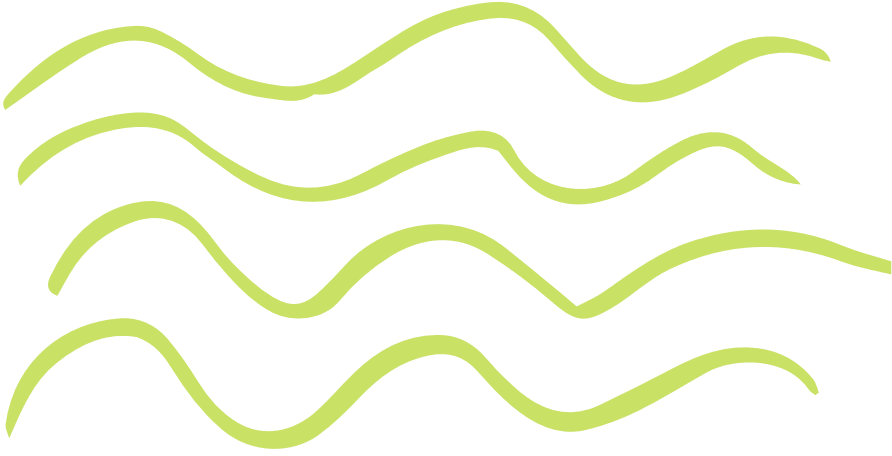 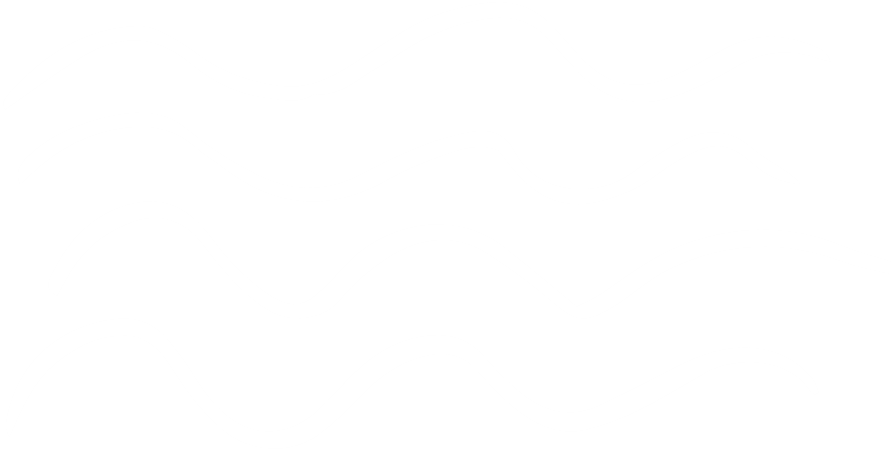 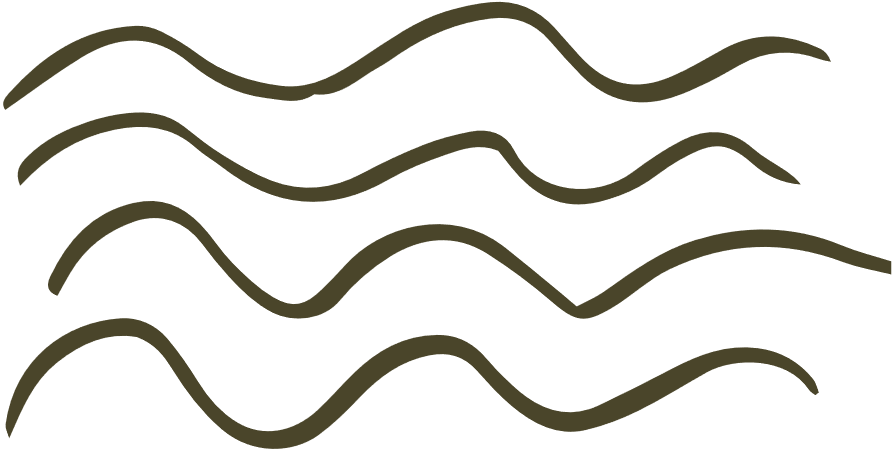 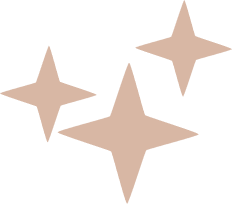 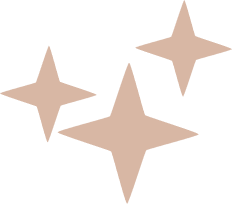 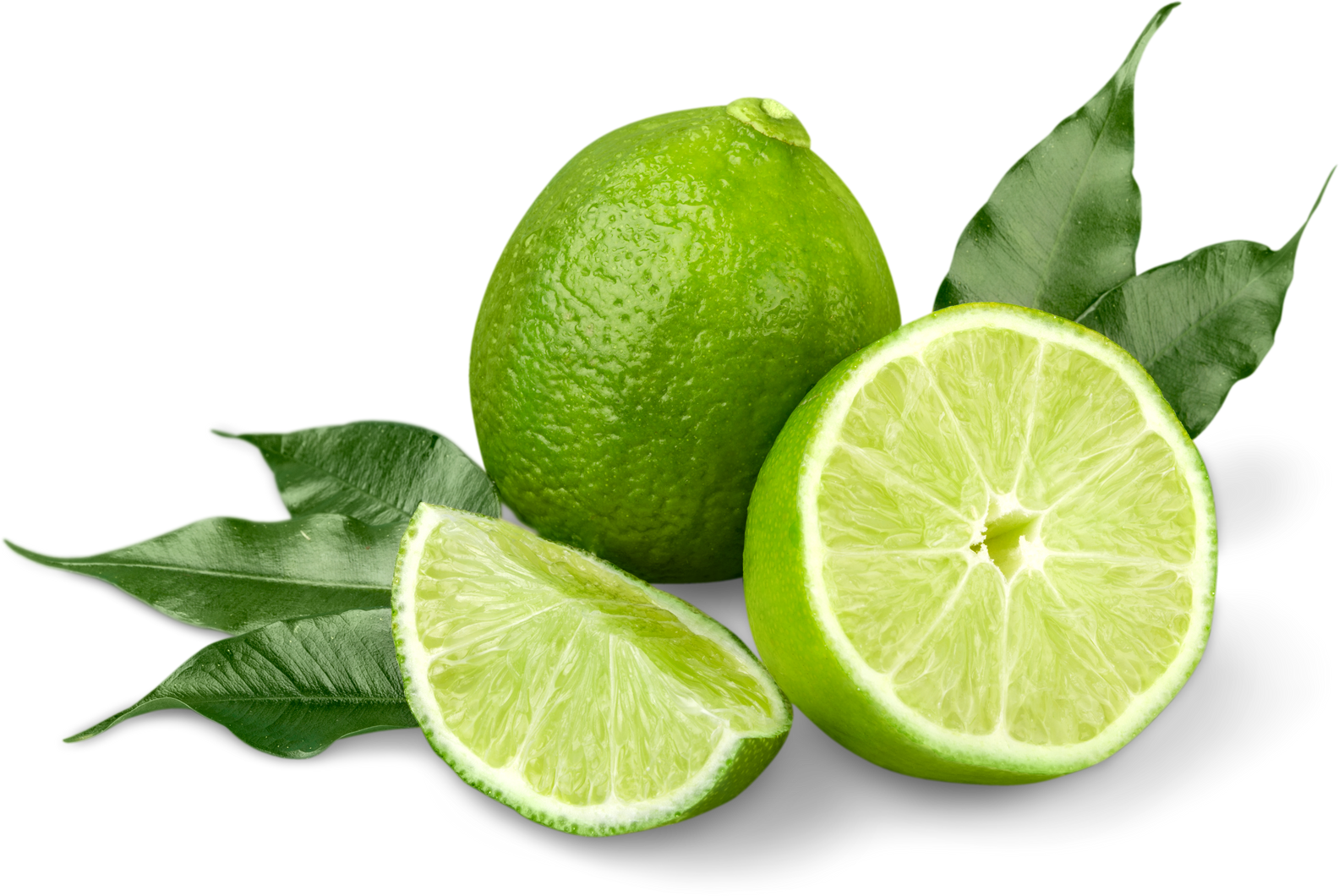 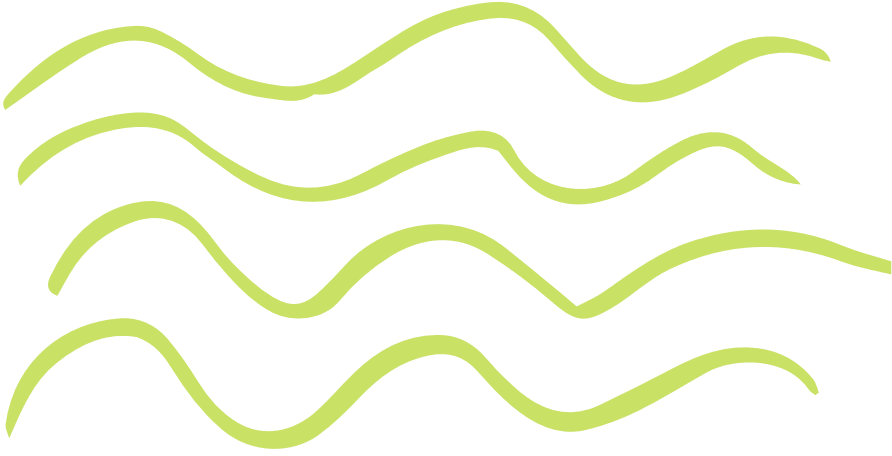 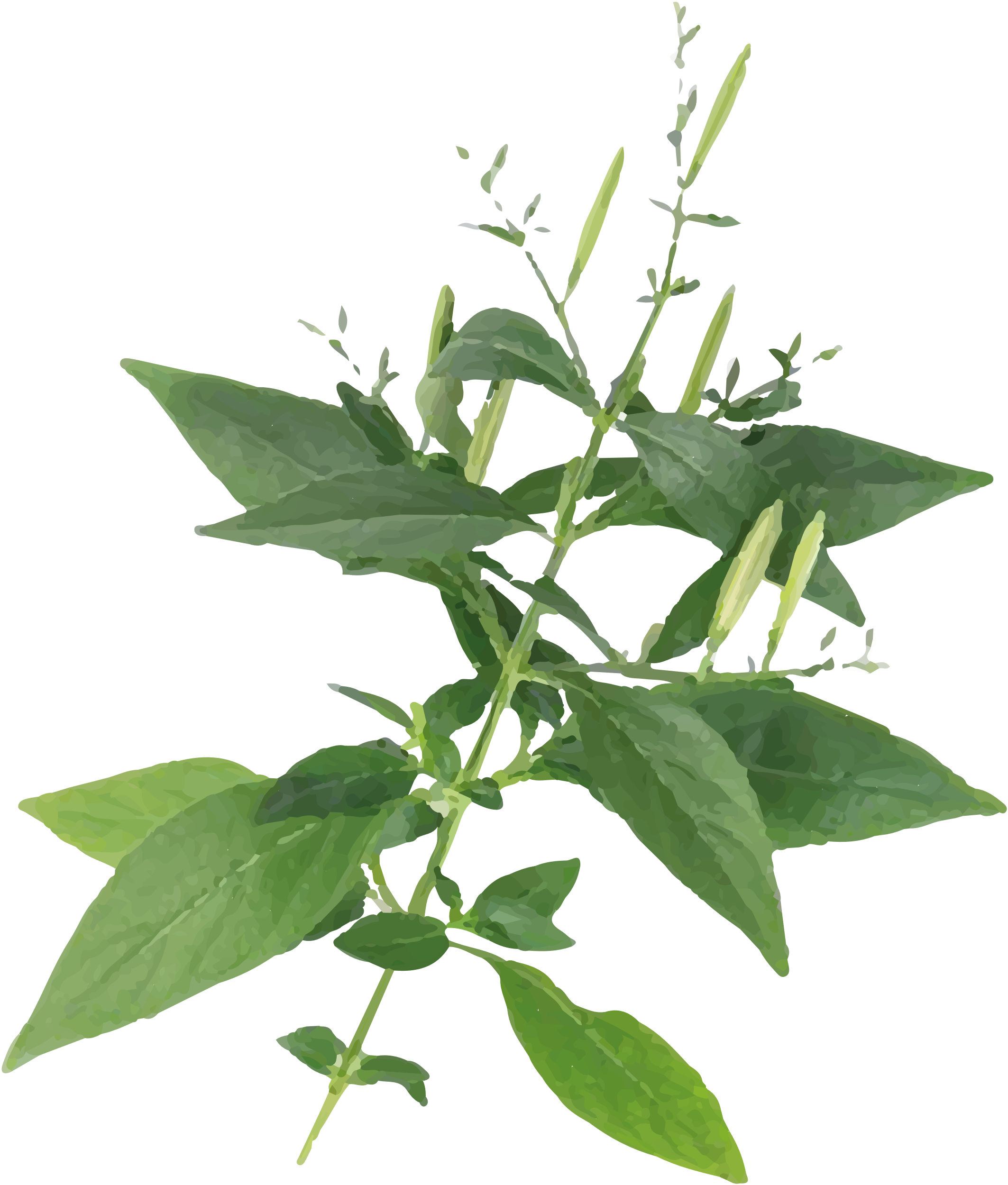 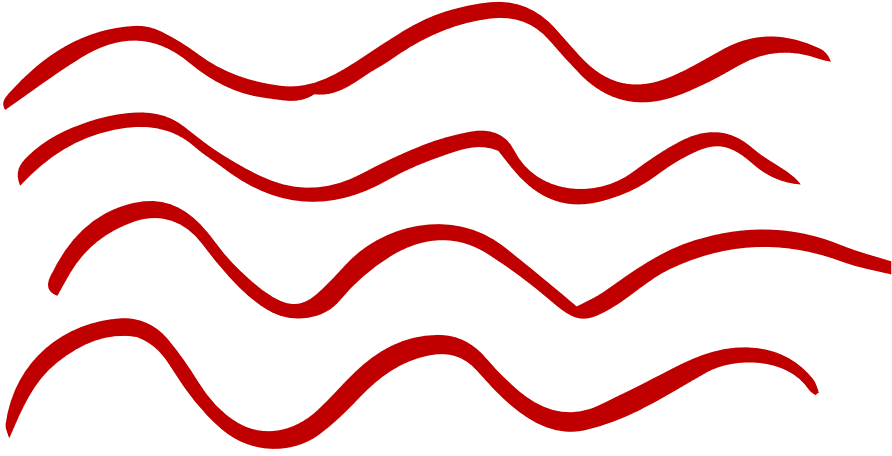 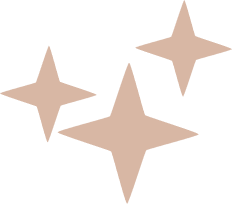 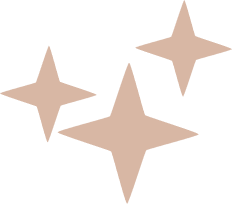 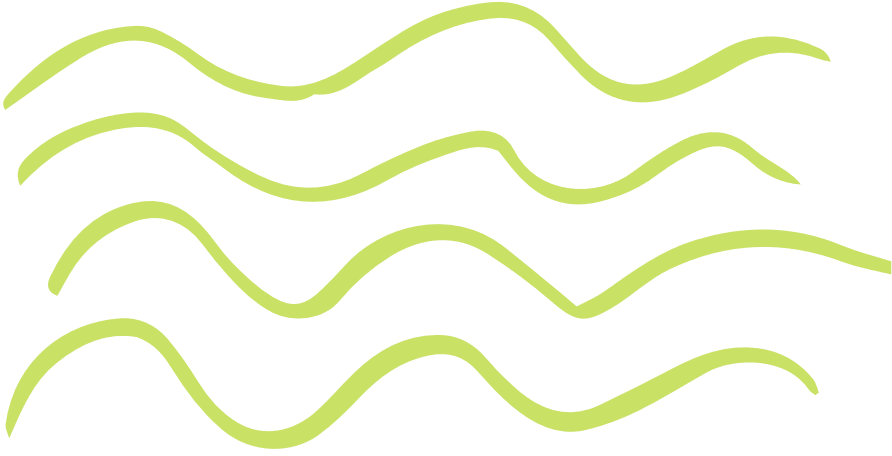 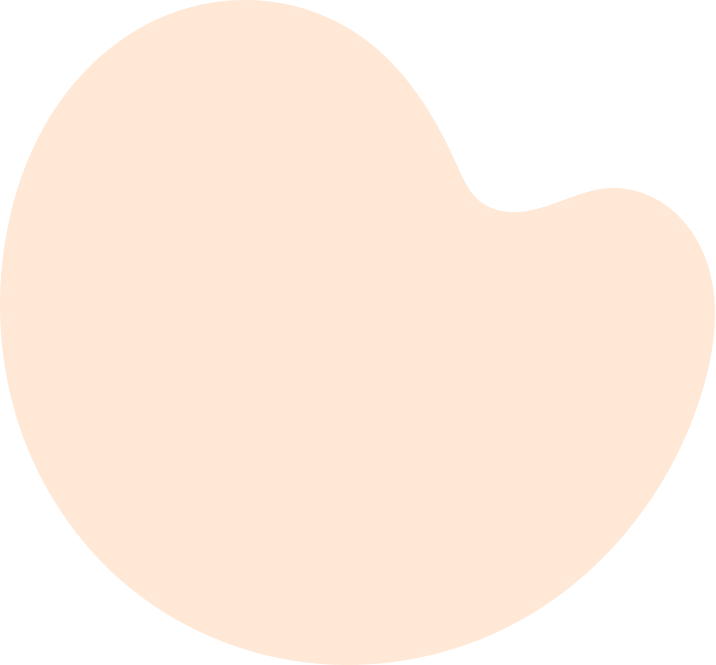 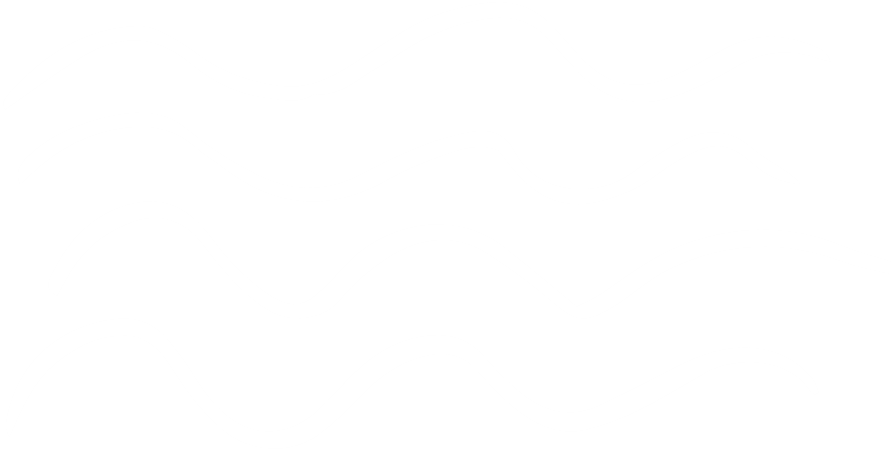 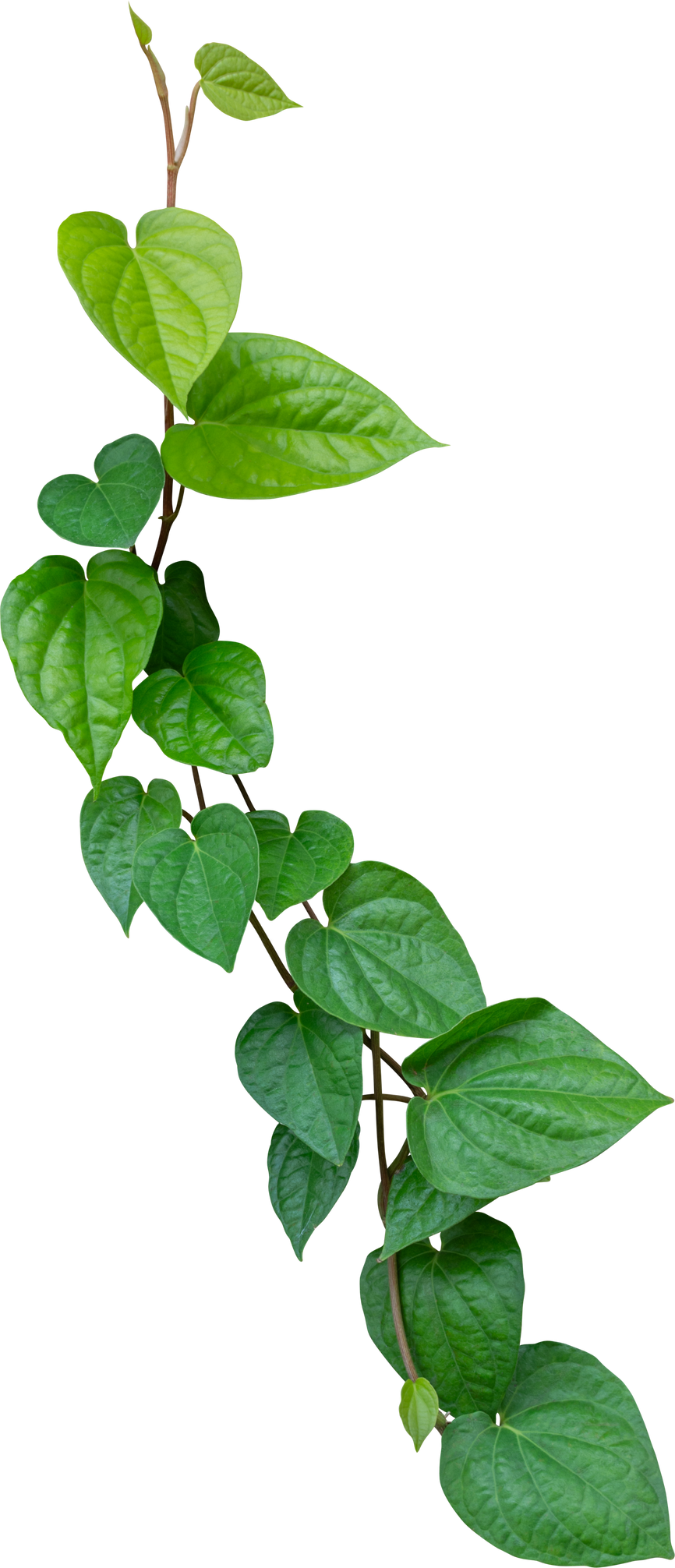 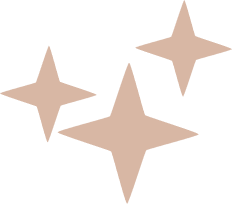 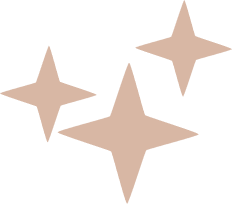 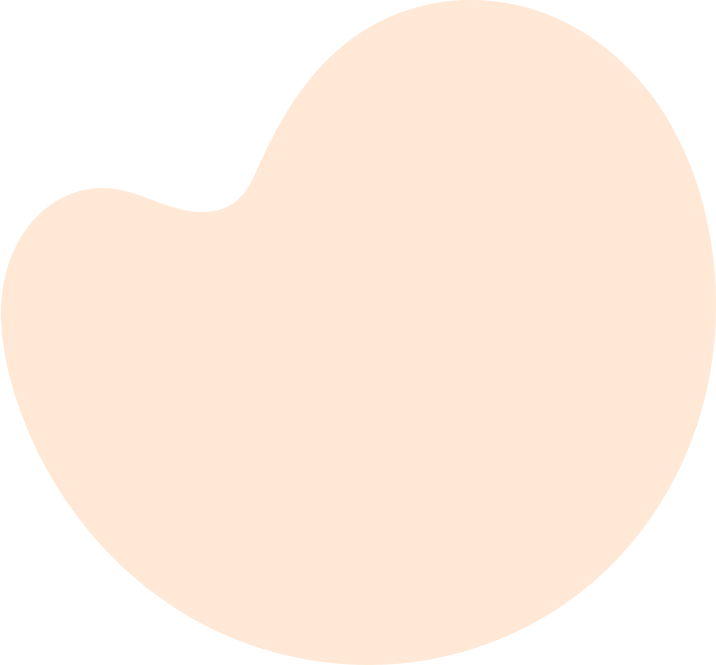 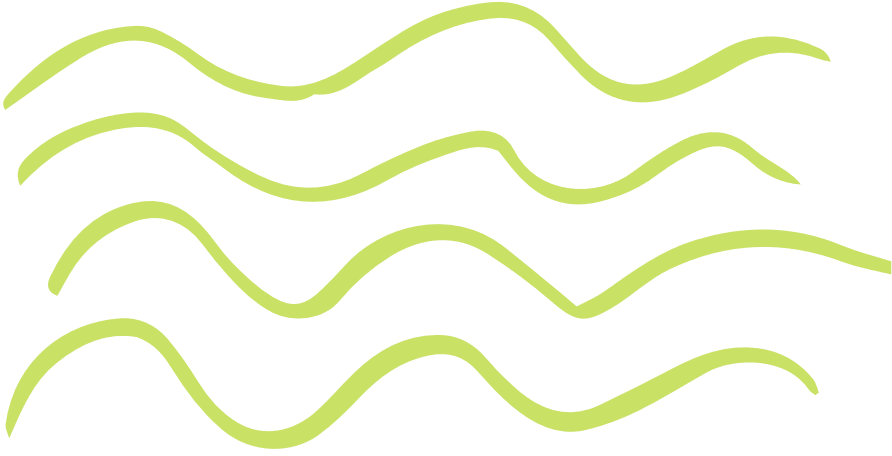 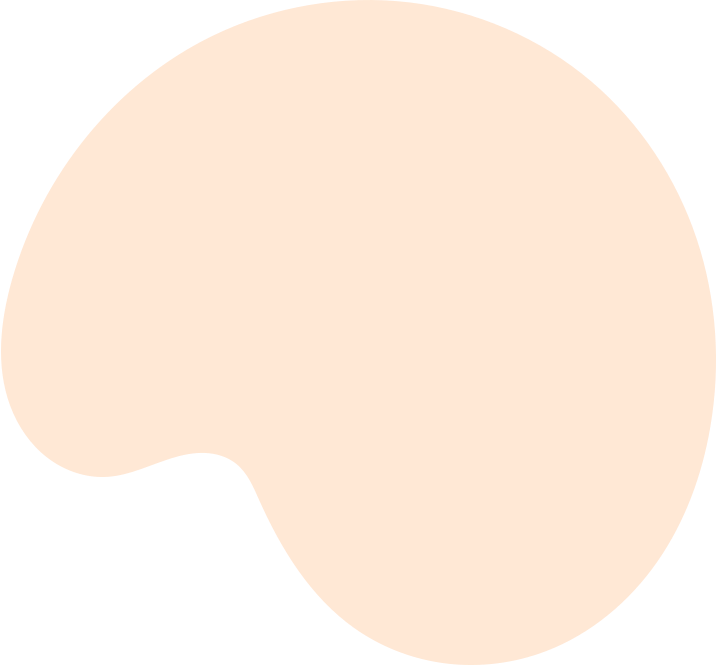 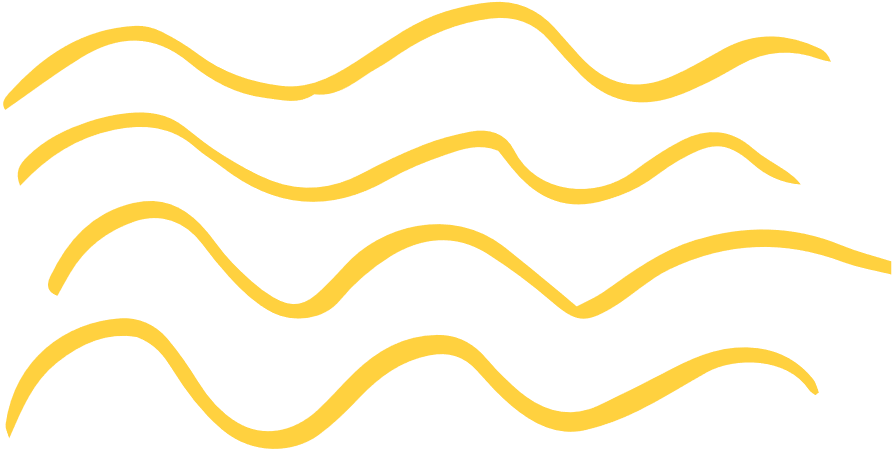 Ví dụ 2
Giải
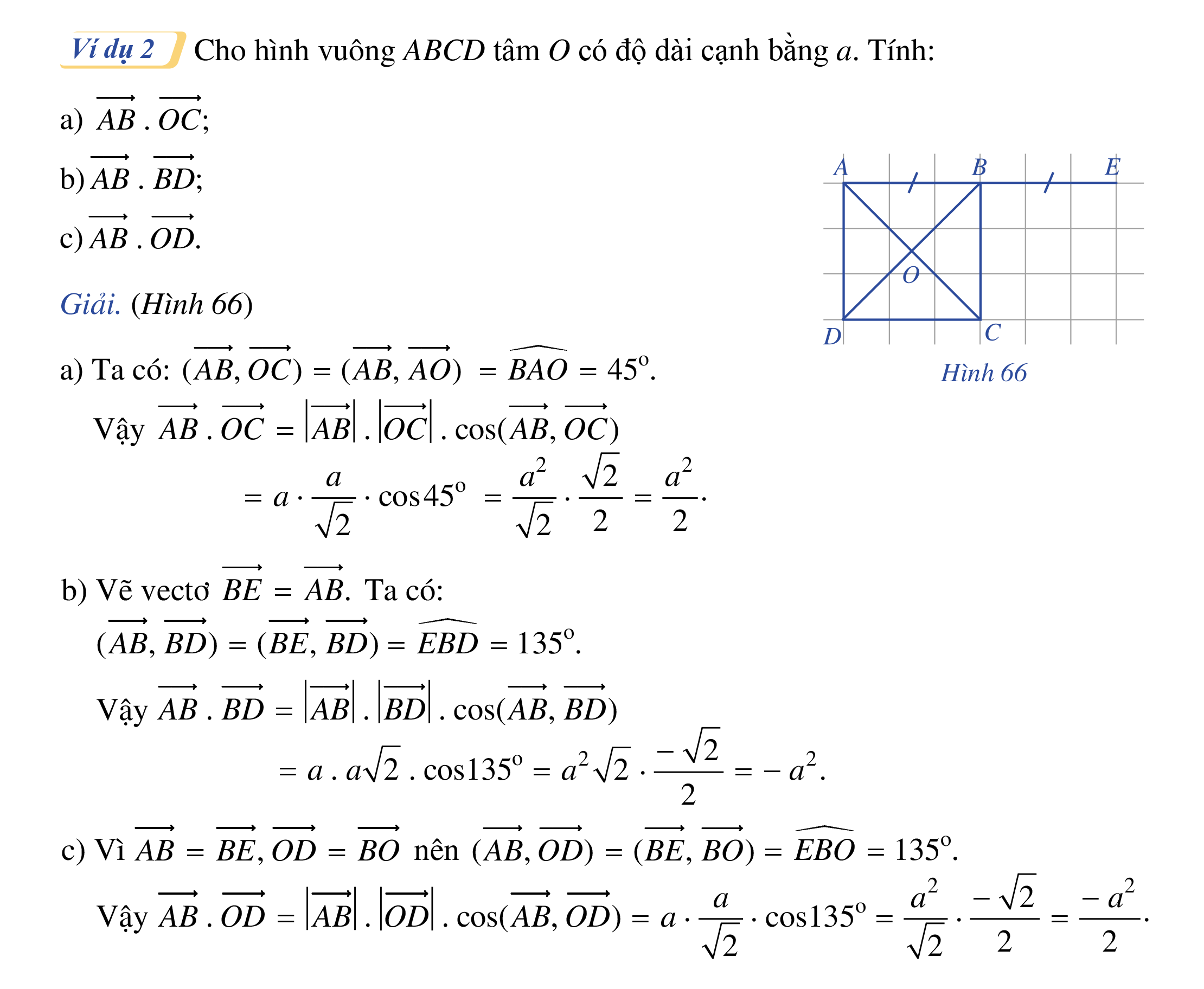 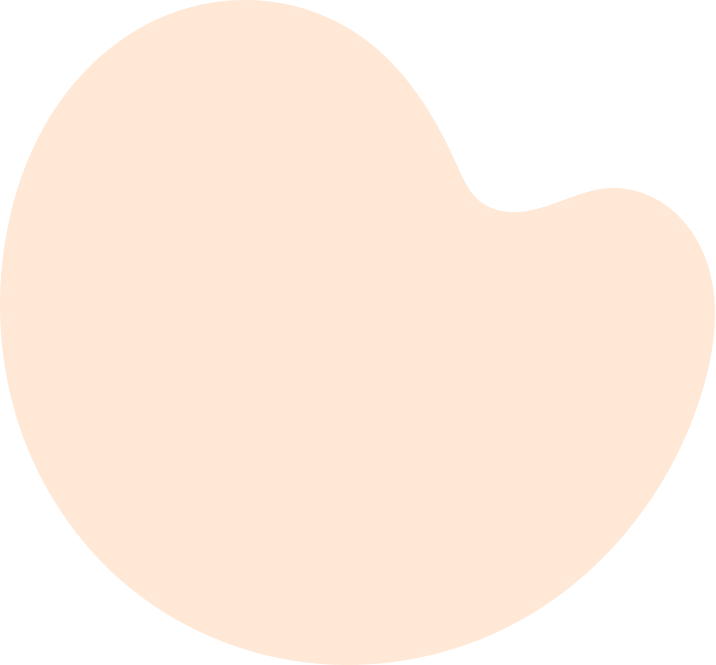 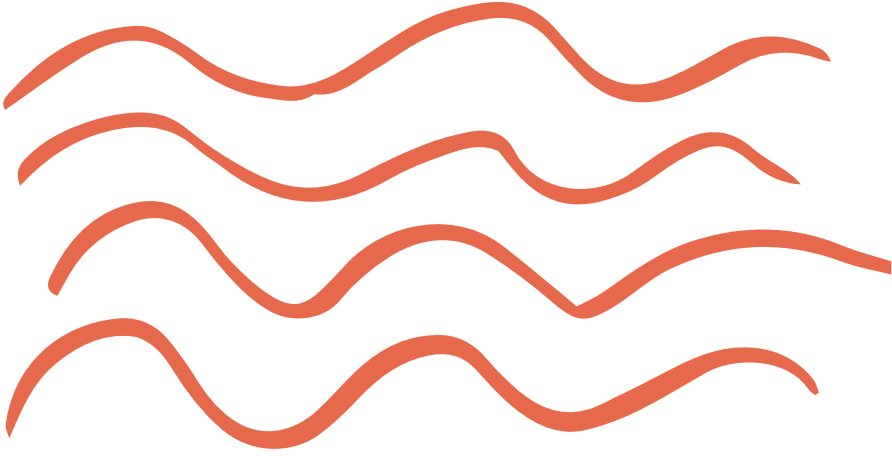 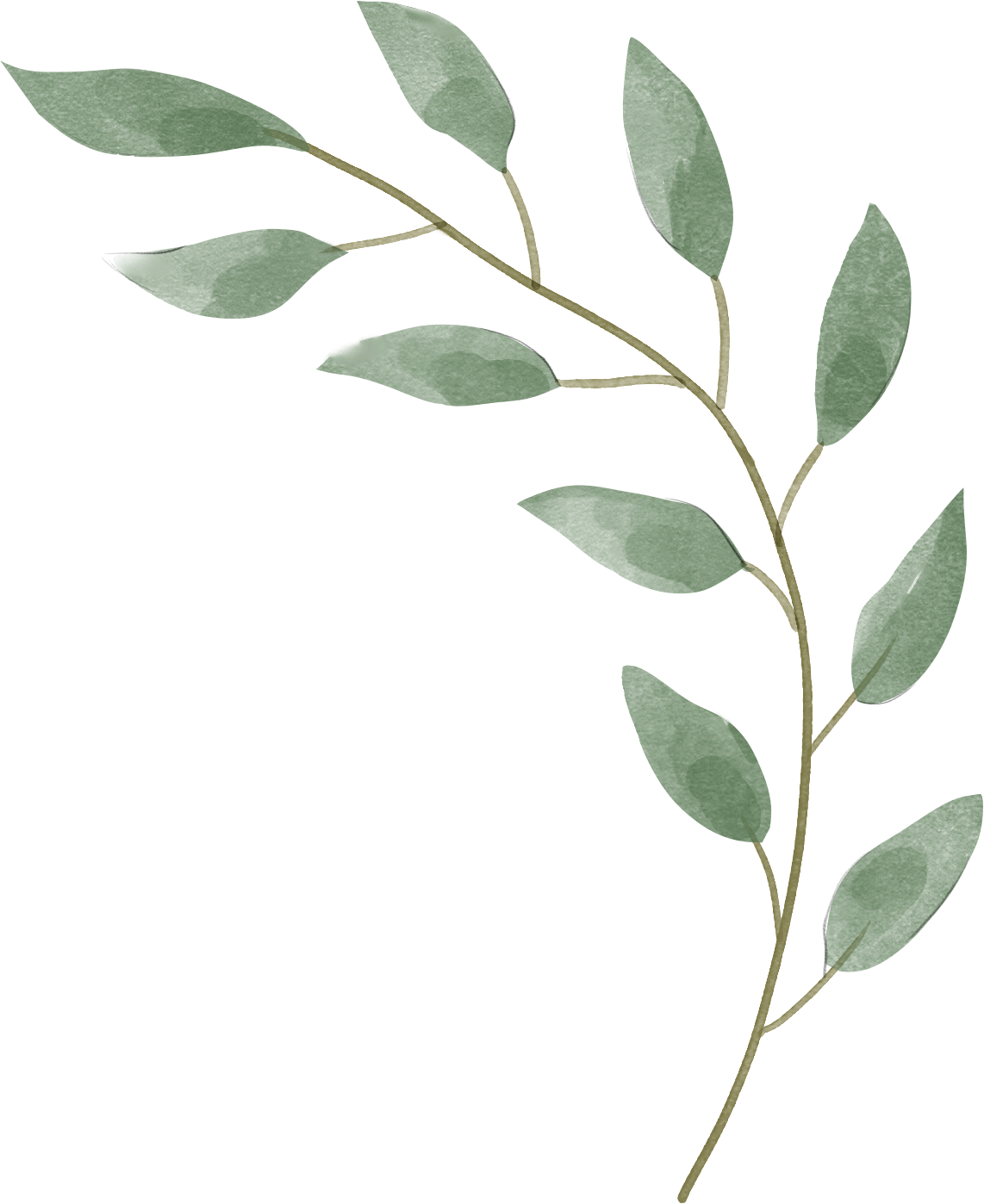 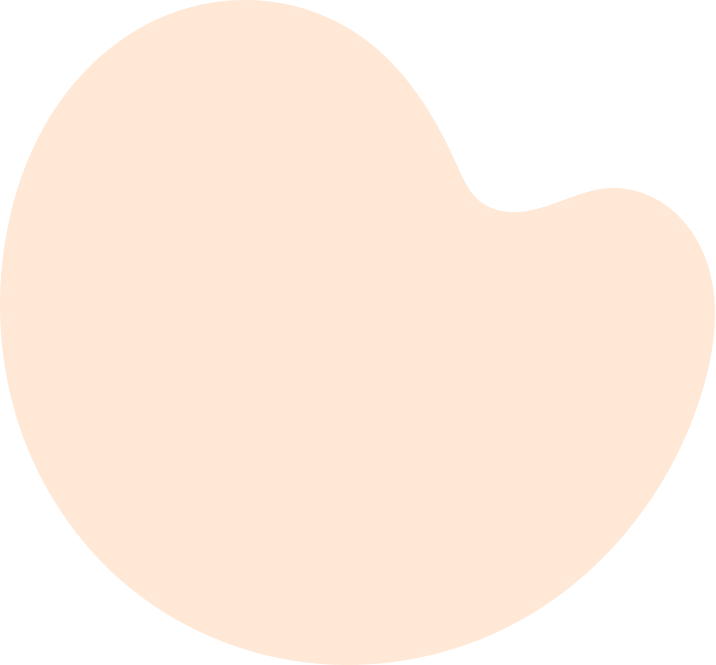 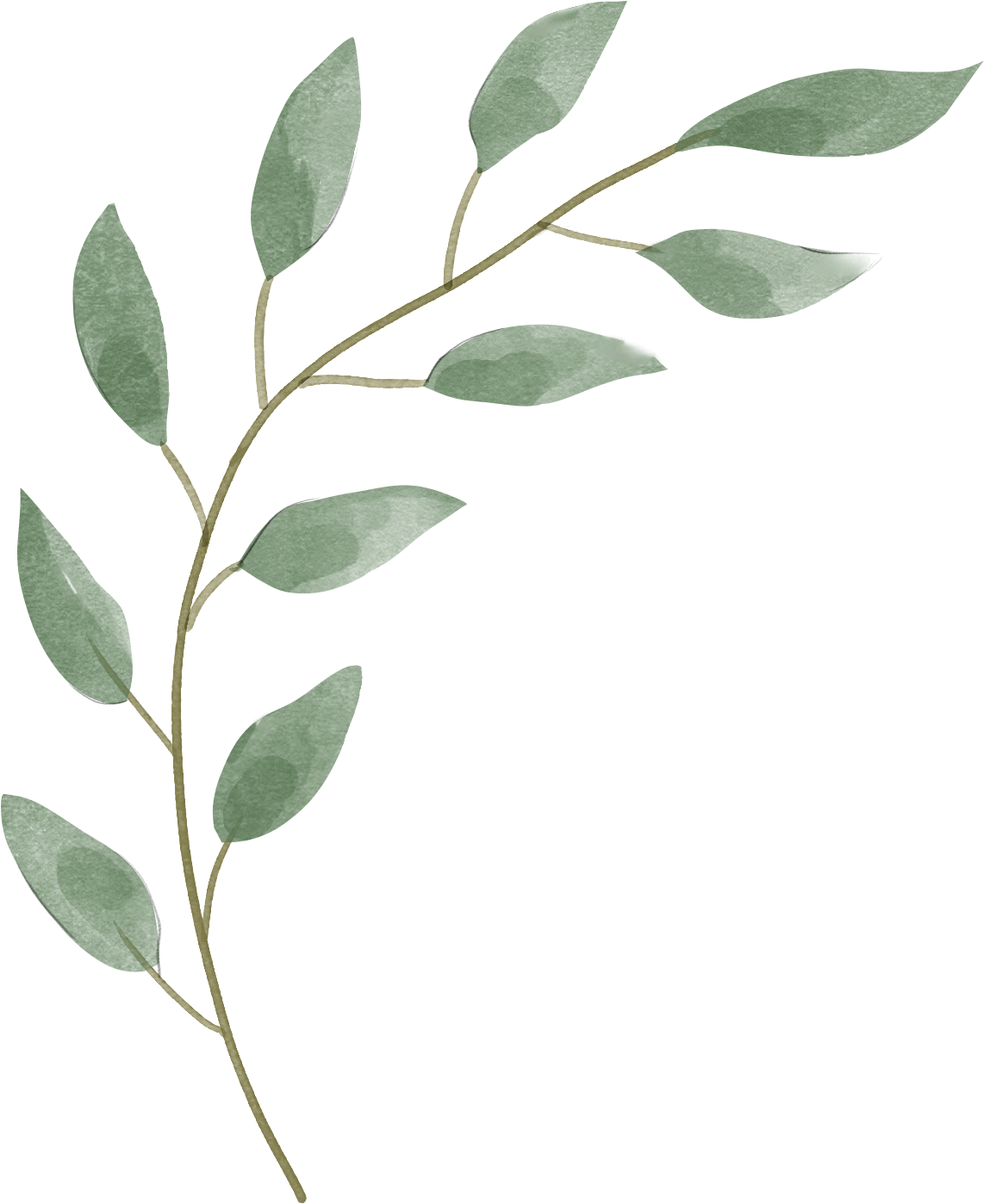 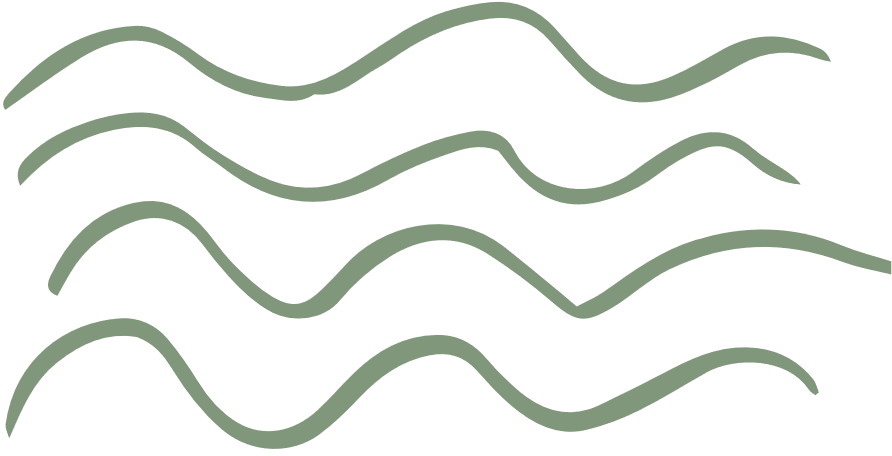 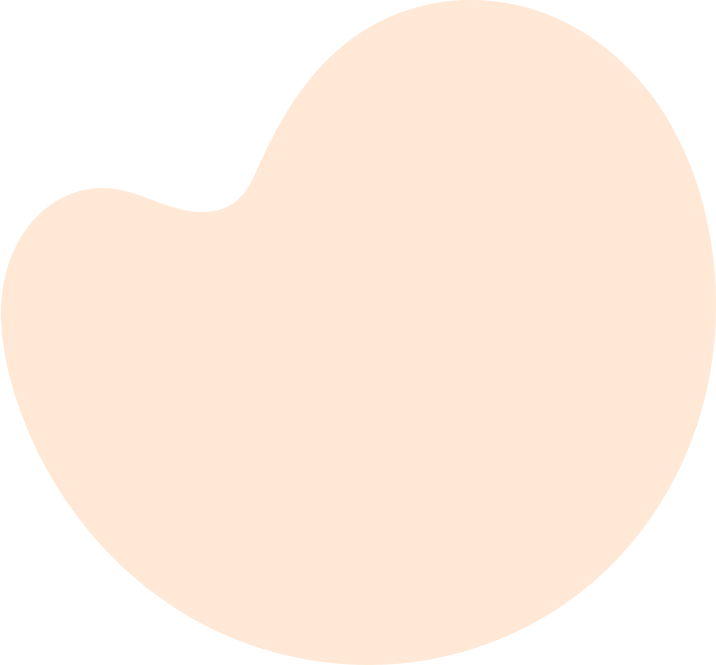 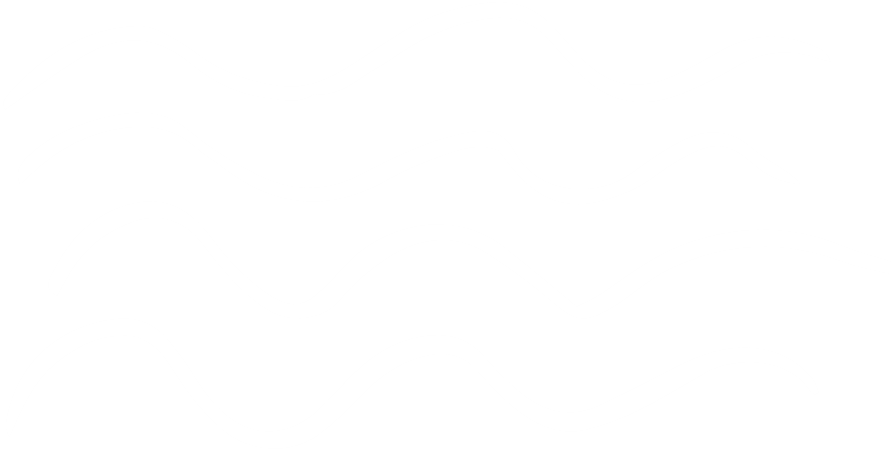 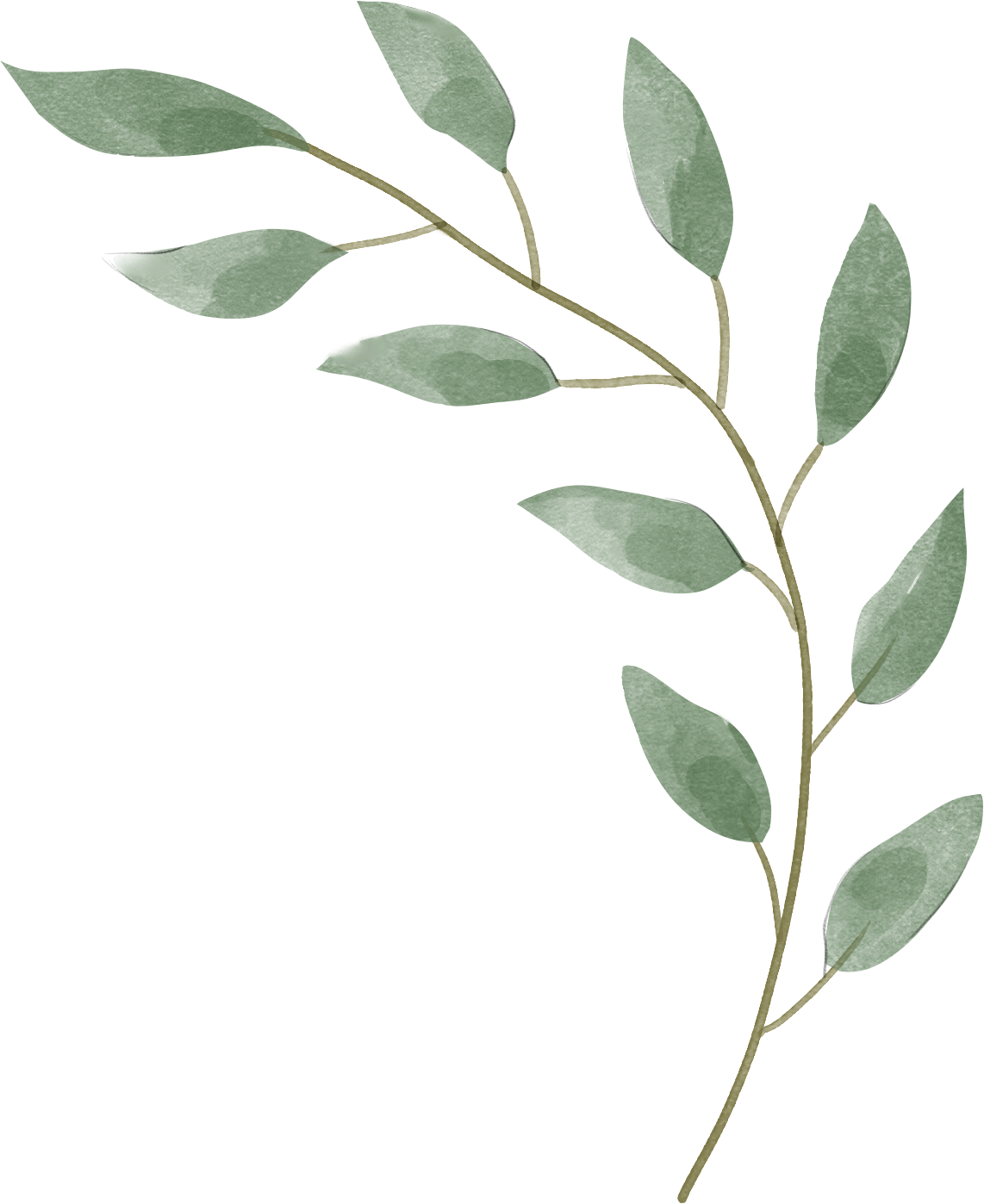 Luyện tập 2
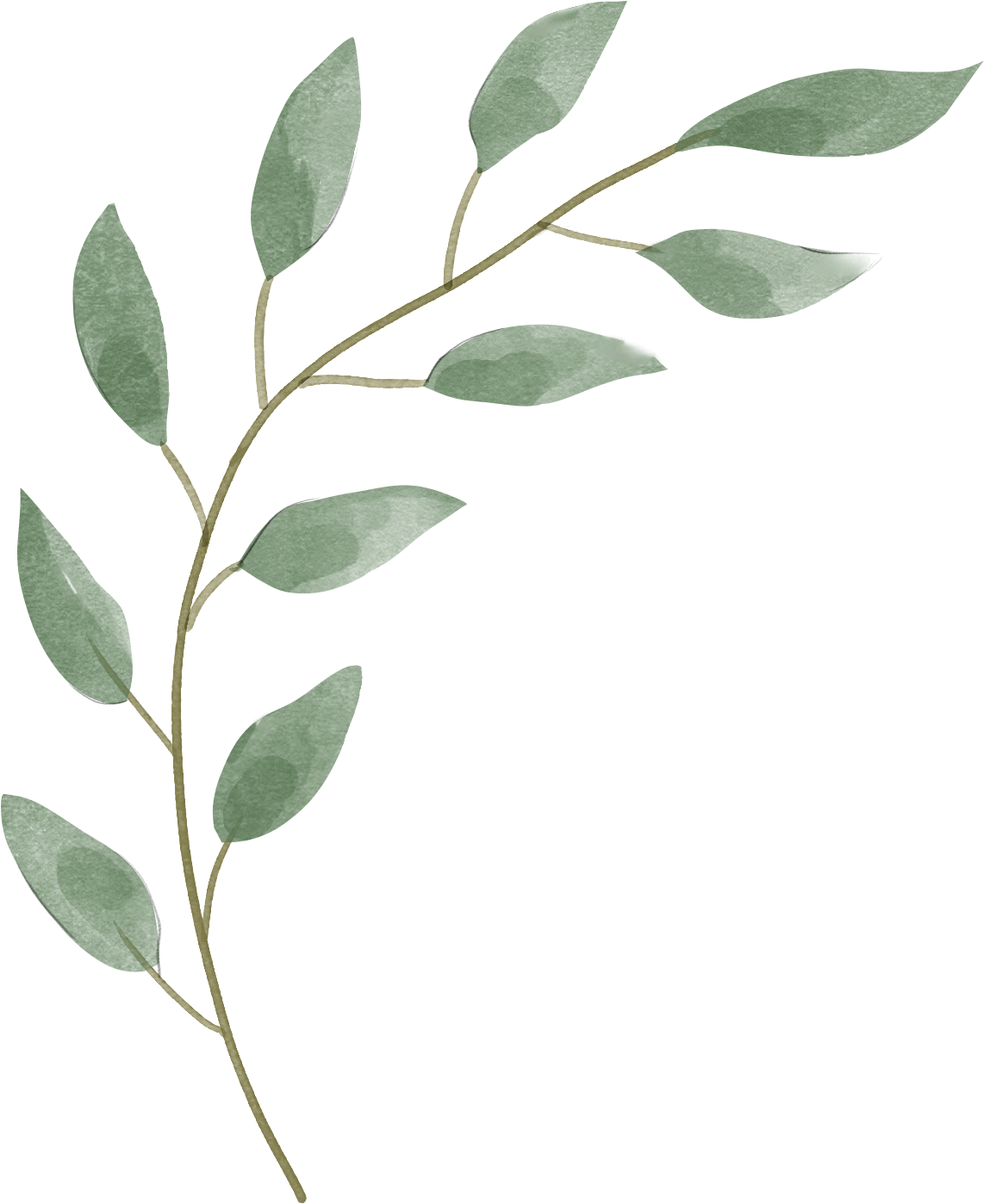 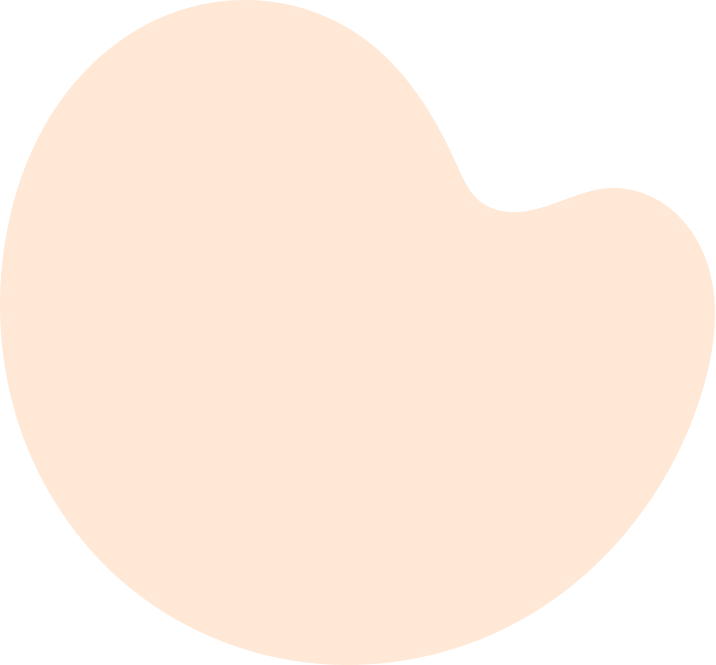 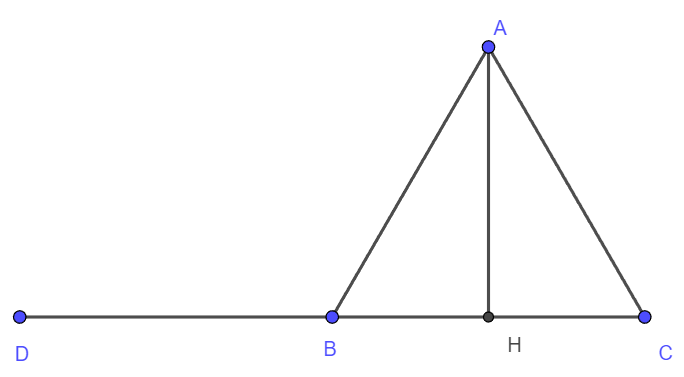 Giải
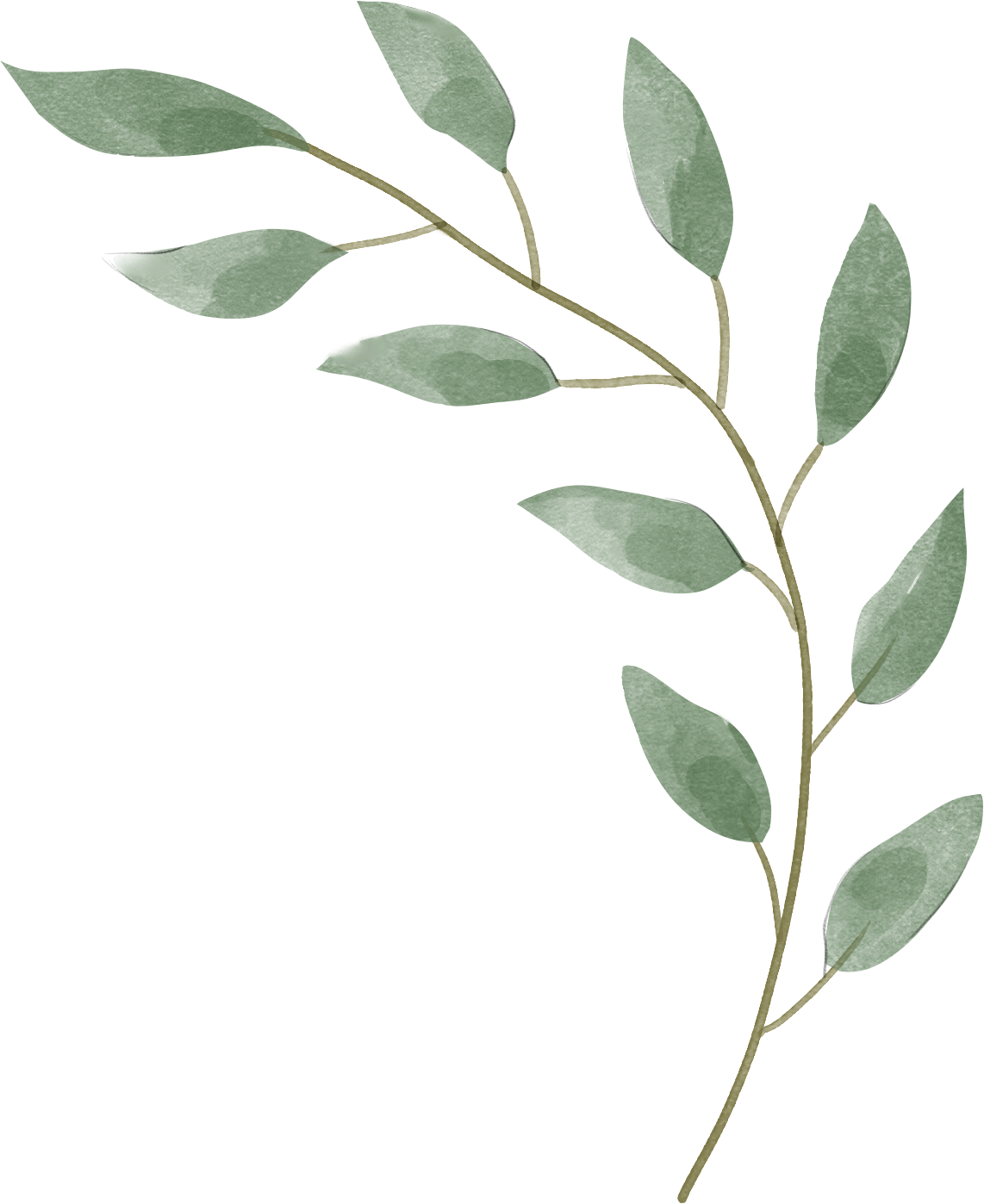 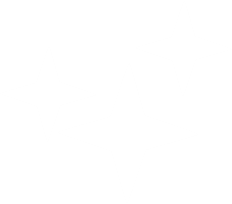 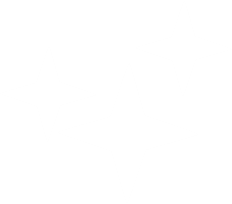 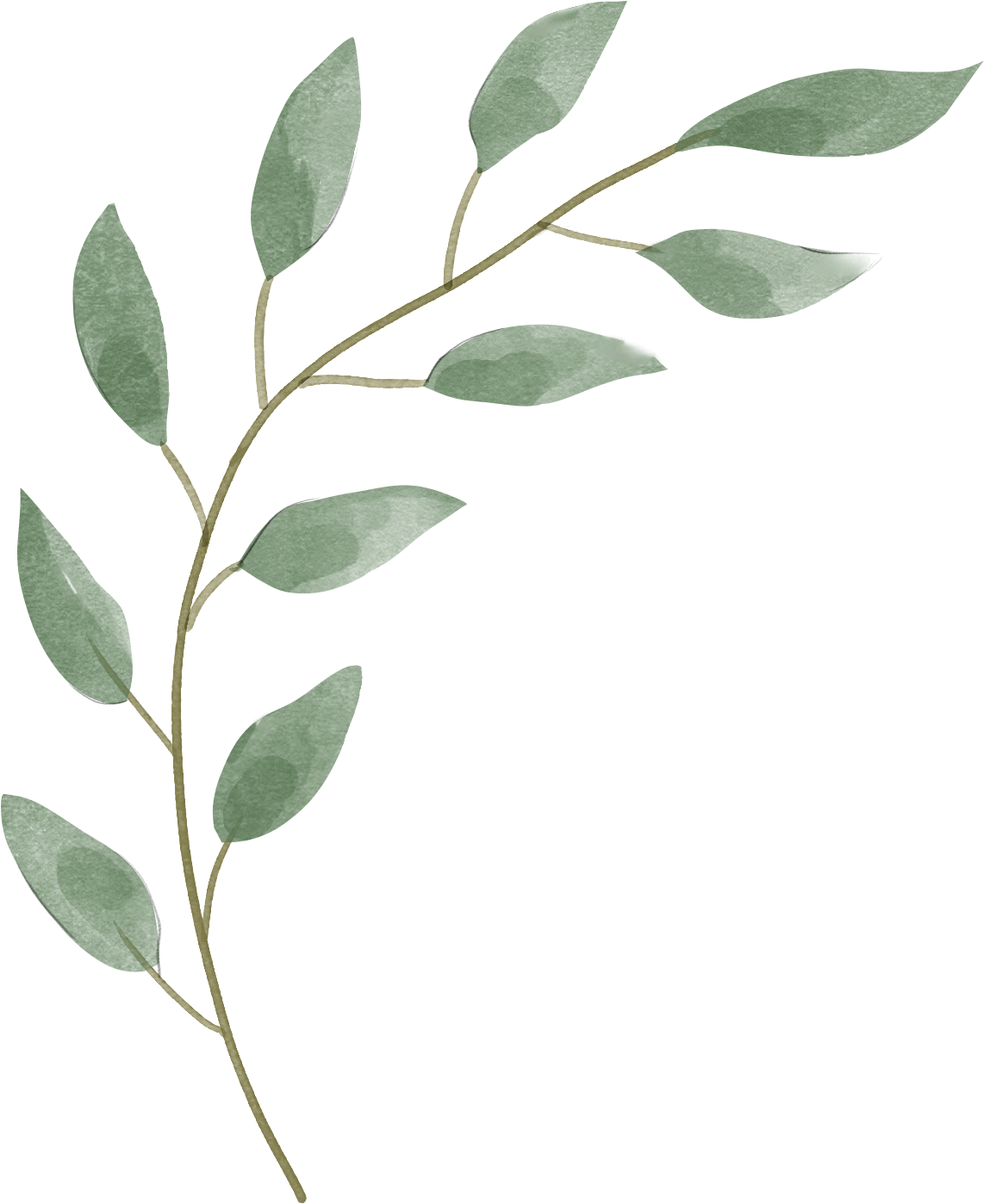 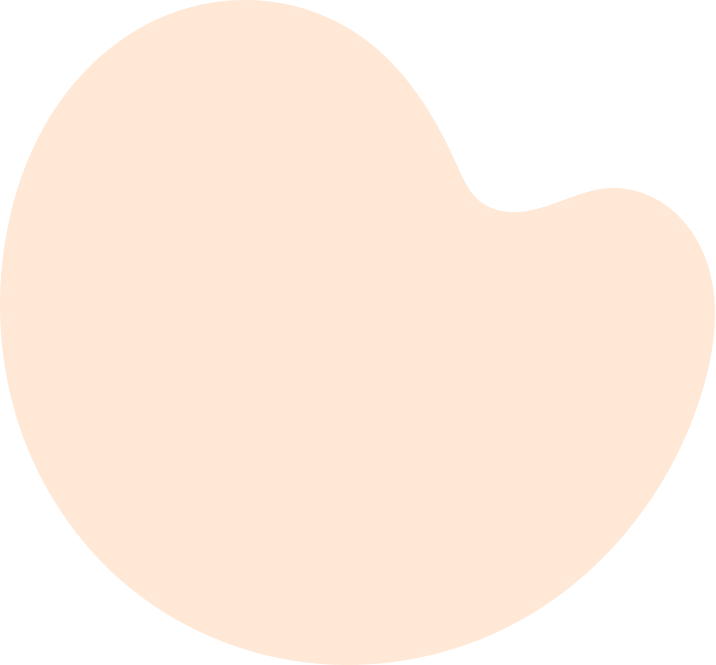 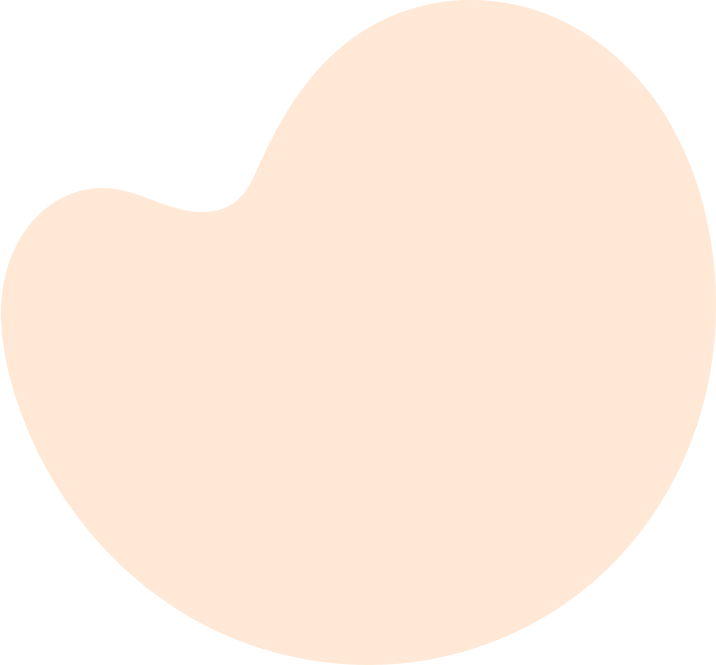 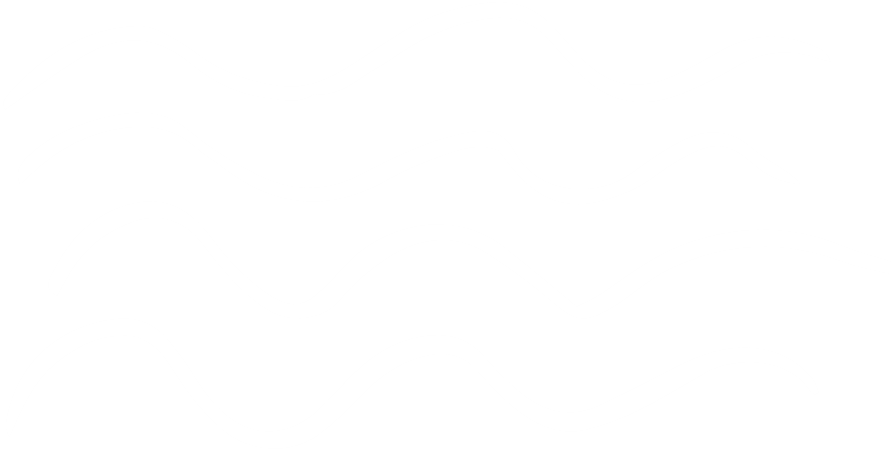 II. TÍNH CHẤT
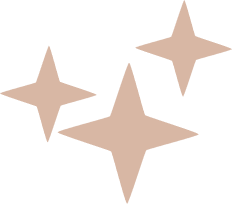 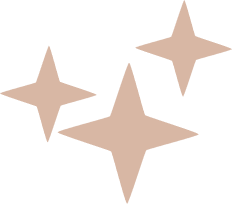 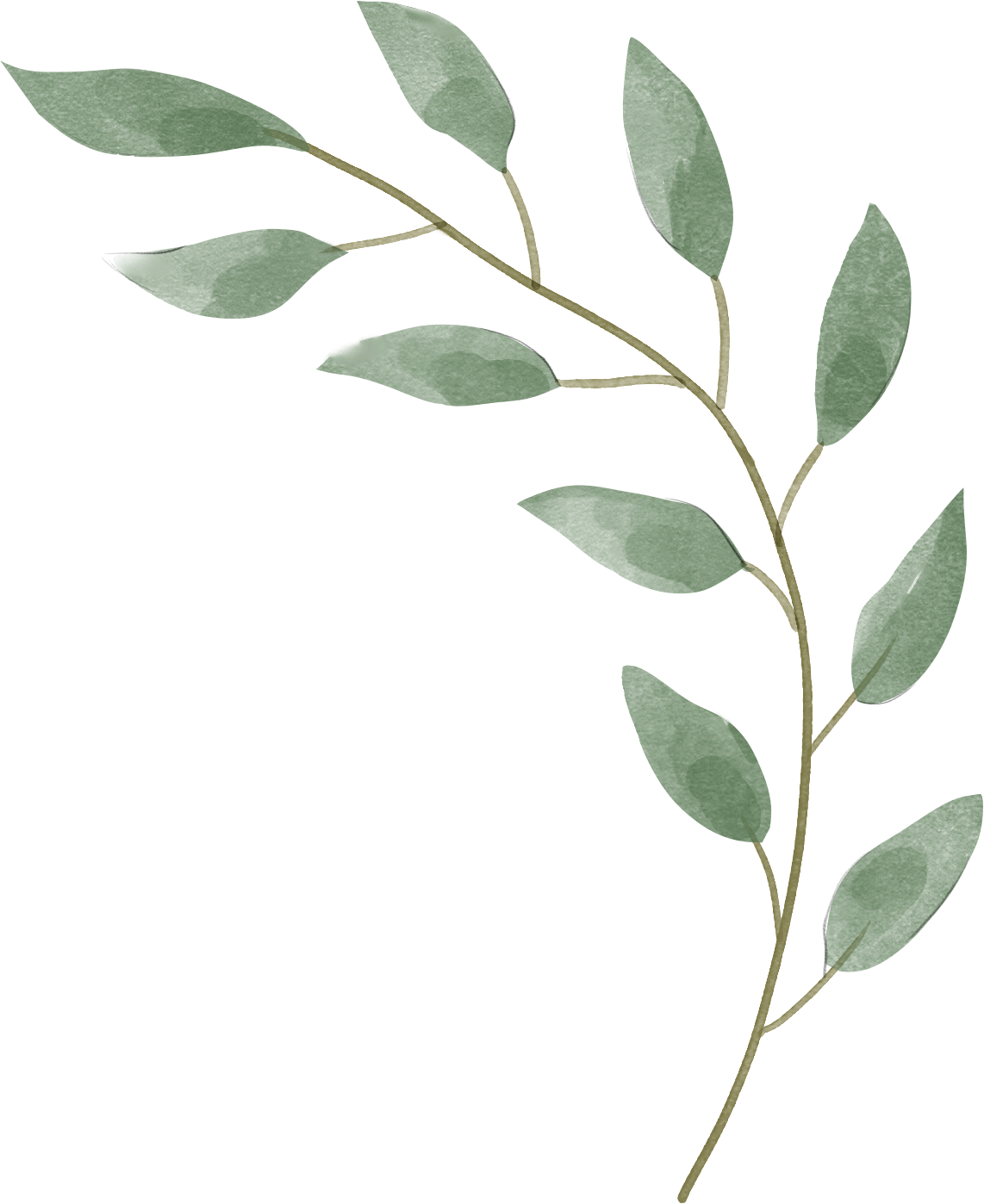 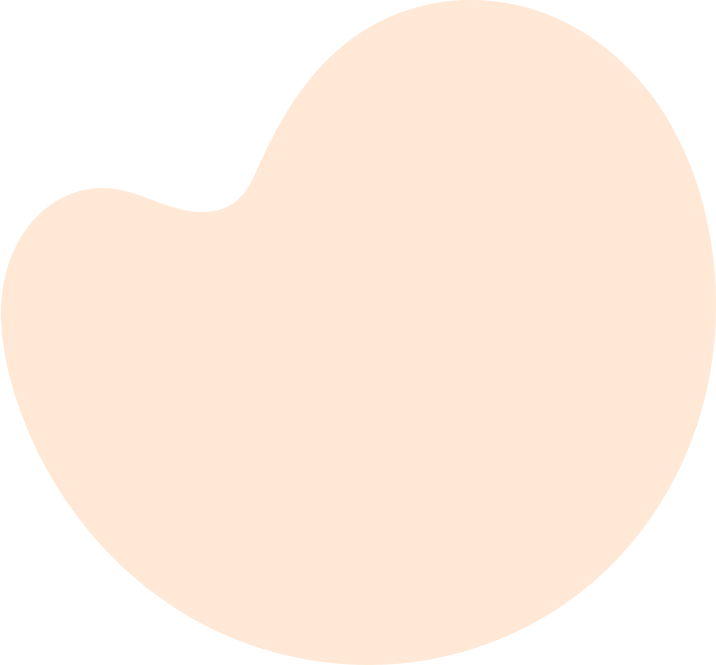 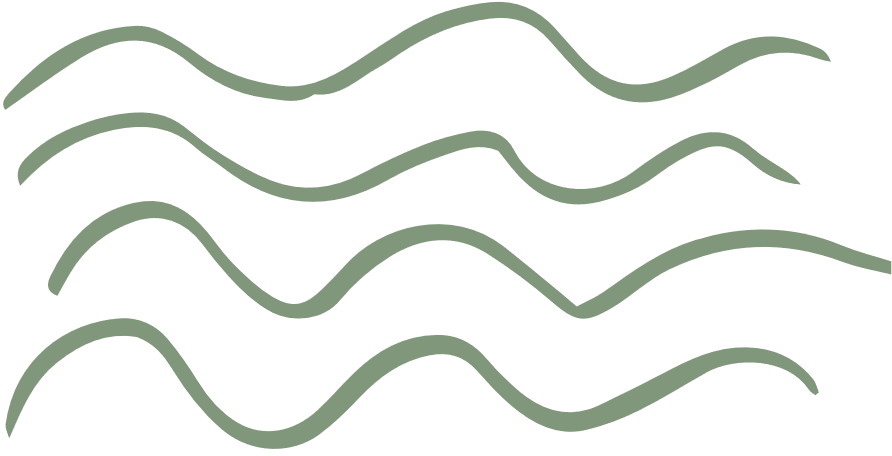 Ví dụ 3
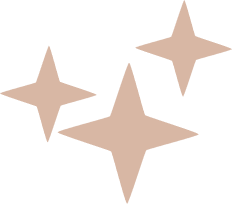 Giải
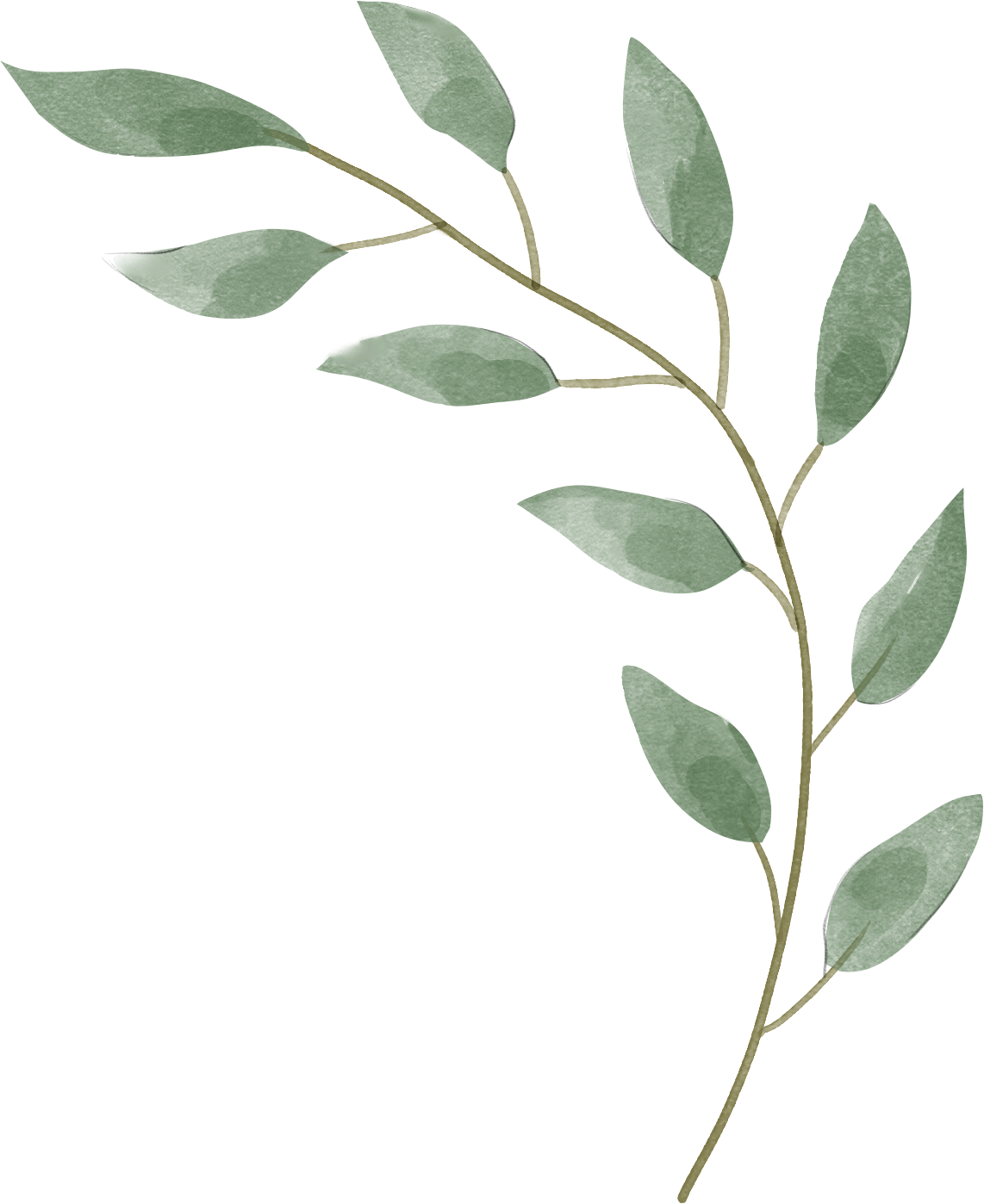 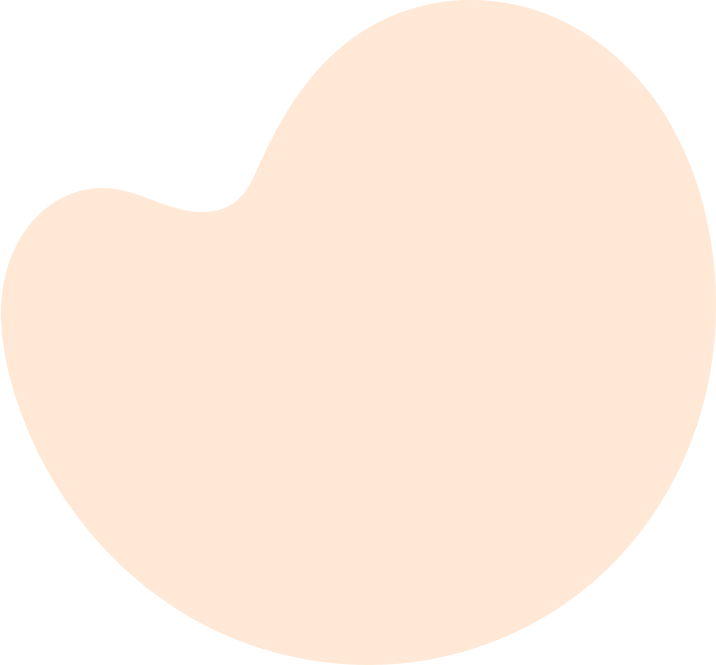 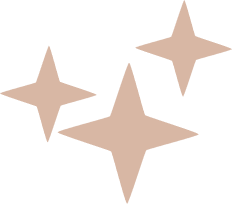 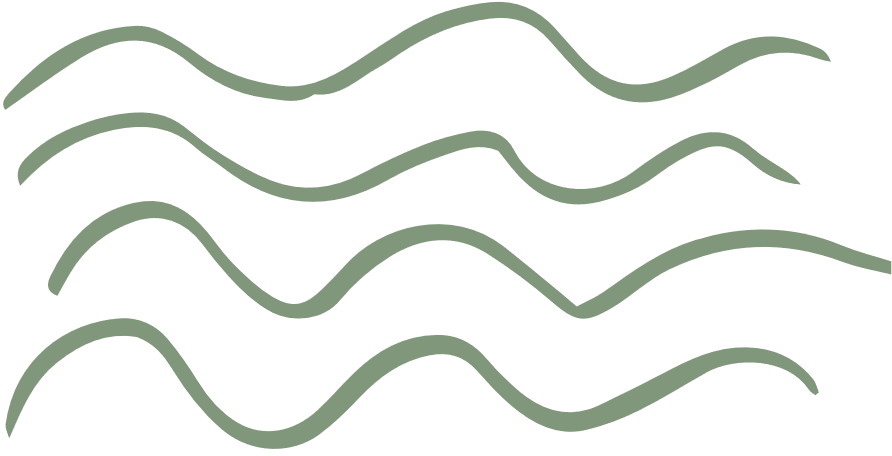 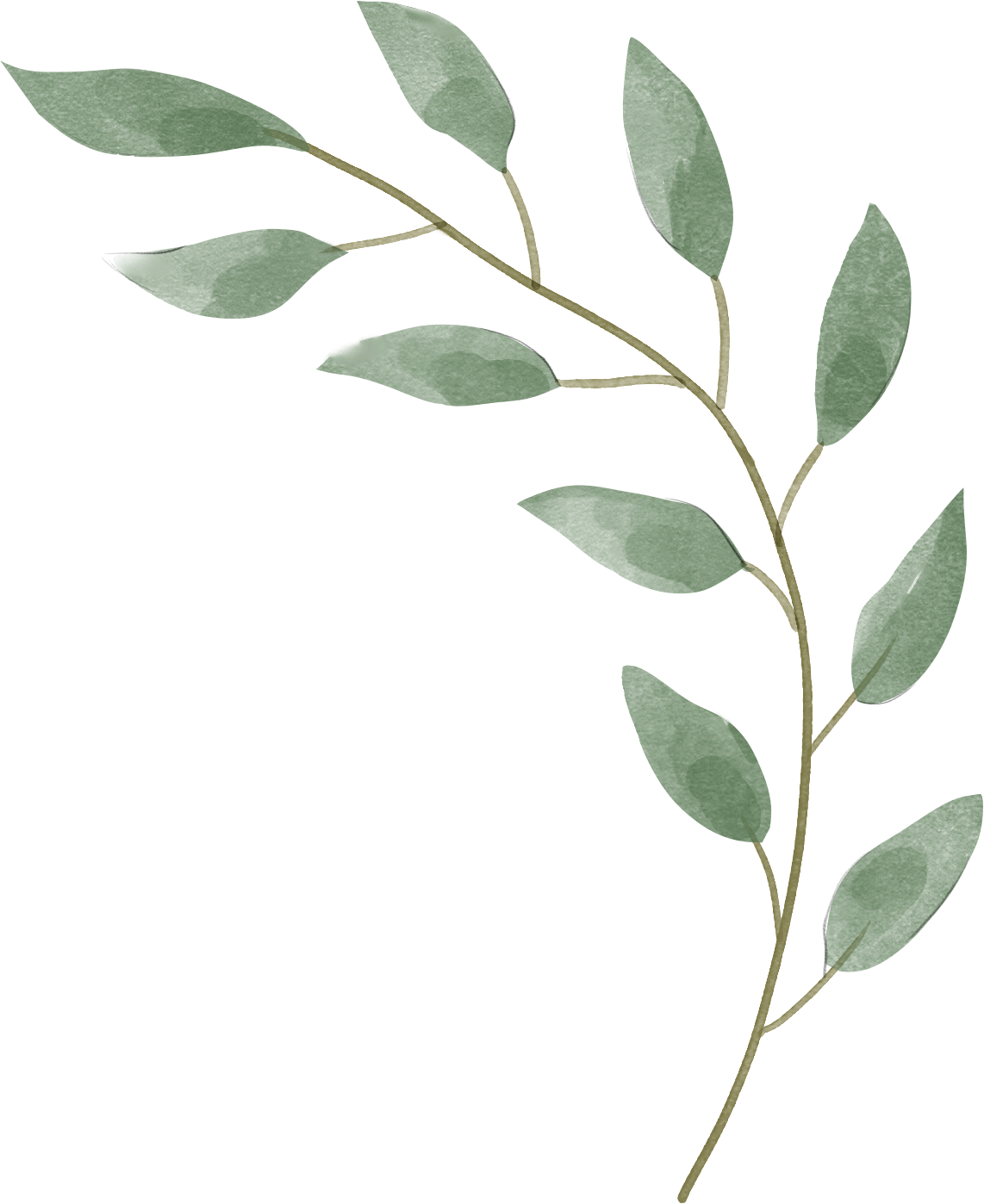 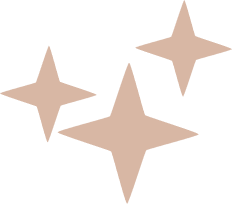 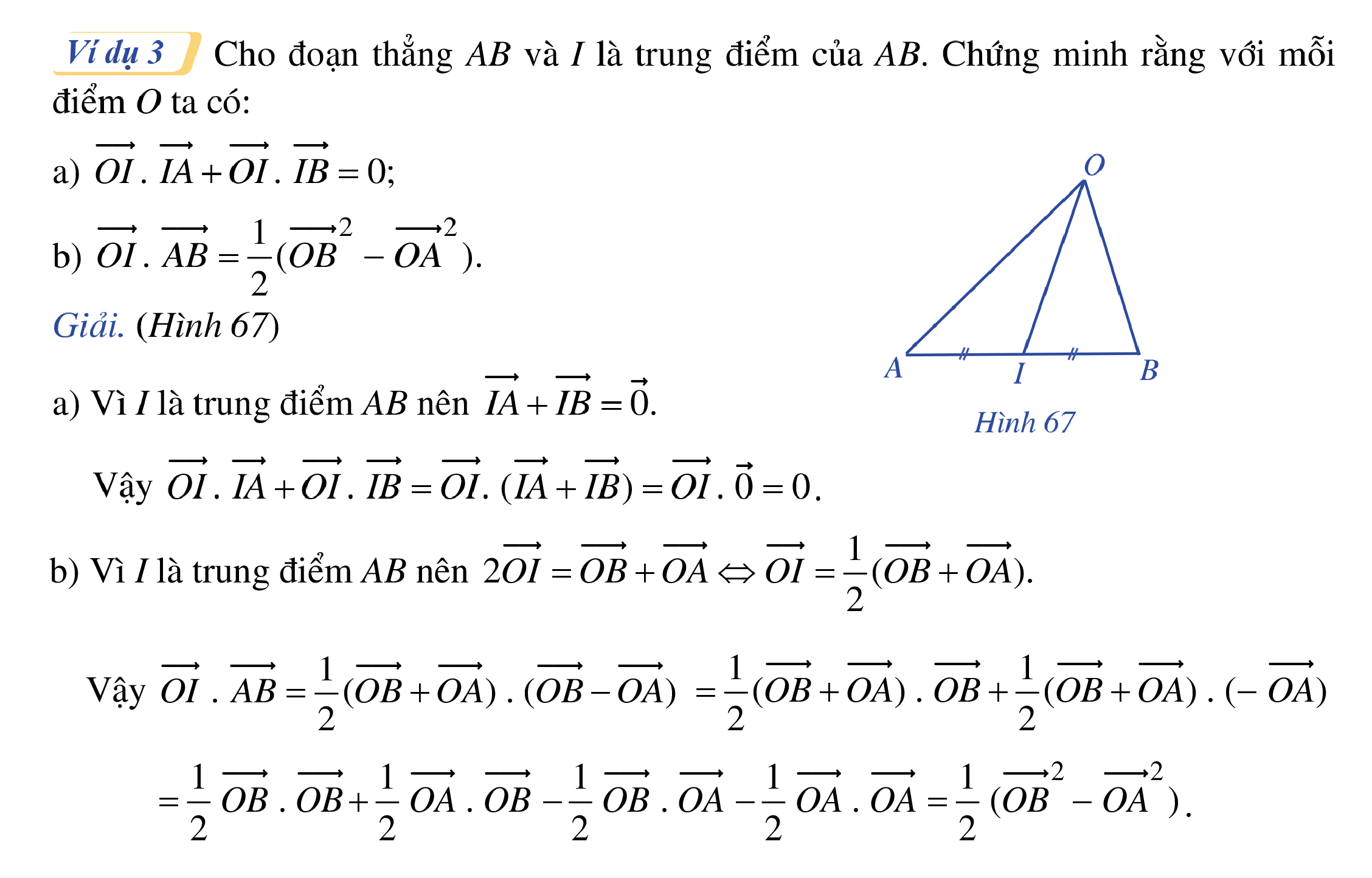 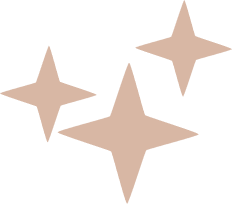 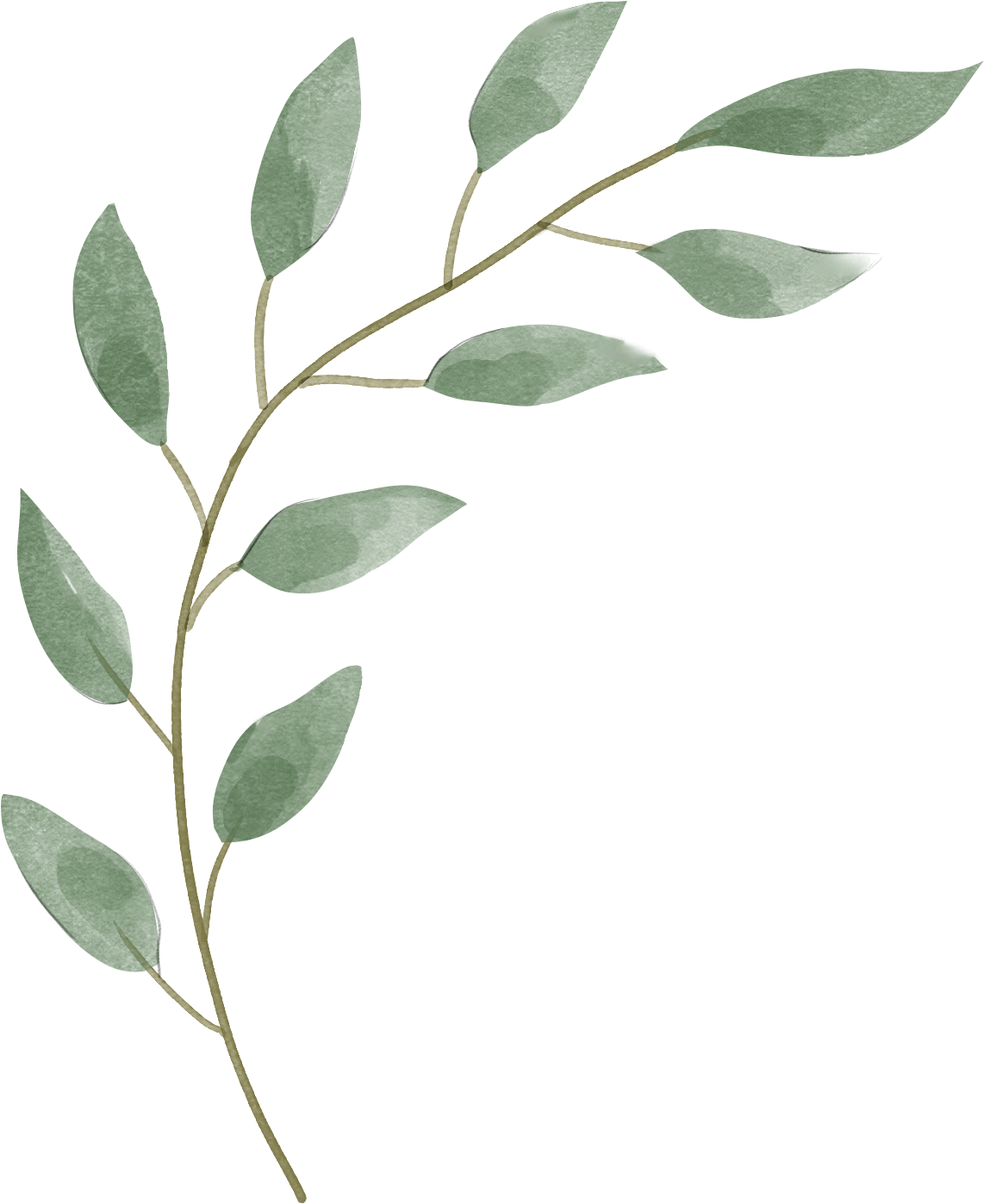 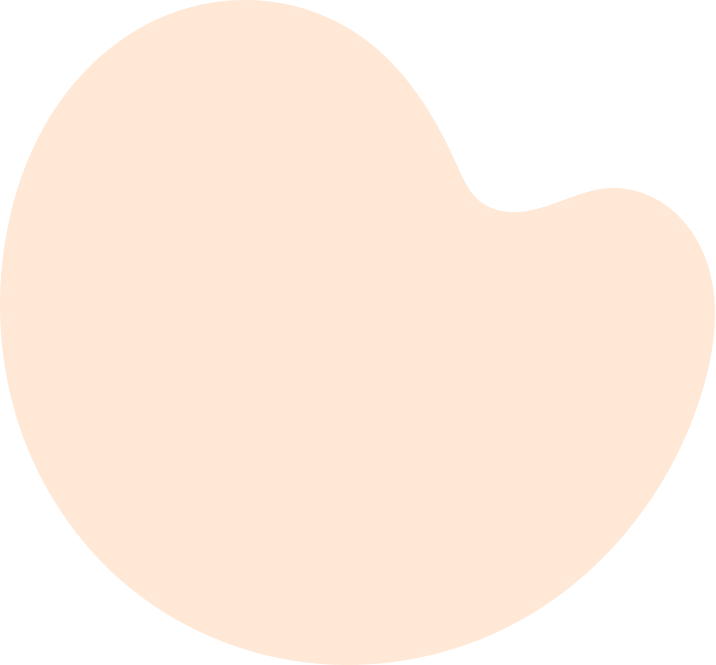 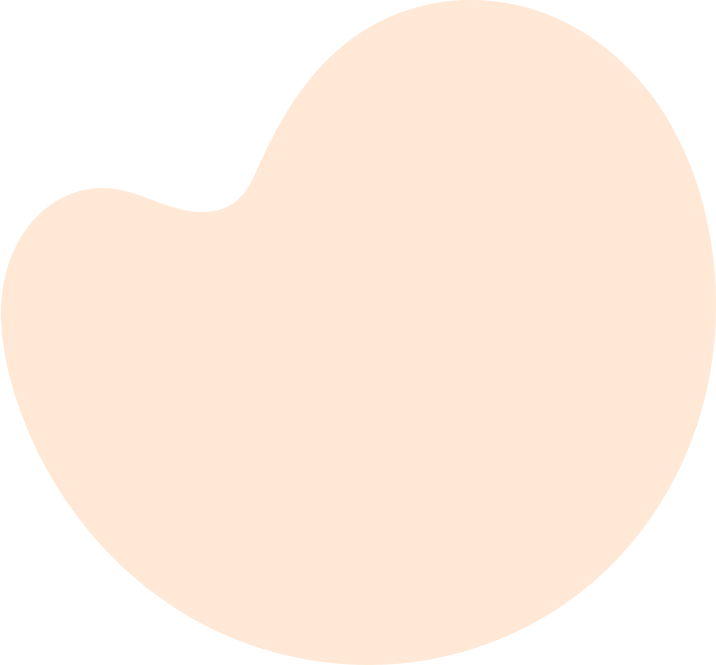 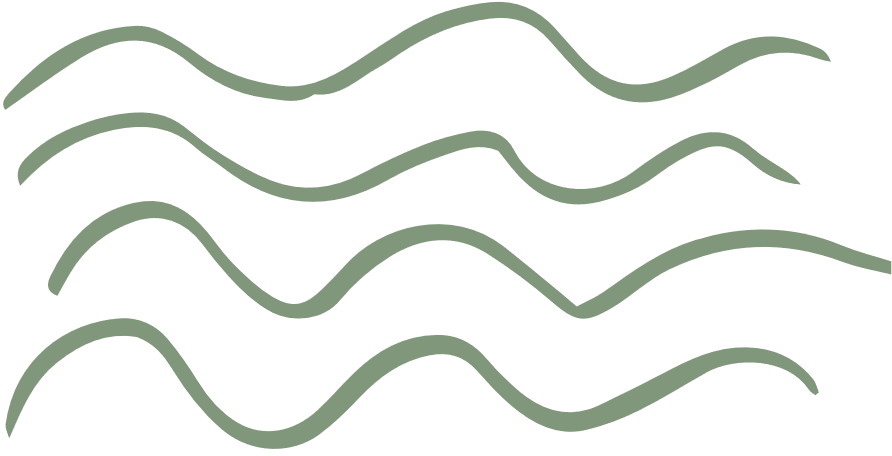 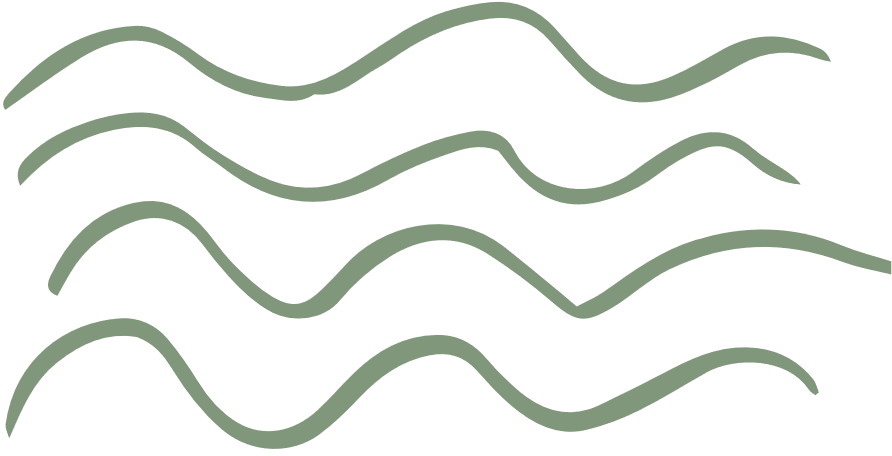 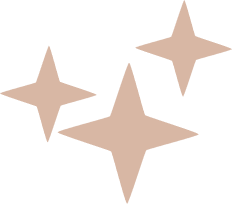 Ví dụ 4
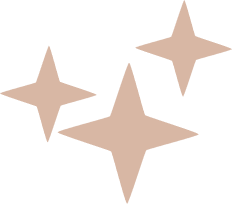 Giải
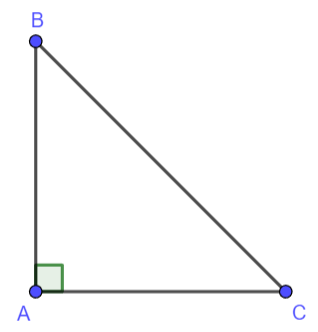 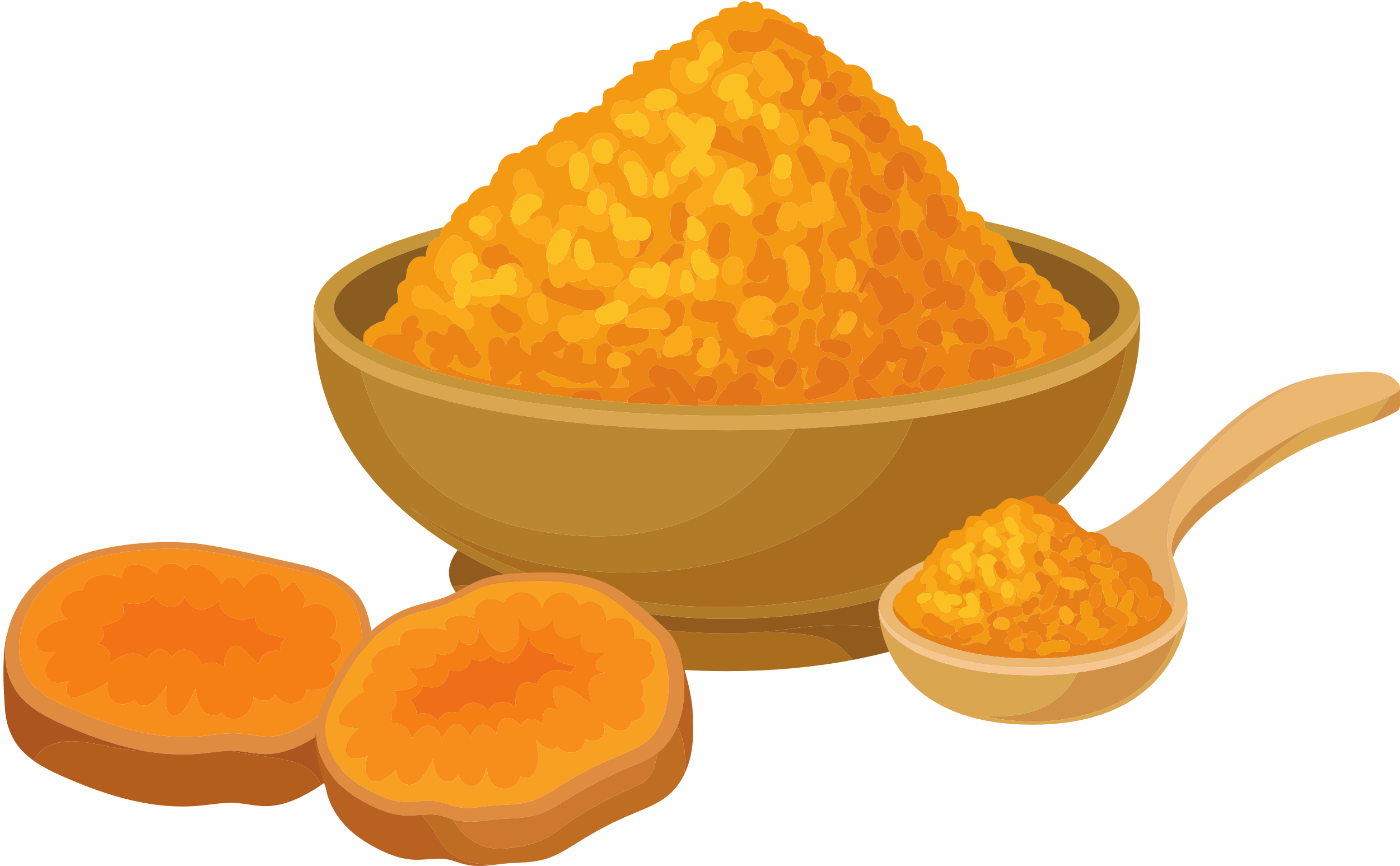 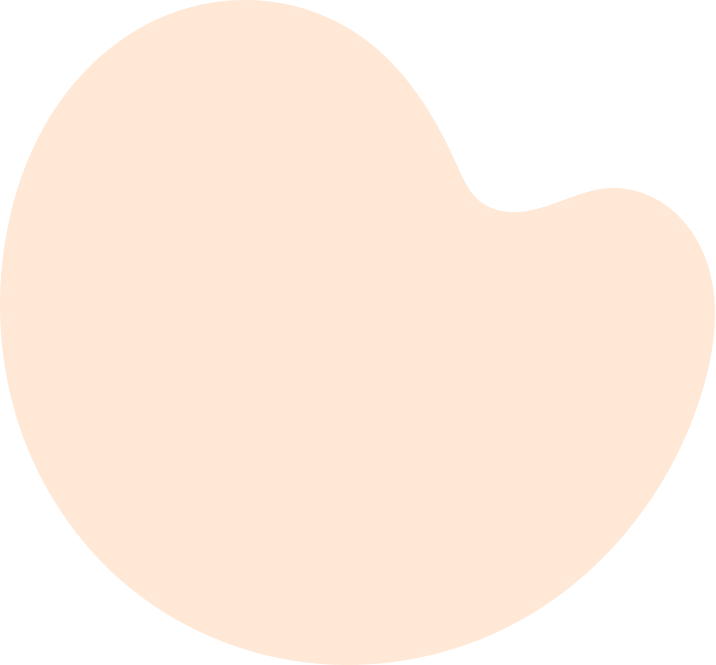 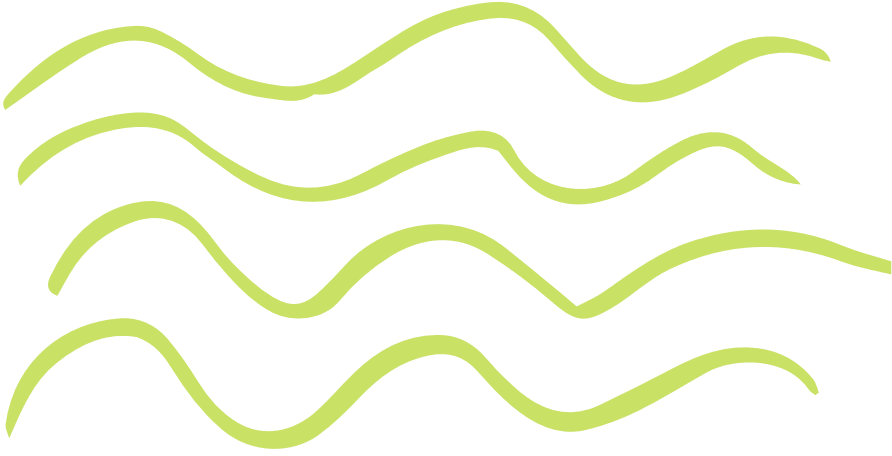 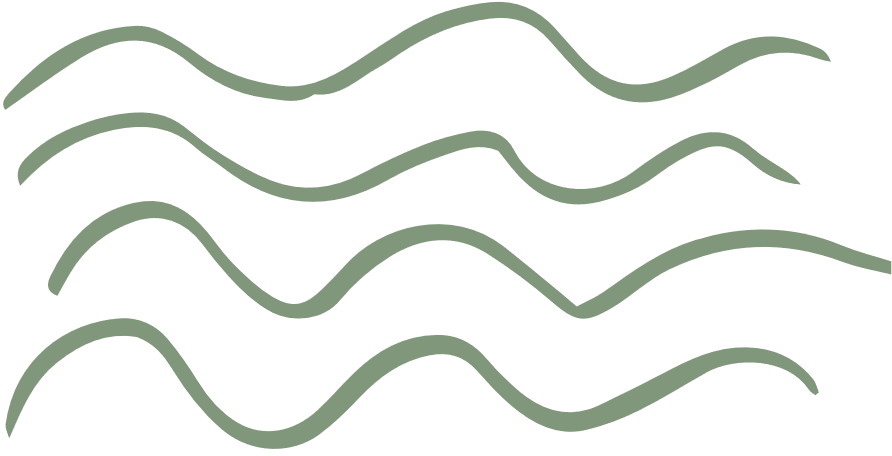 Luyện tập 3
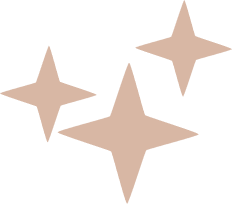 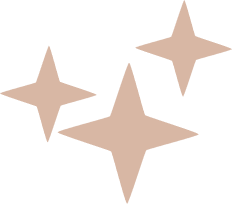 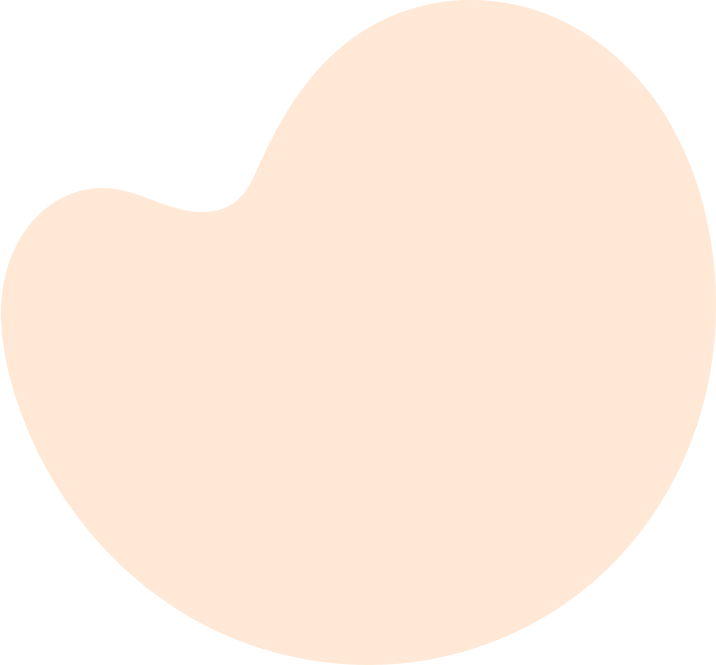 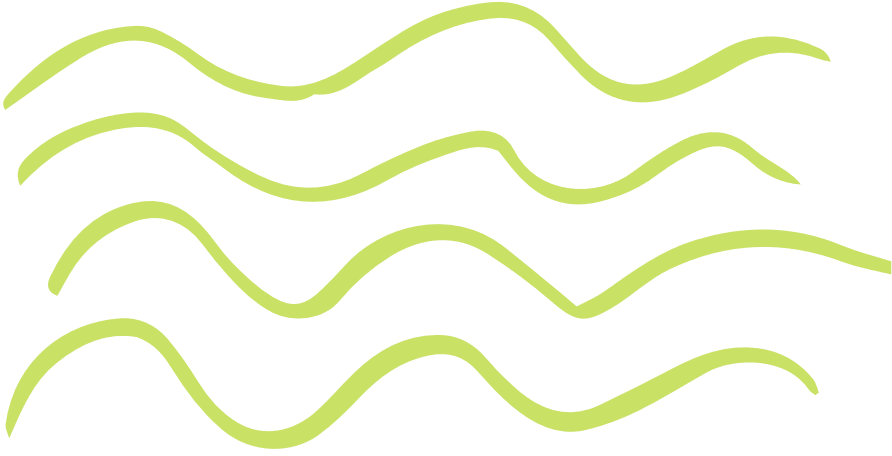 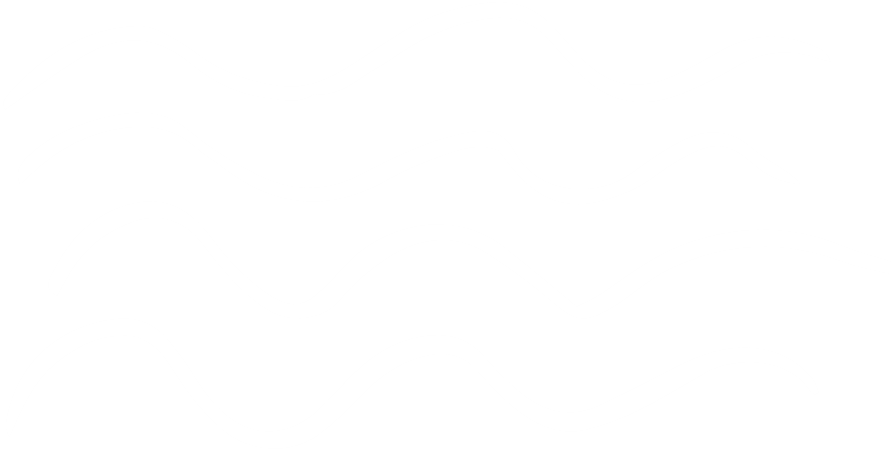 Giải
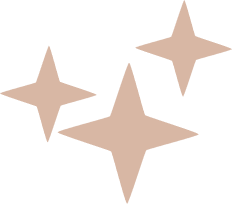 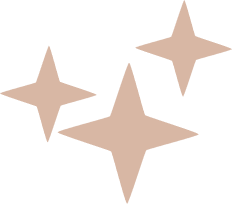 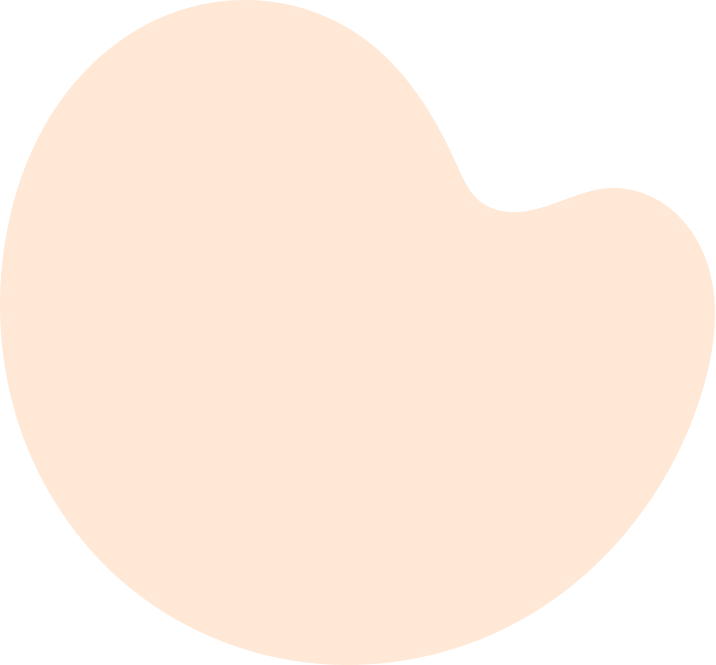 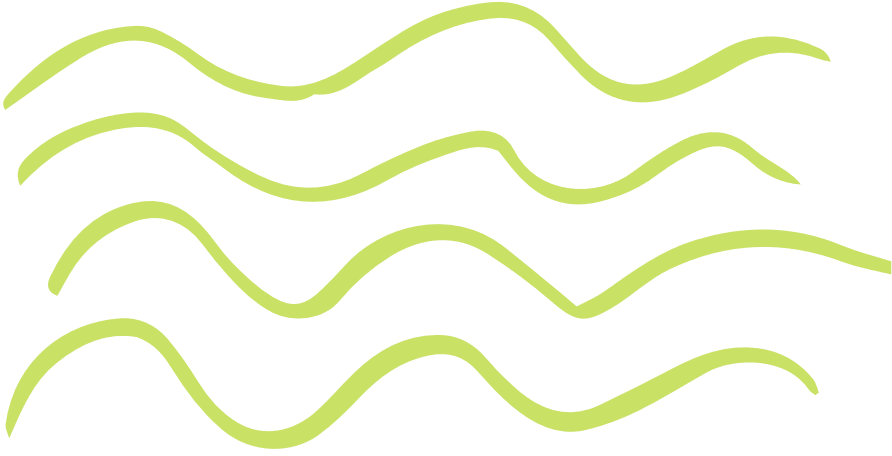 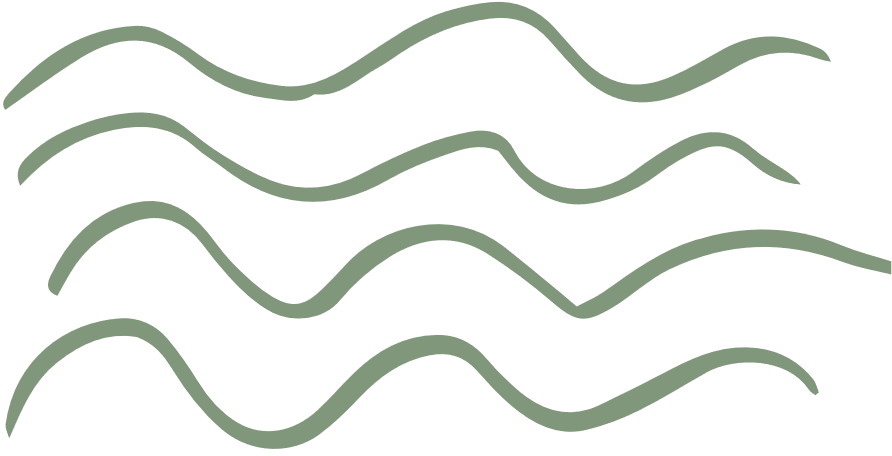 III. MỘT SỐ ỨNG DỤNG
1. Tính độ dài của đoạn thẳng
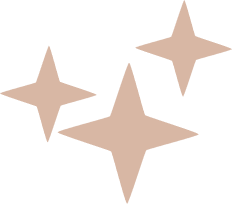 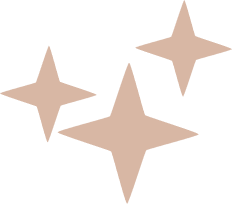 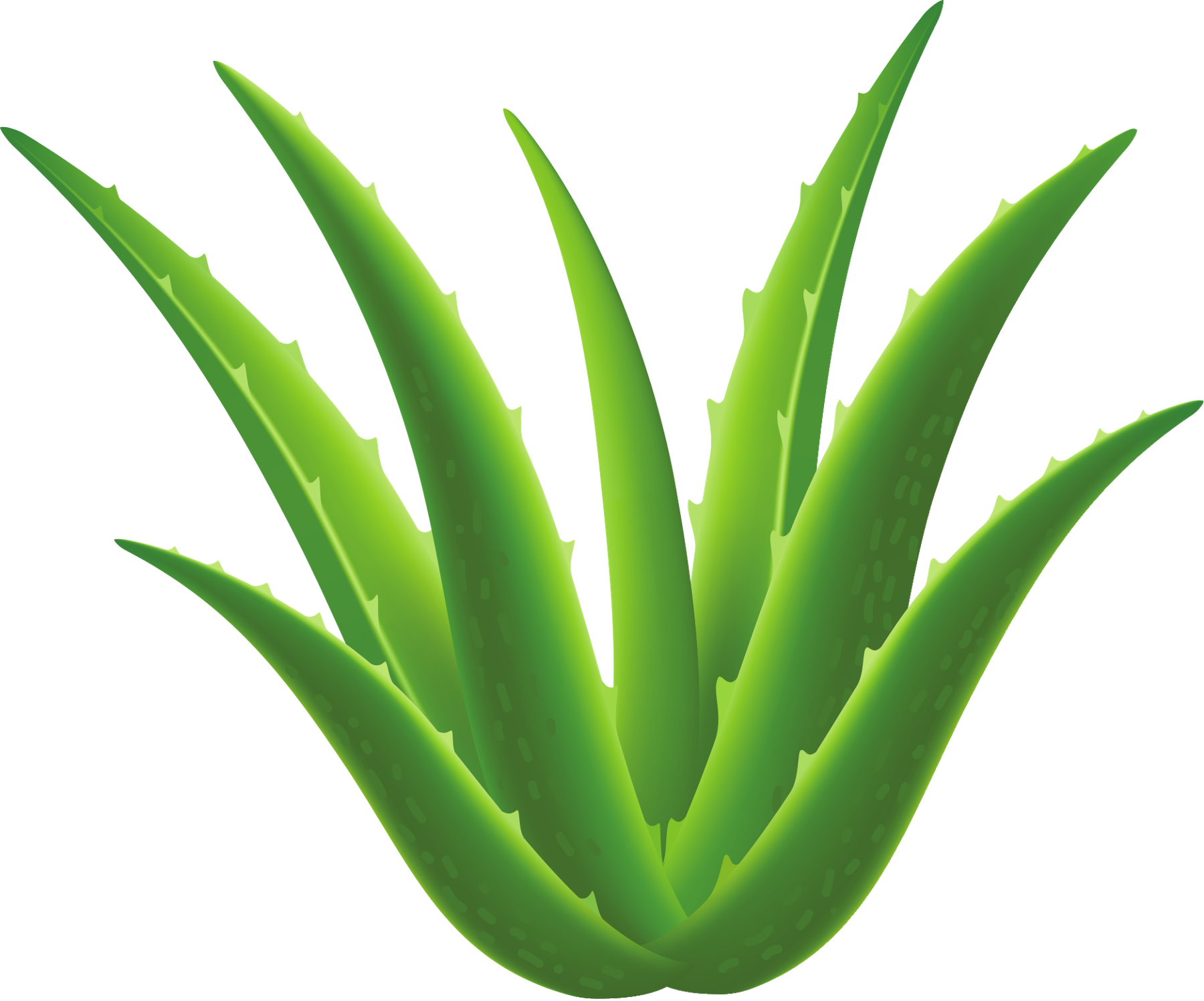 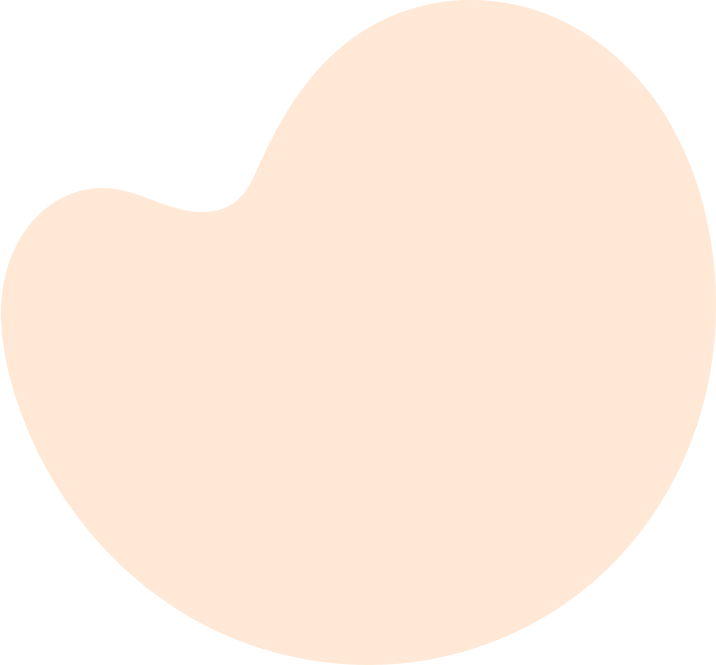 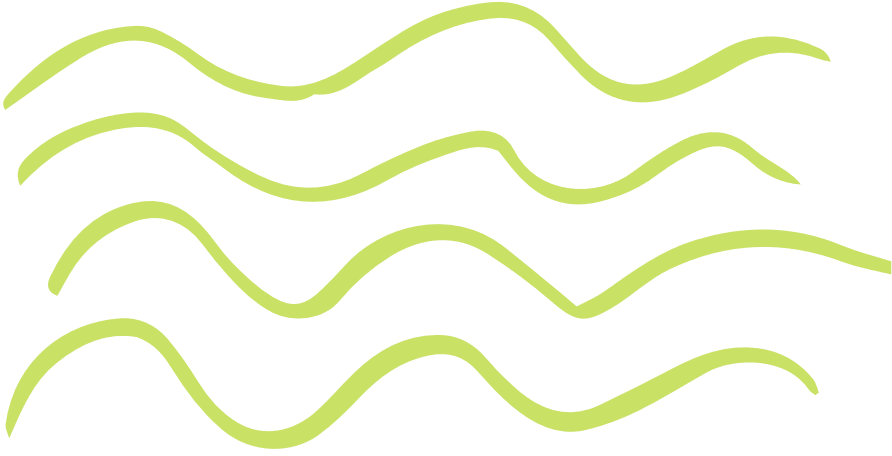 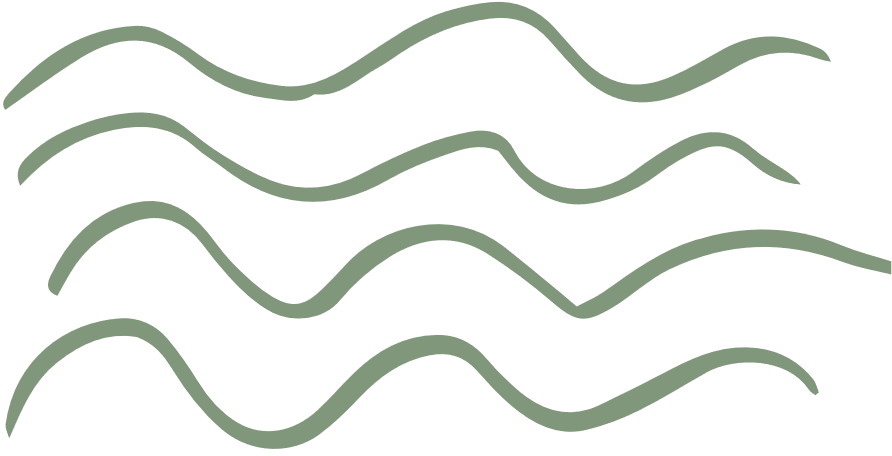 Ví dụ 5
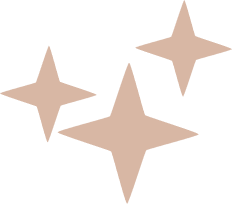 Giải
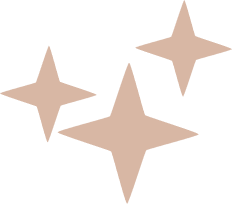 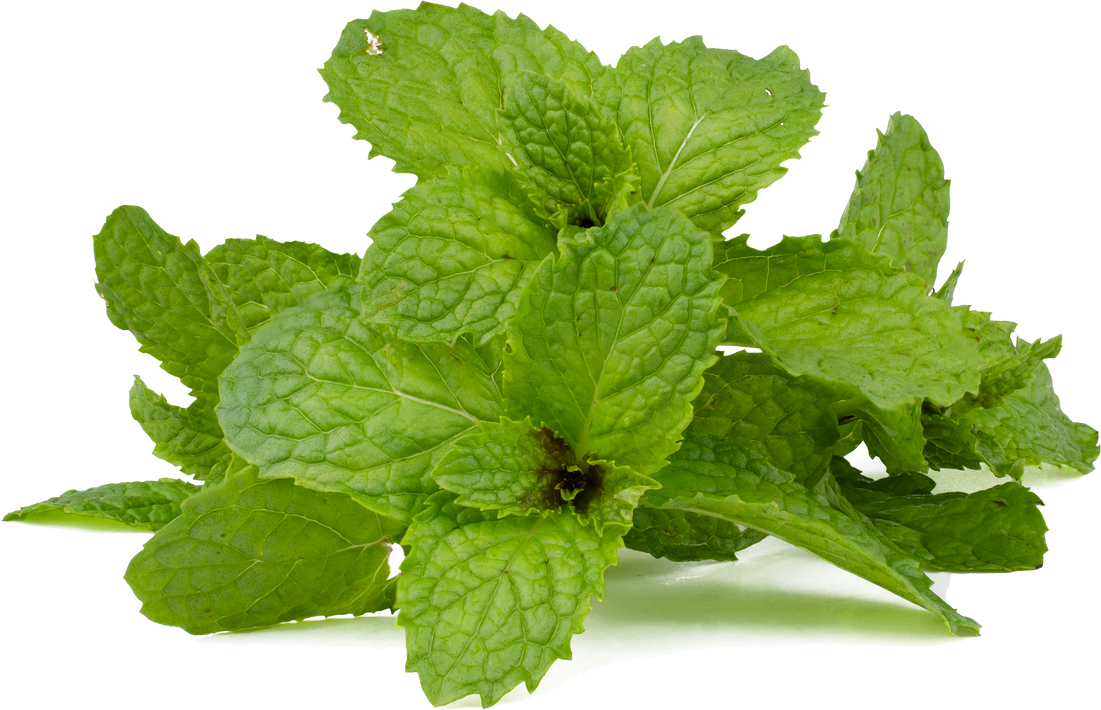 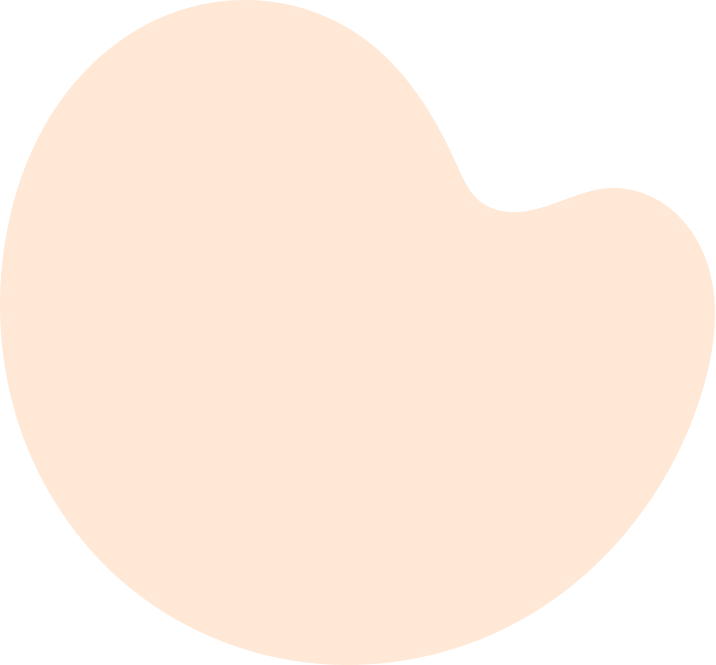 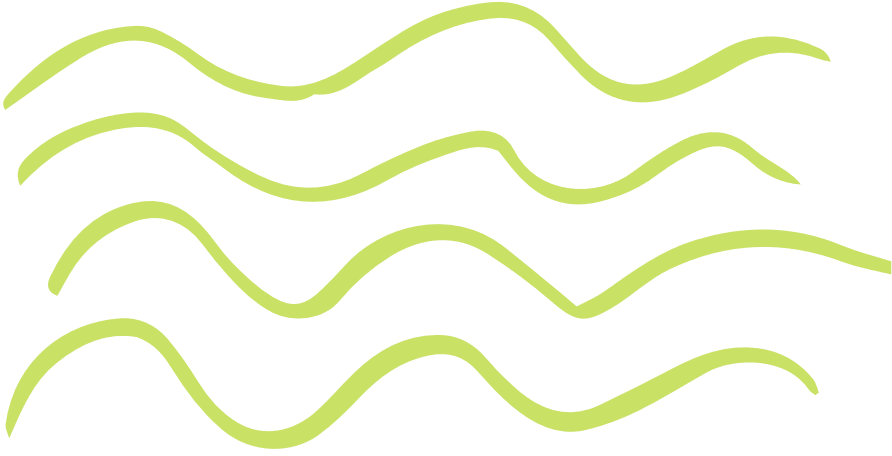 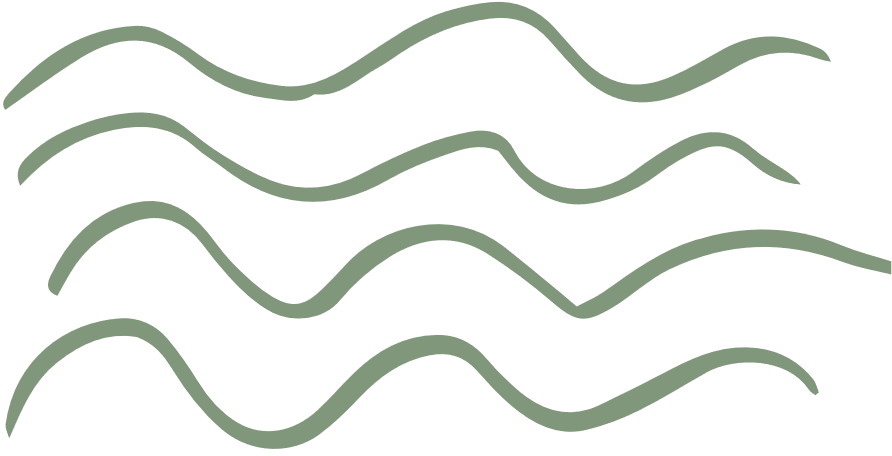 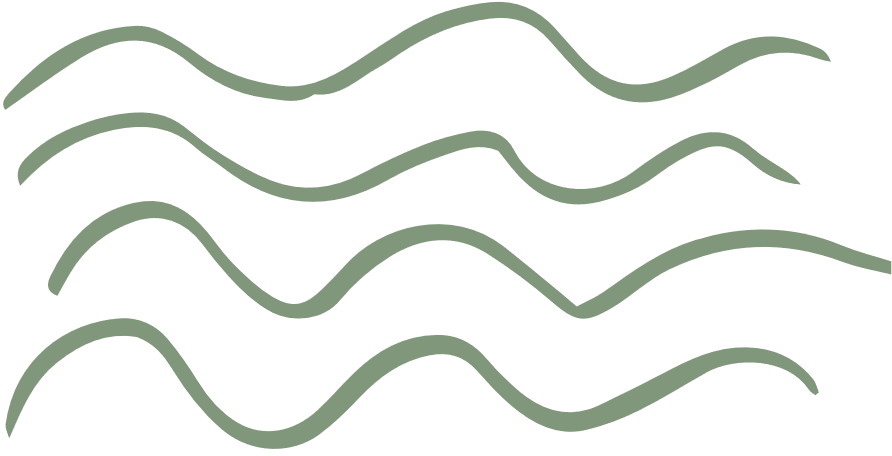 Luyện tập 4
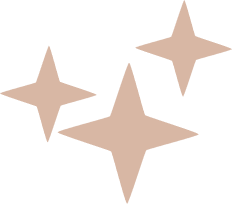 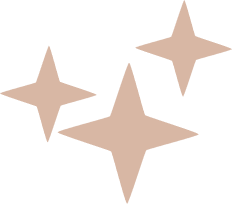 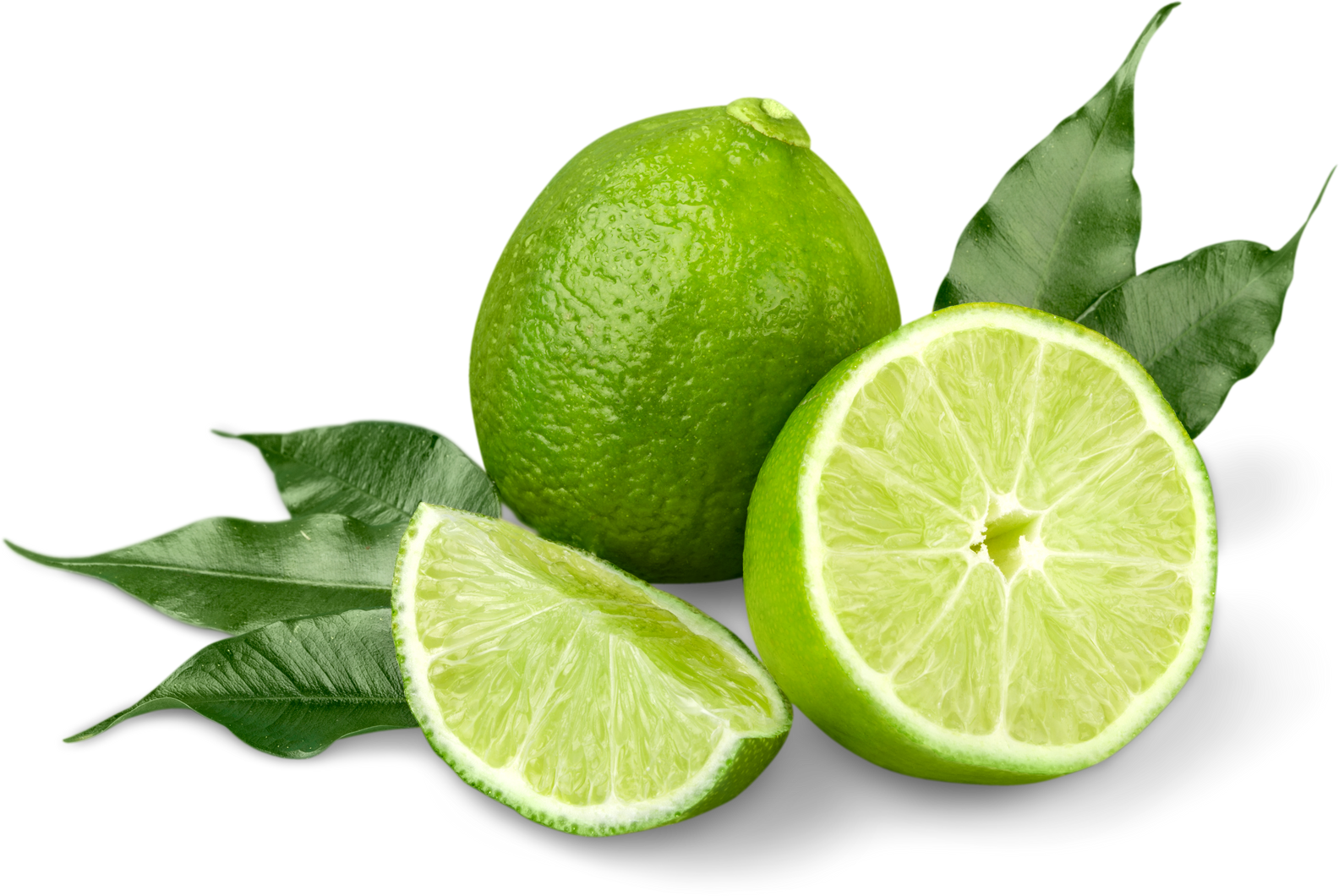 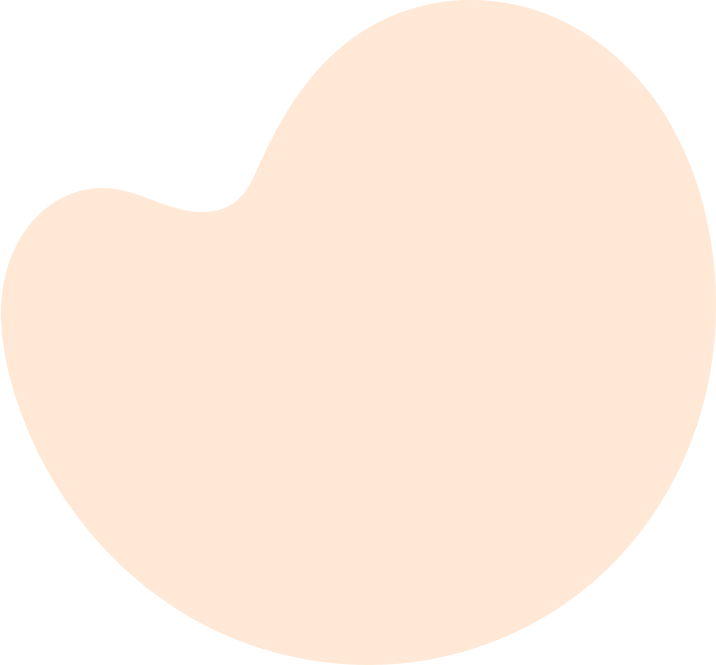 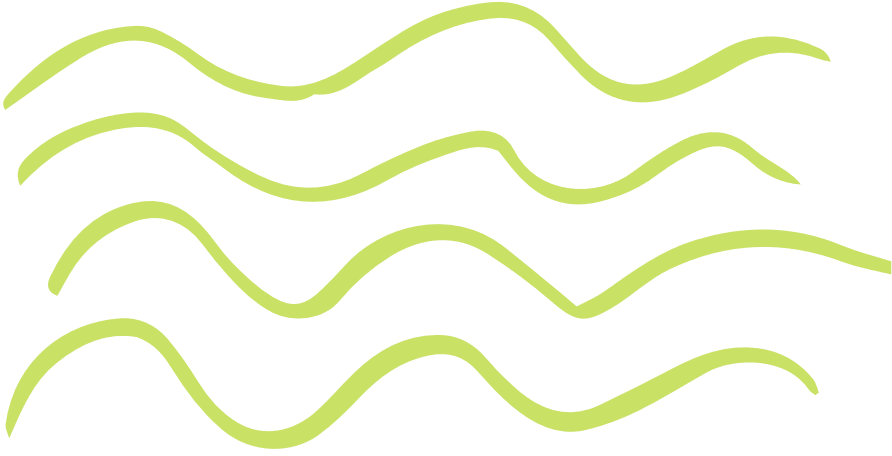 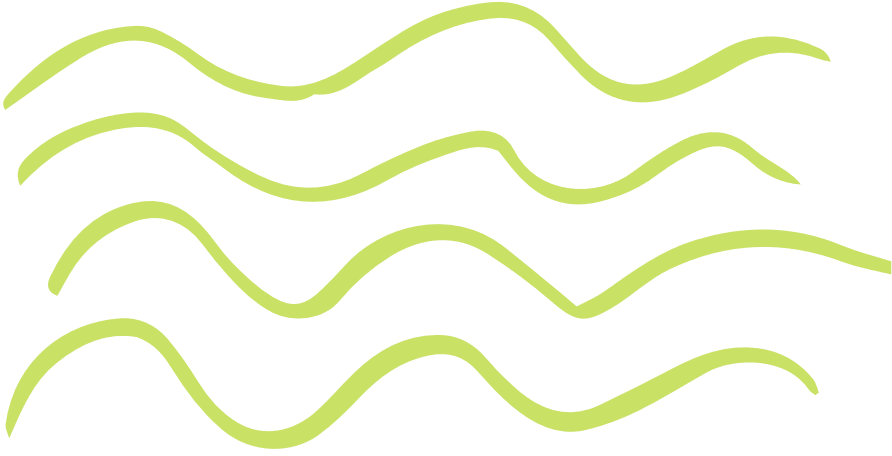 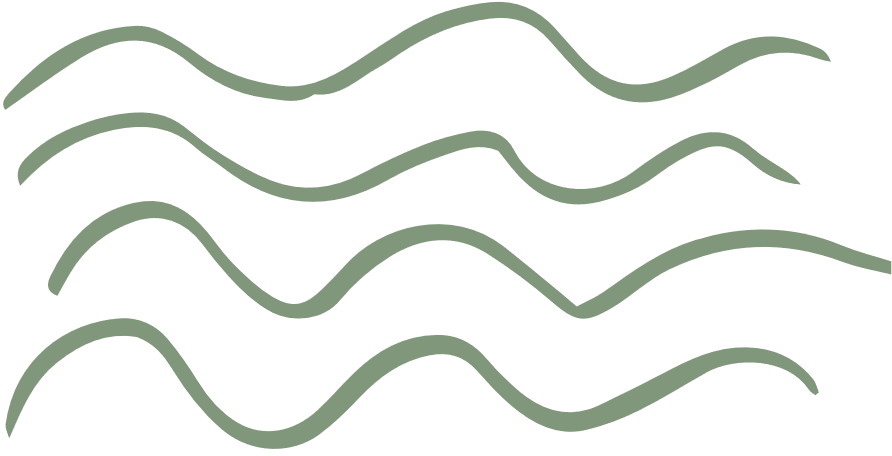 Giải
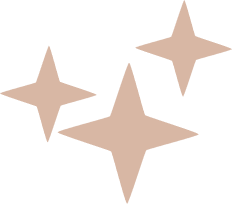 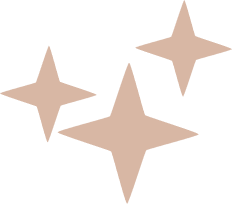 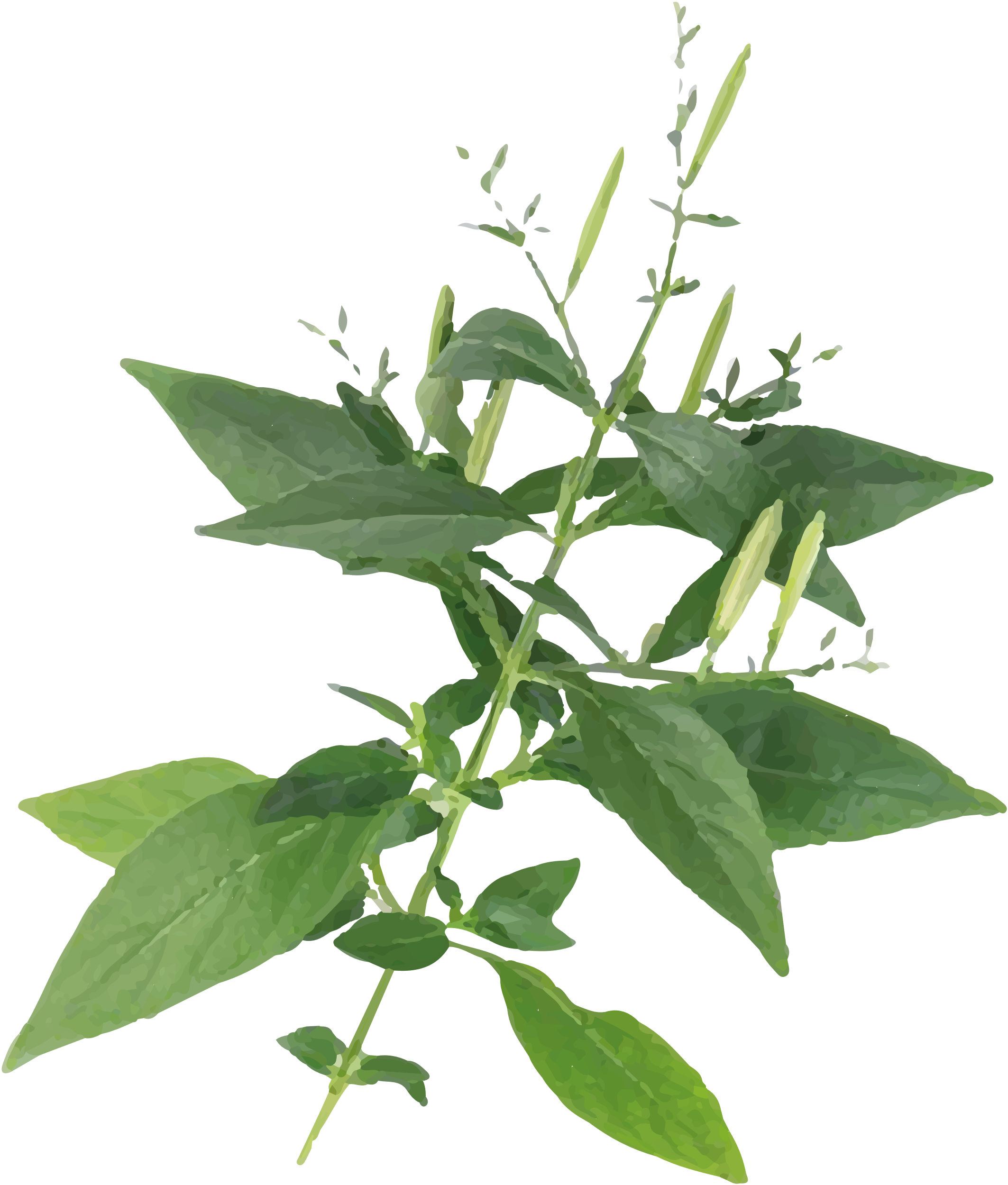 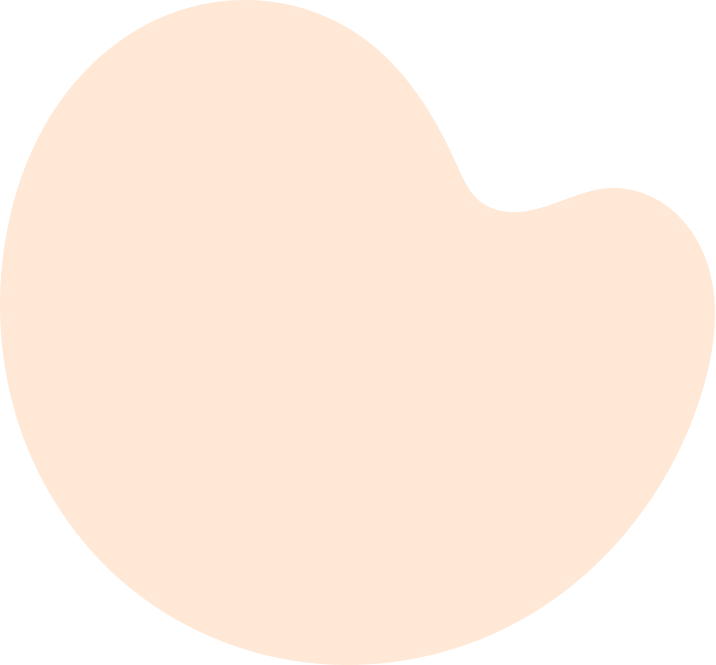 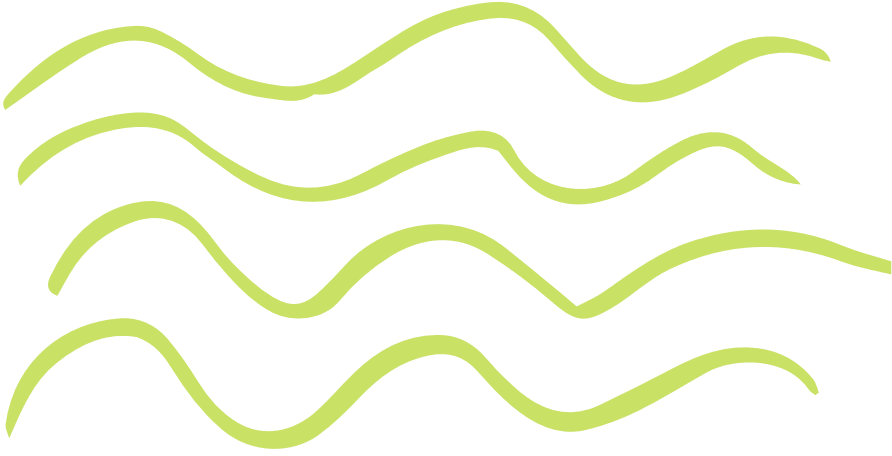 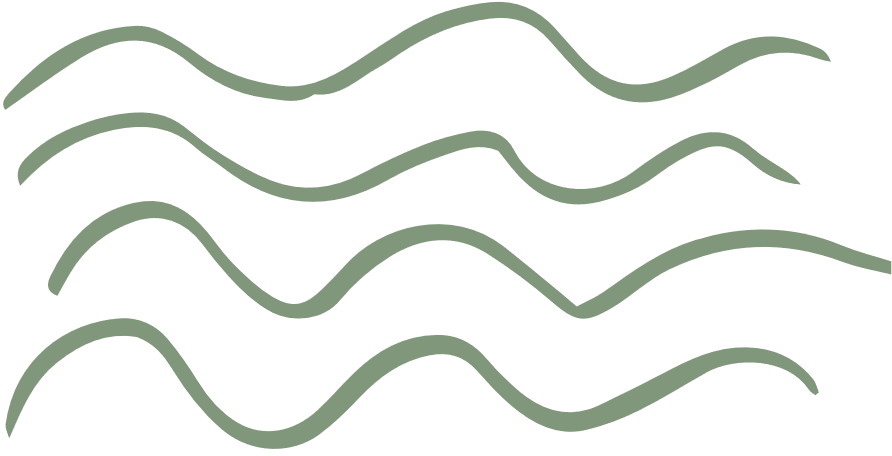 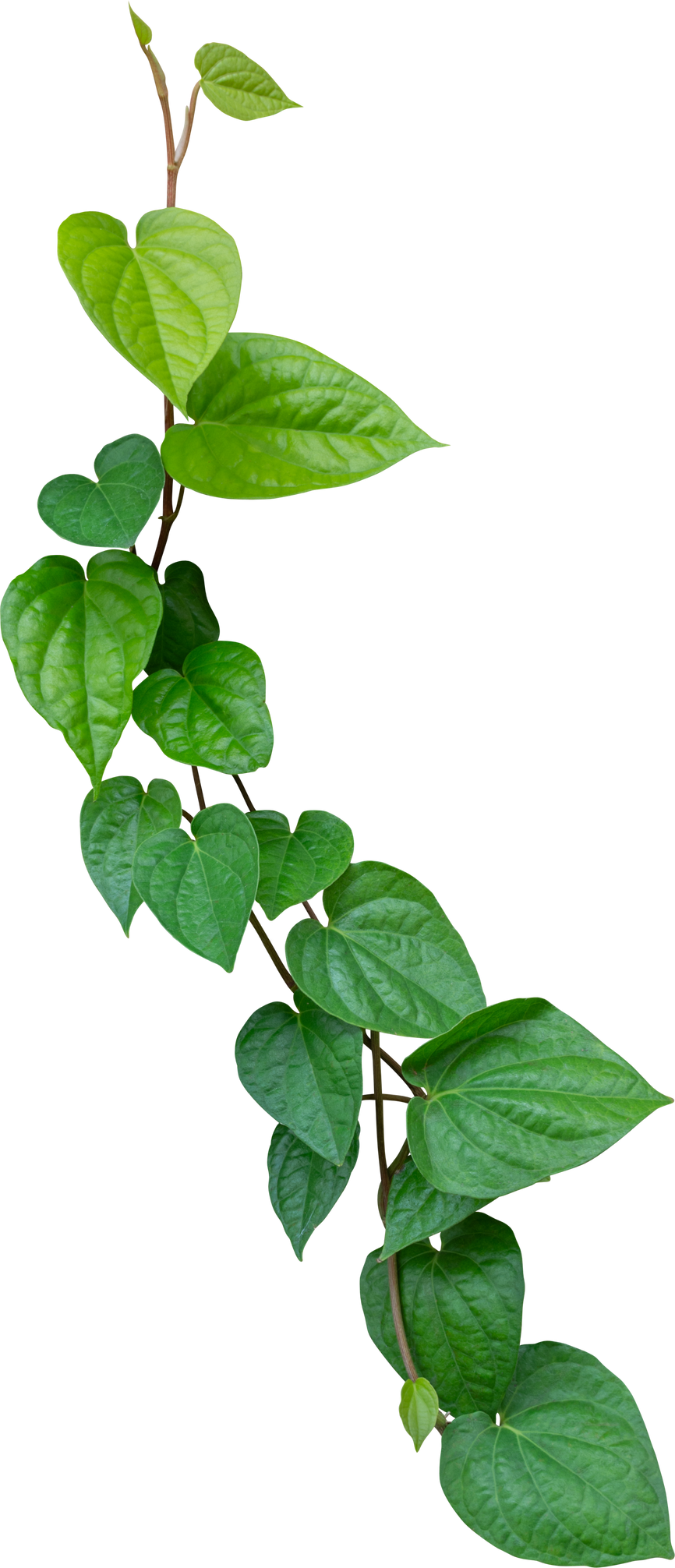 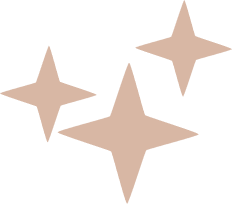 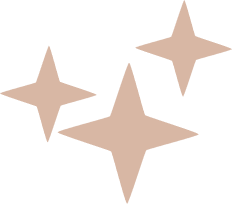 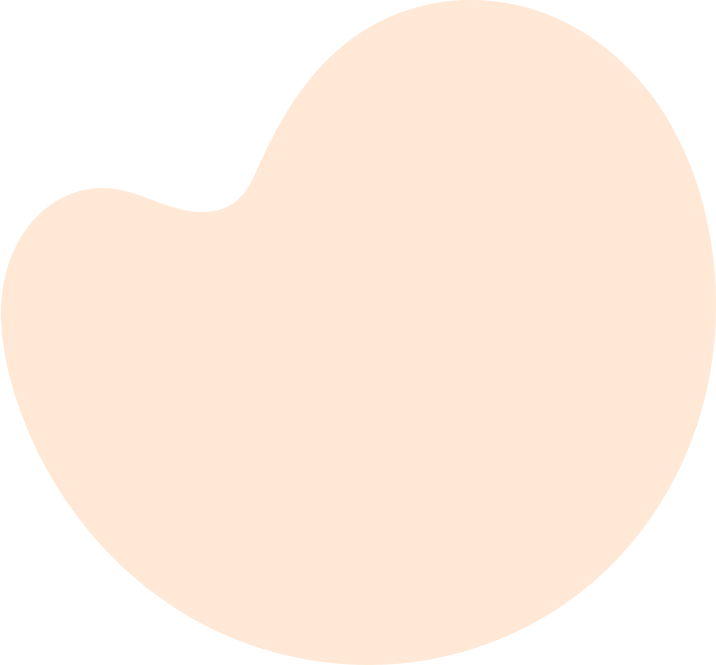 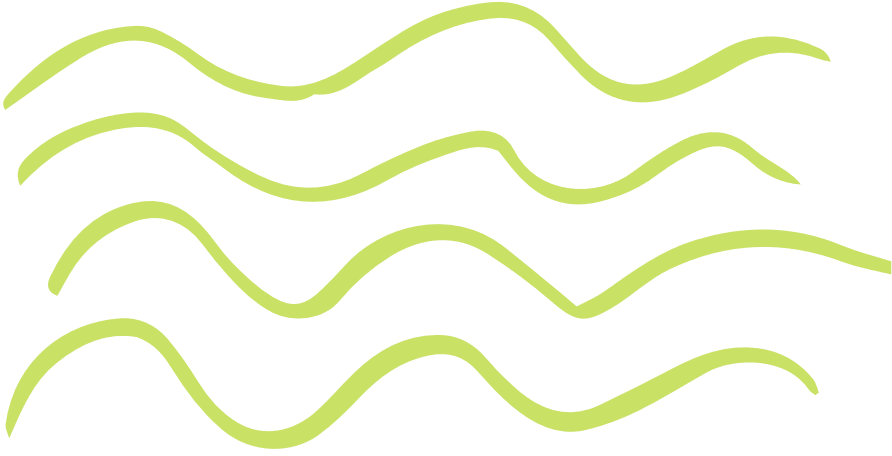 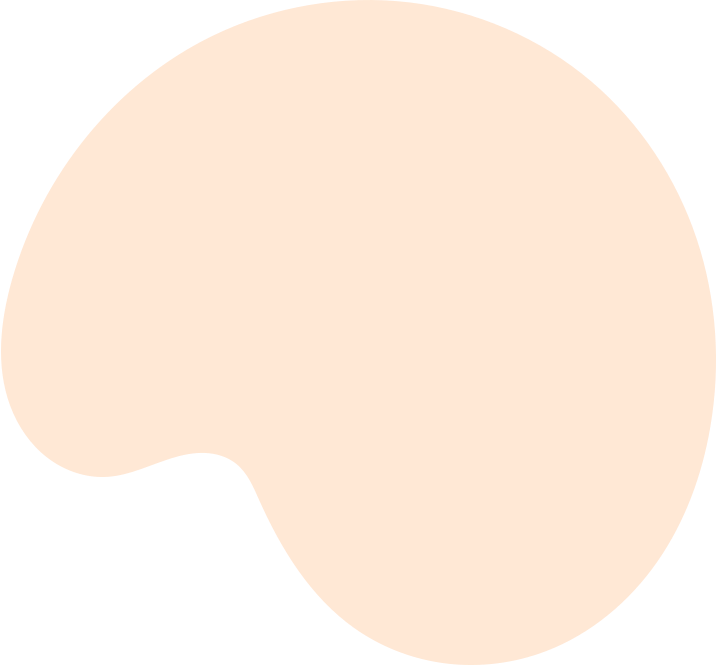 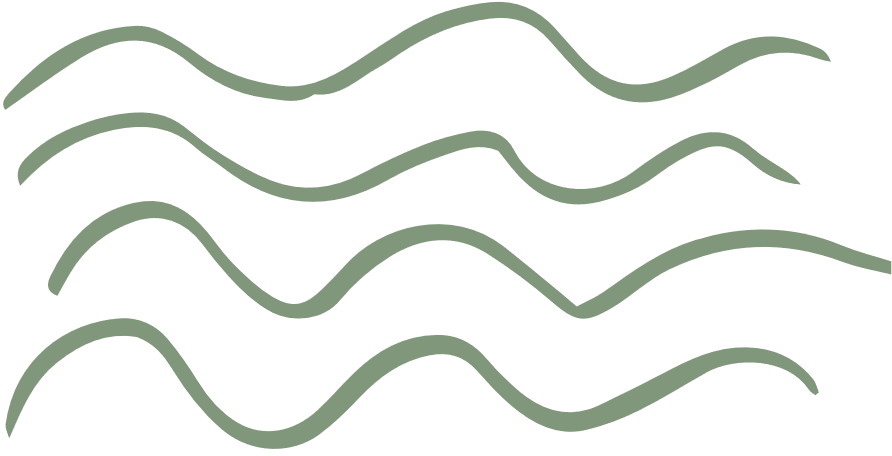 2. Chứng minh hai đường thẳng vuông góc
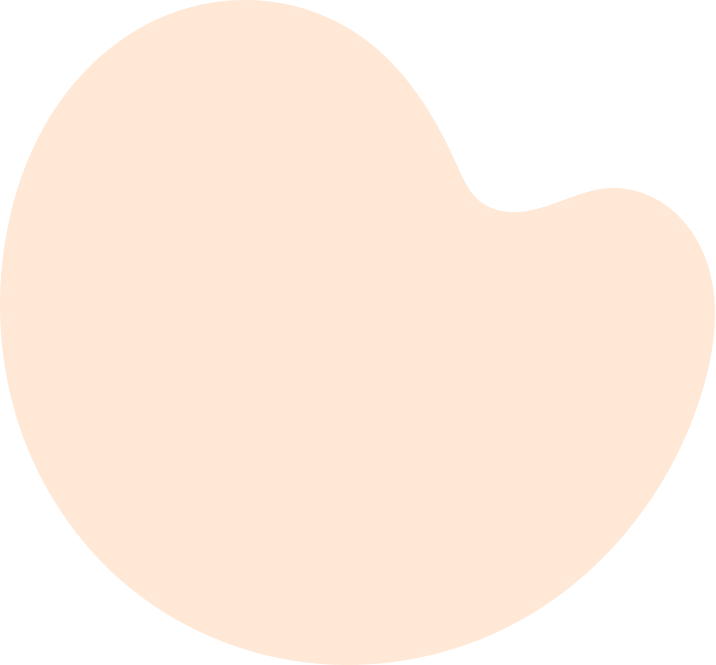 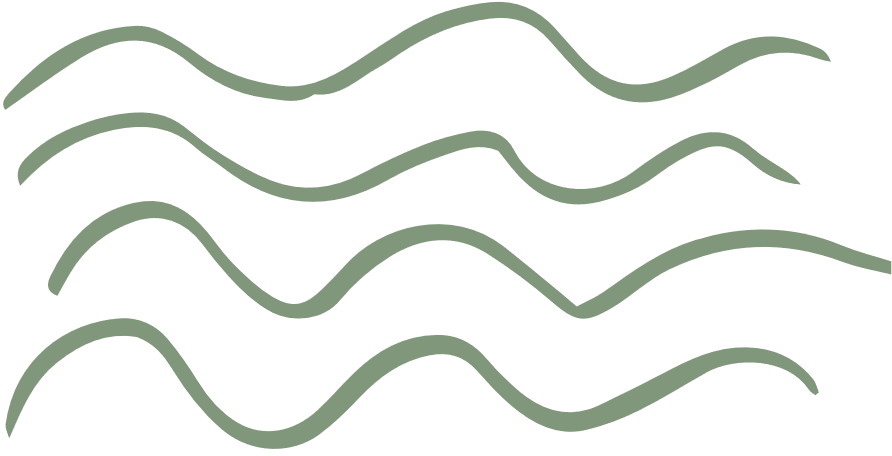 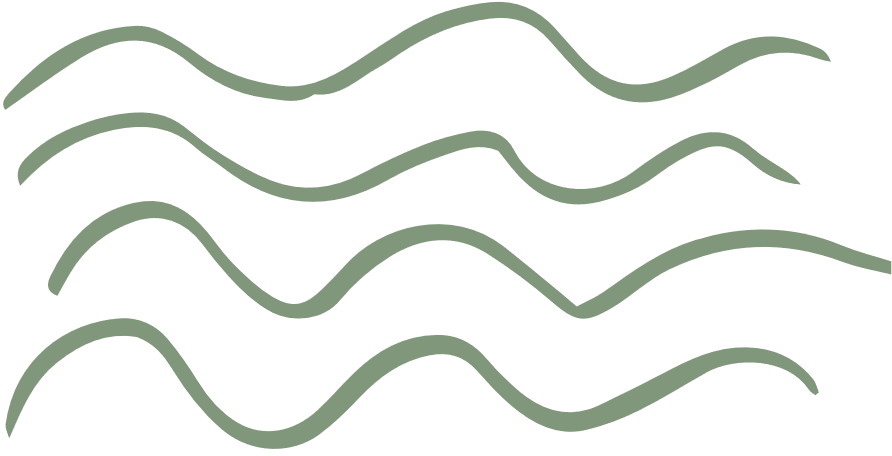 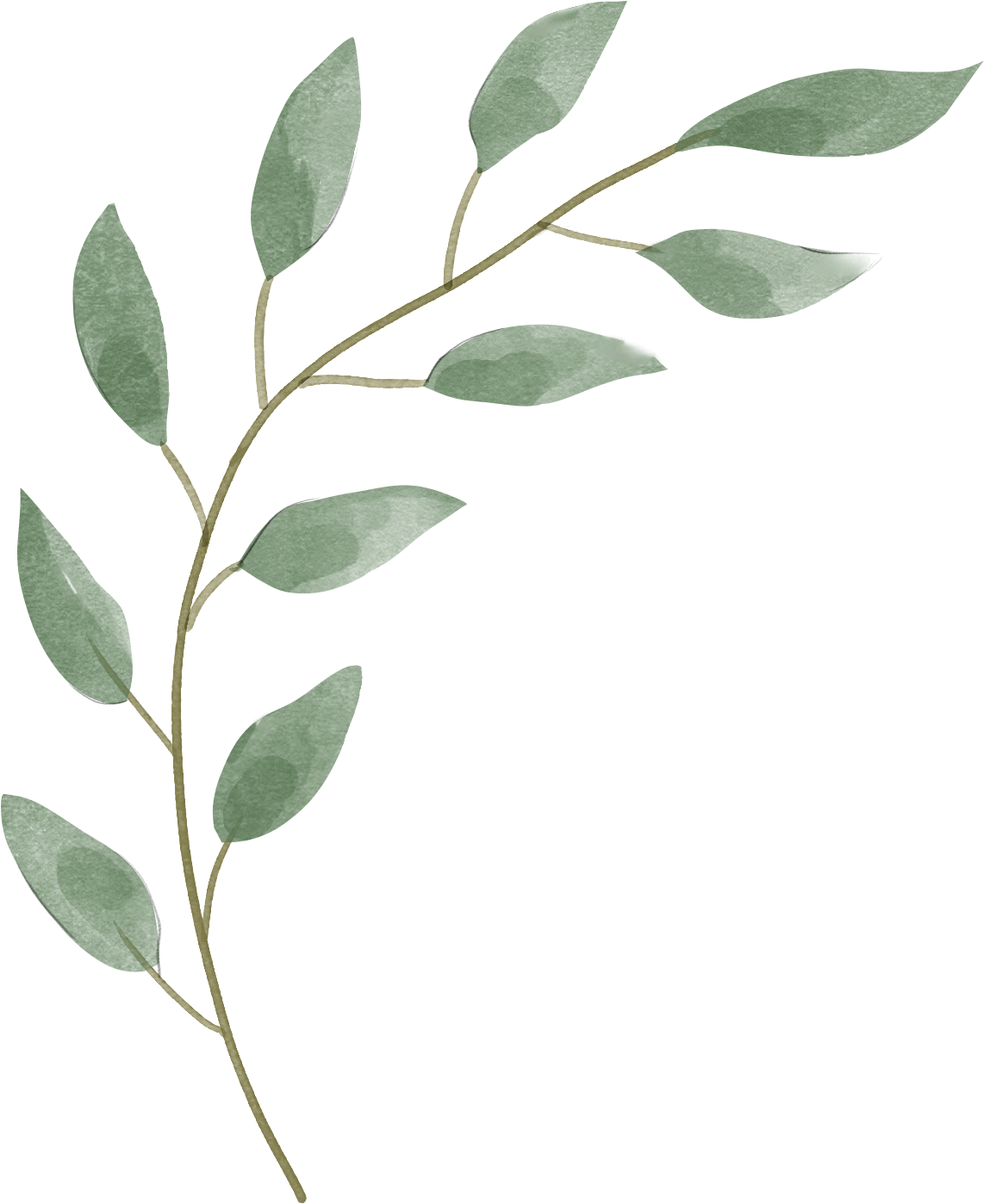 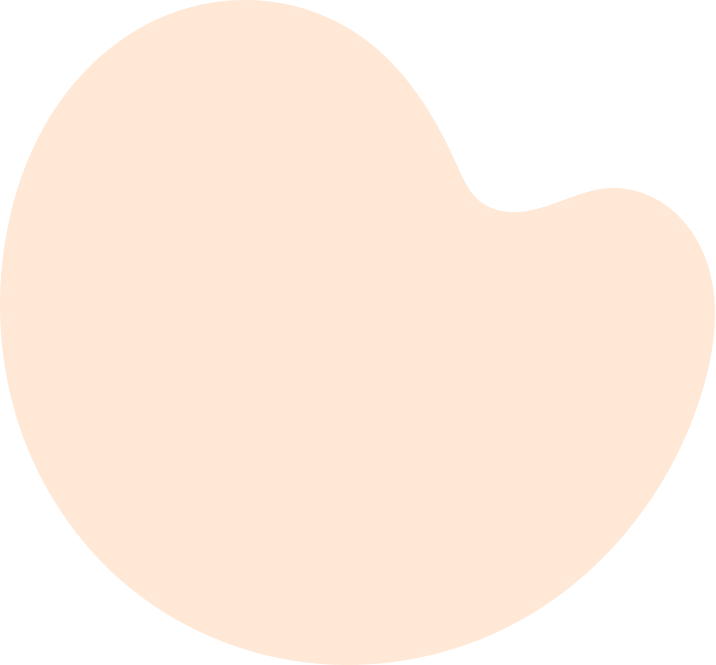 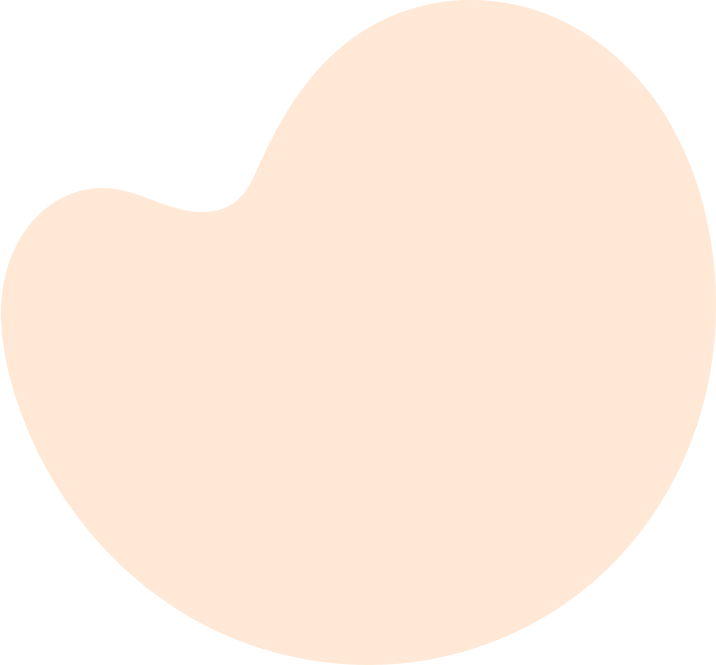 Ví dụ 6
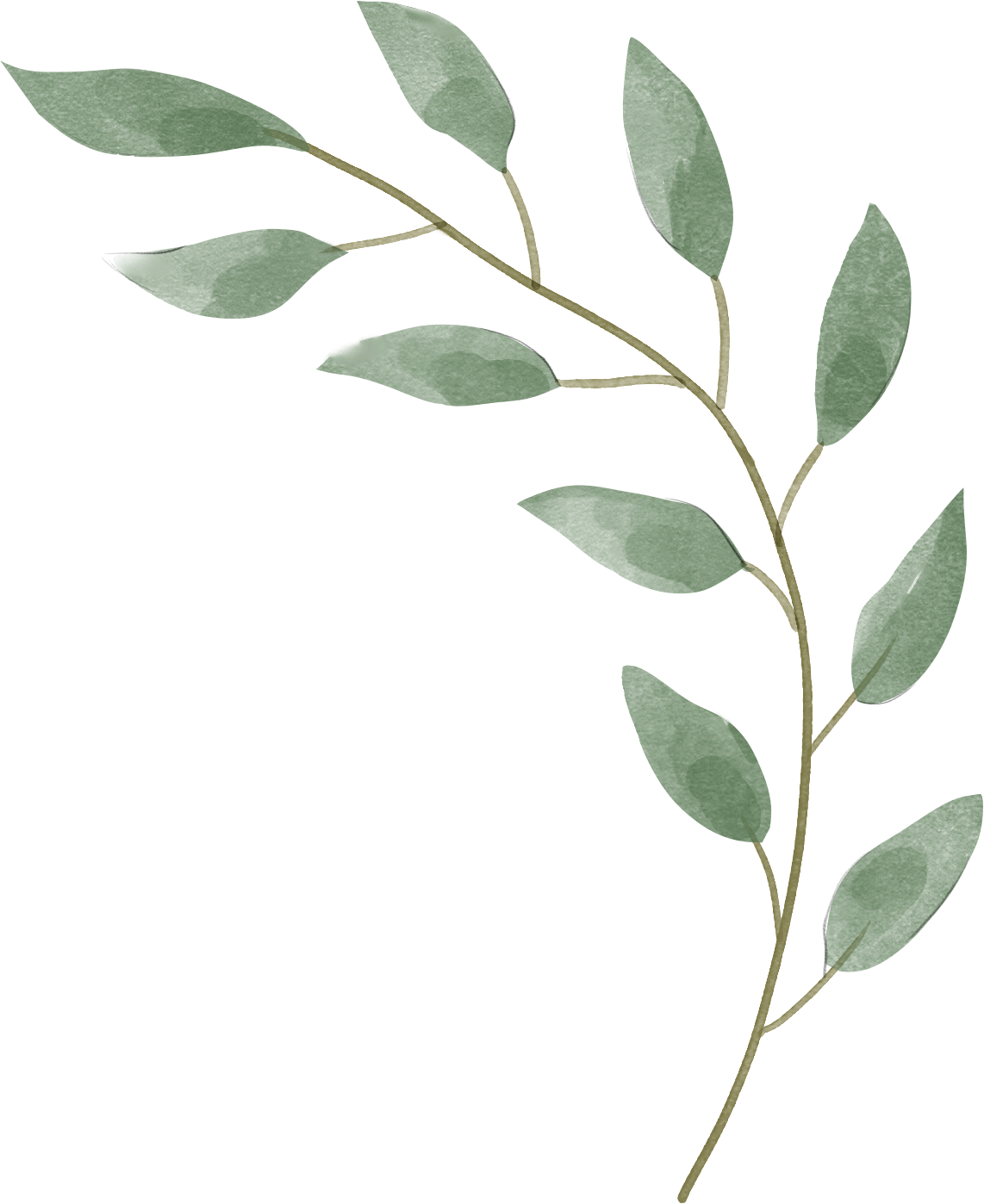 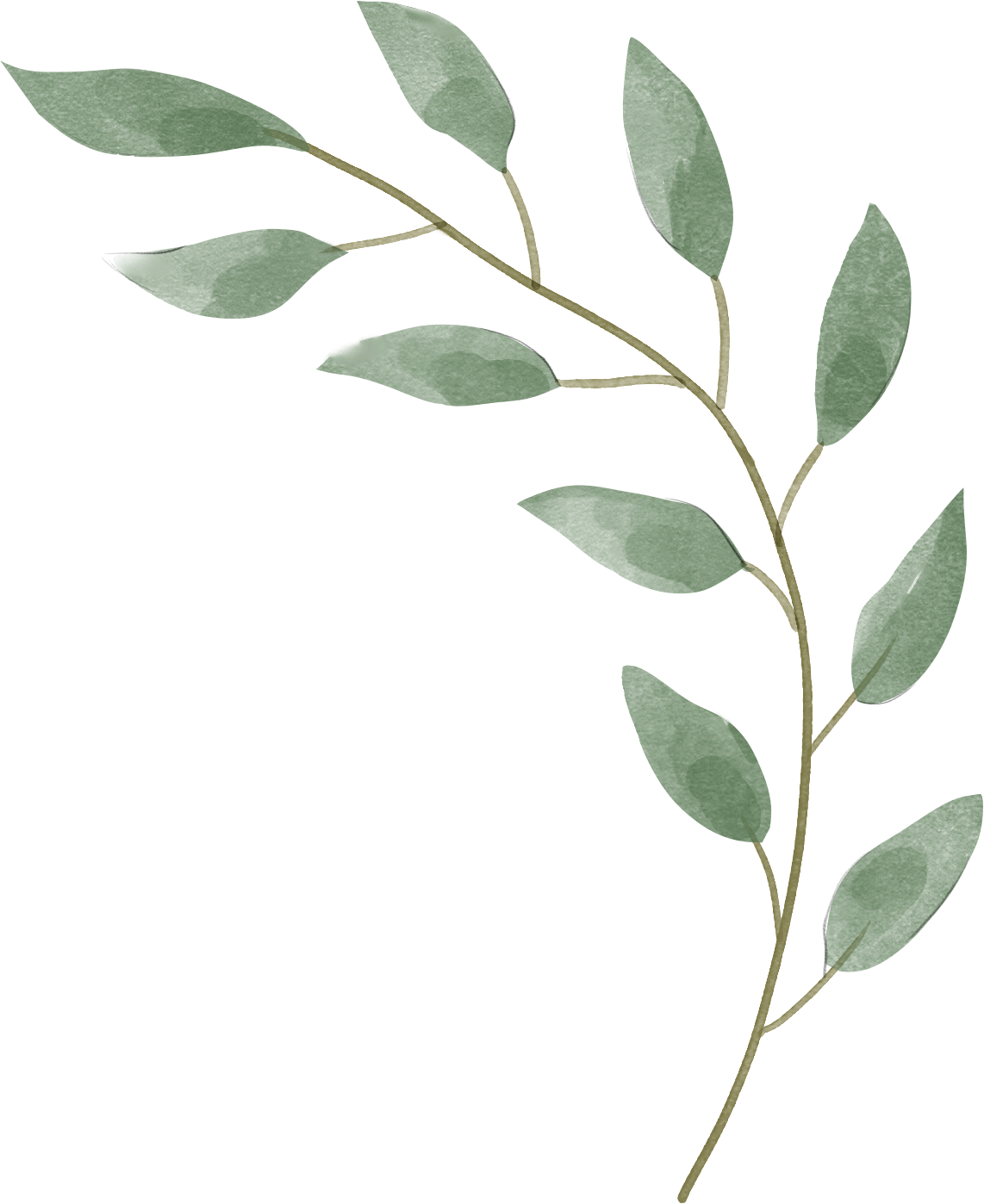 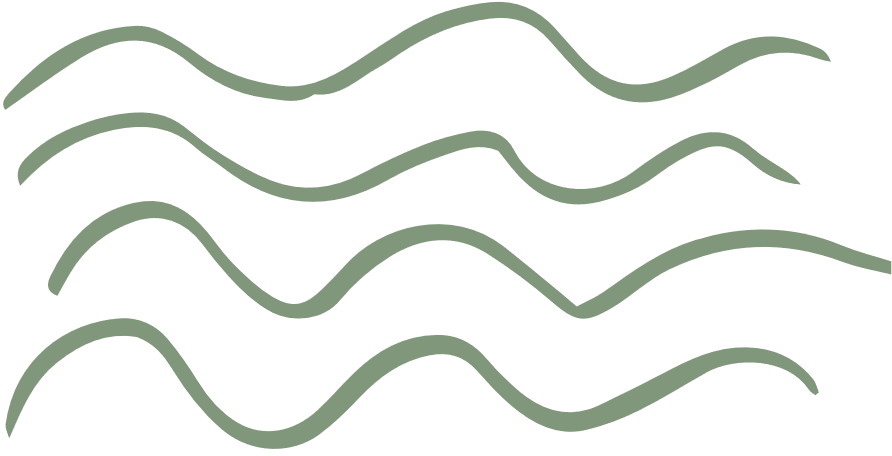 Giải
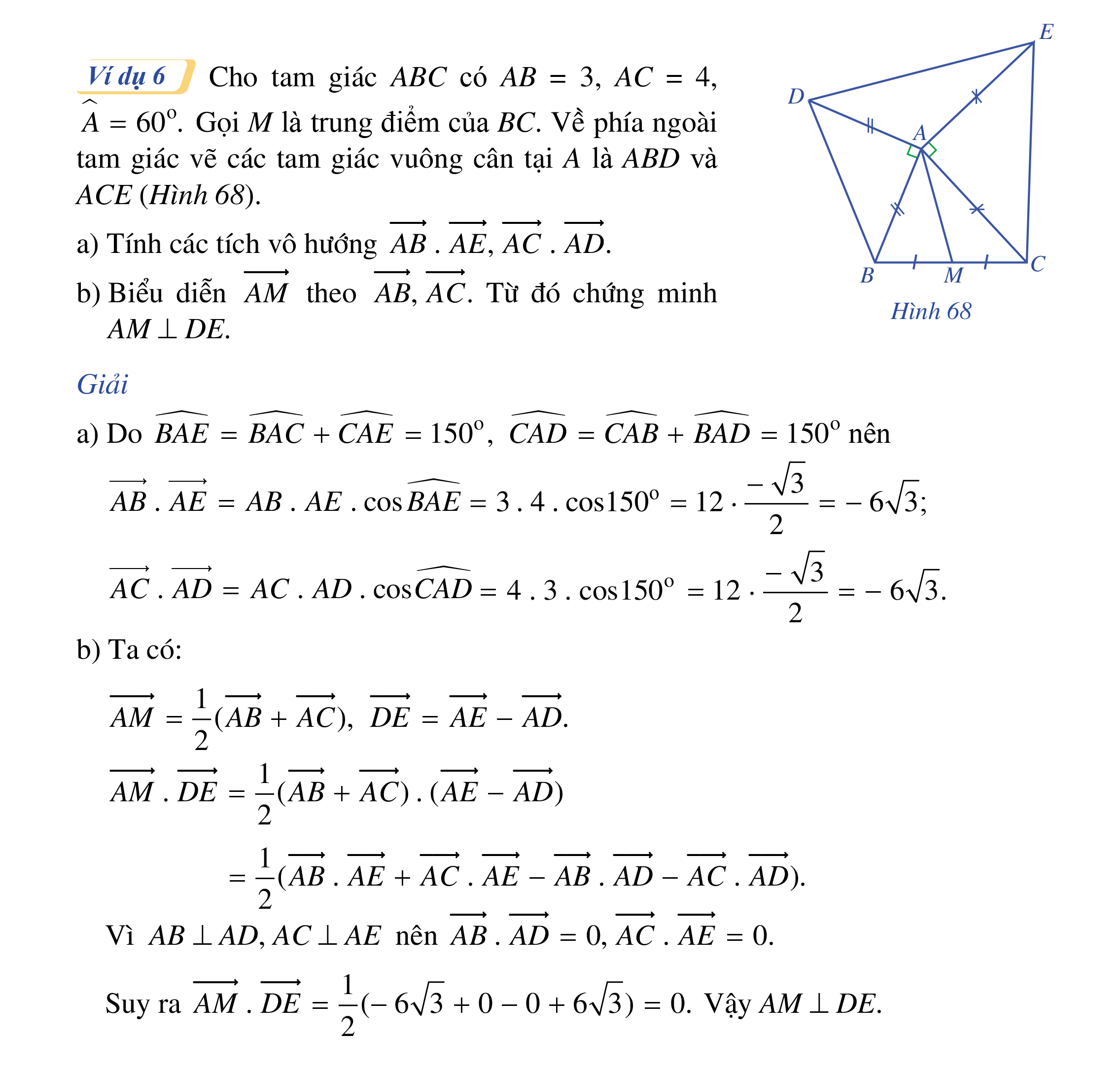 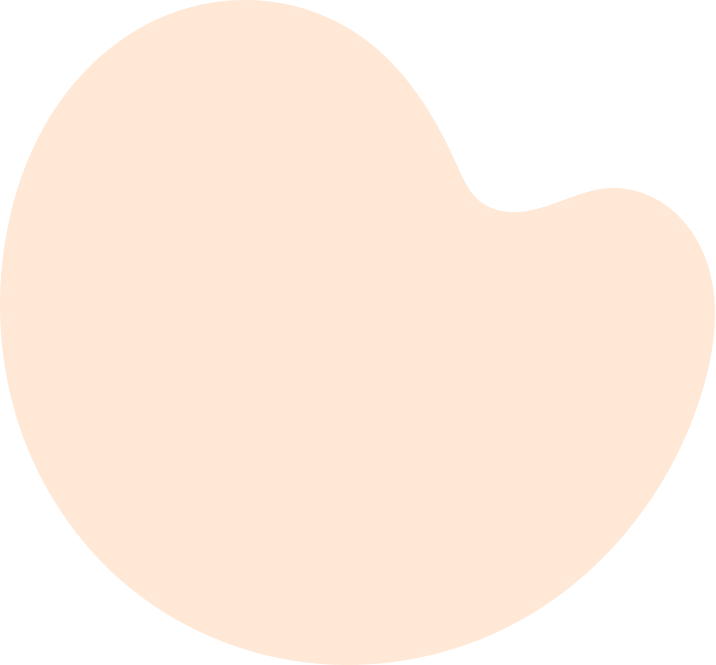 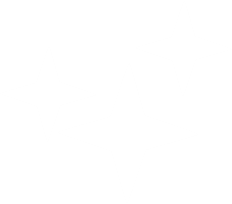 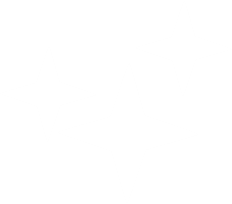 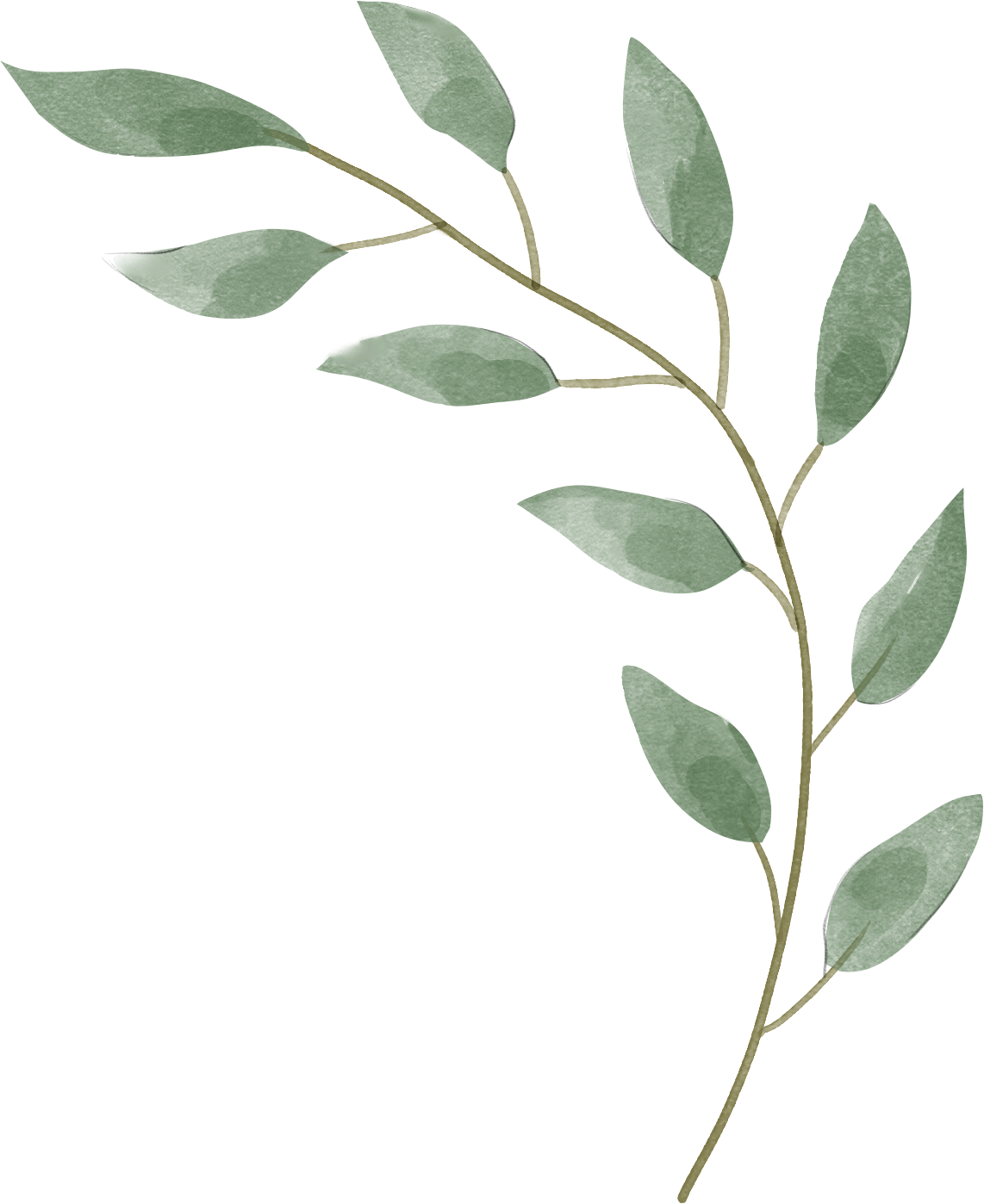 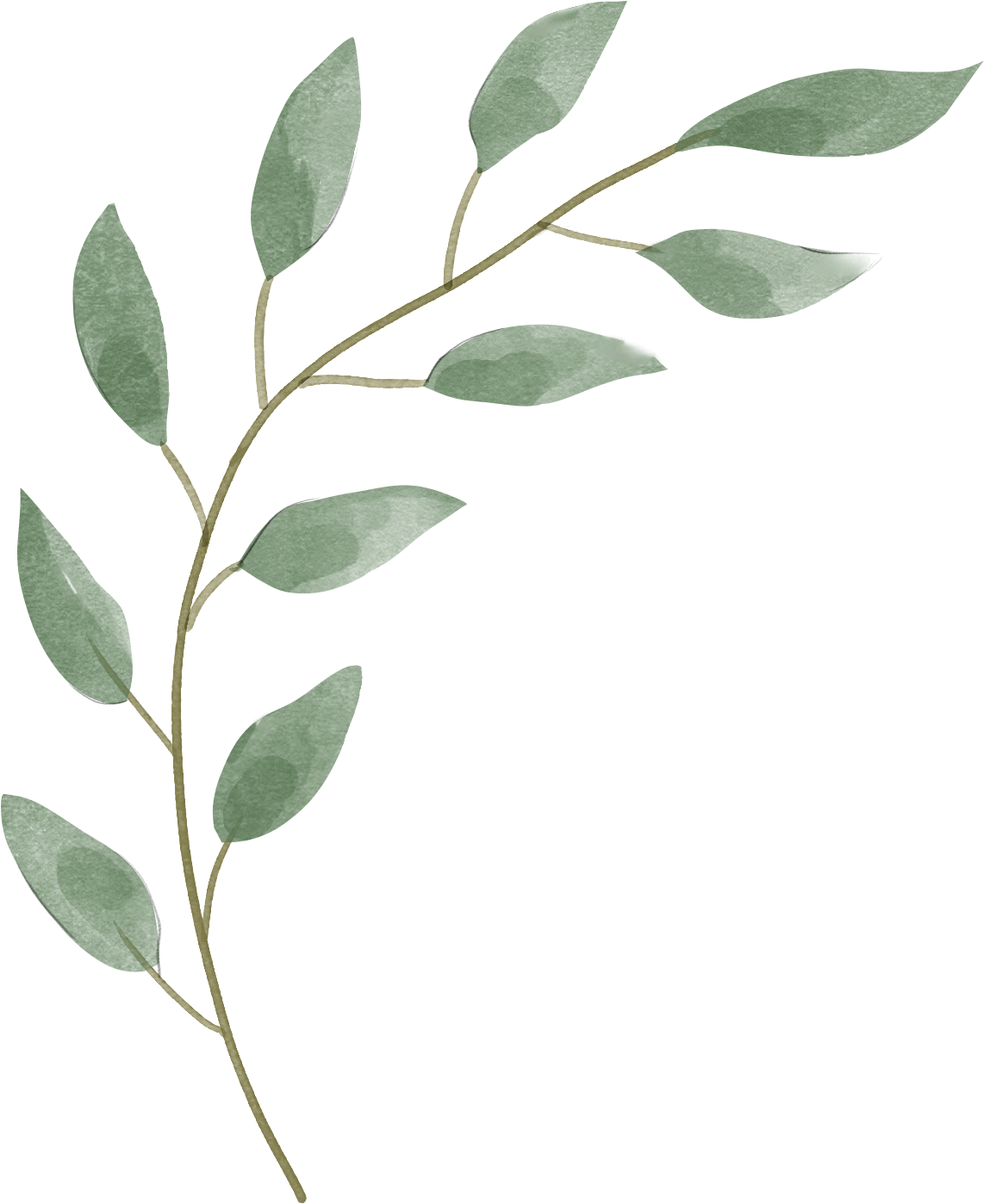 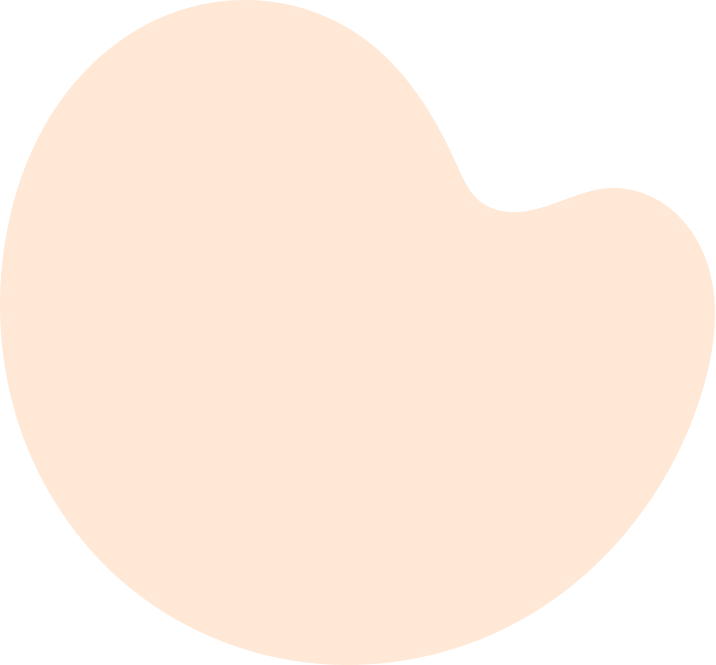 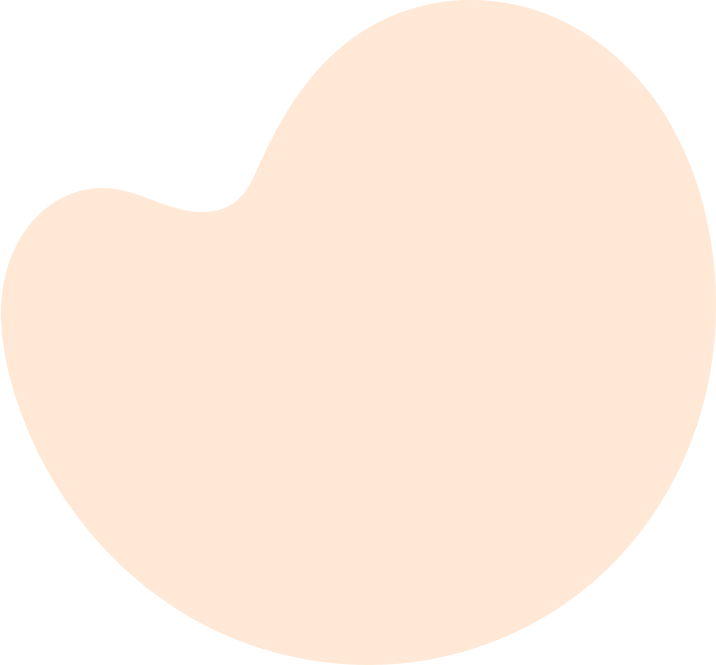 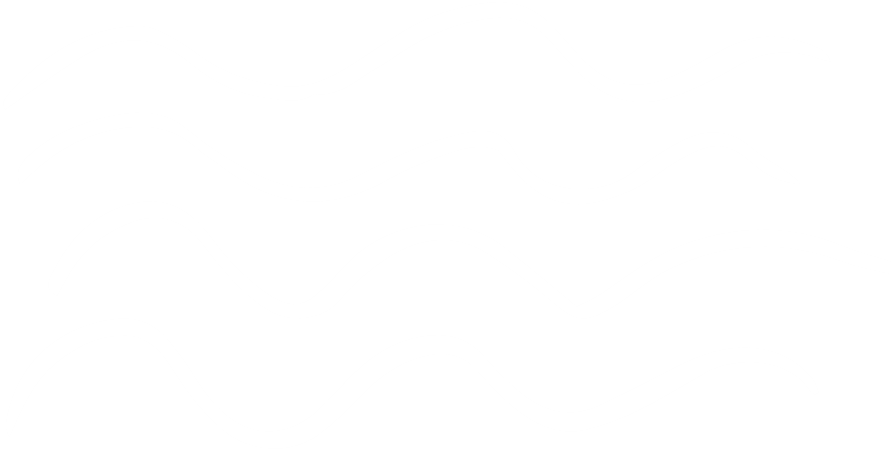 LUYỆN TẬP
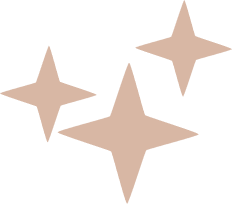 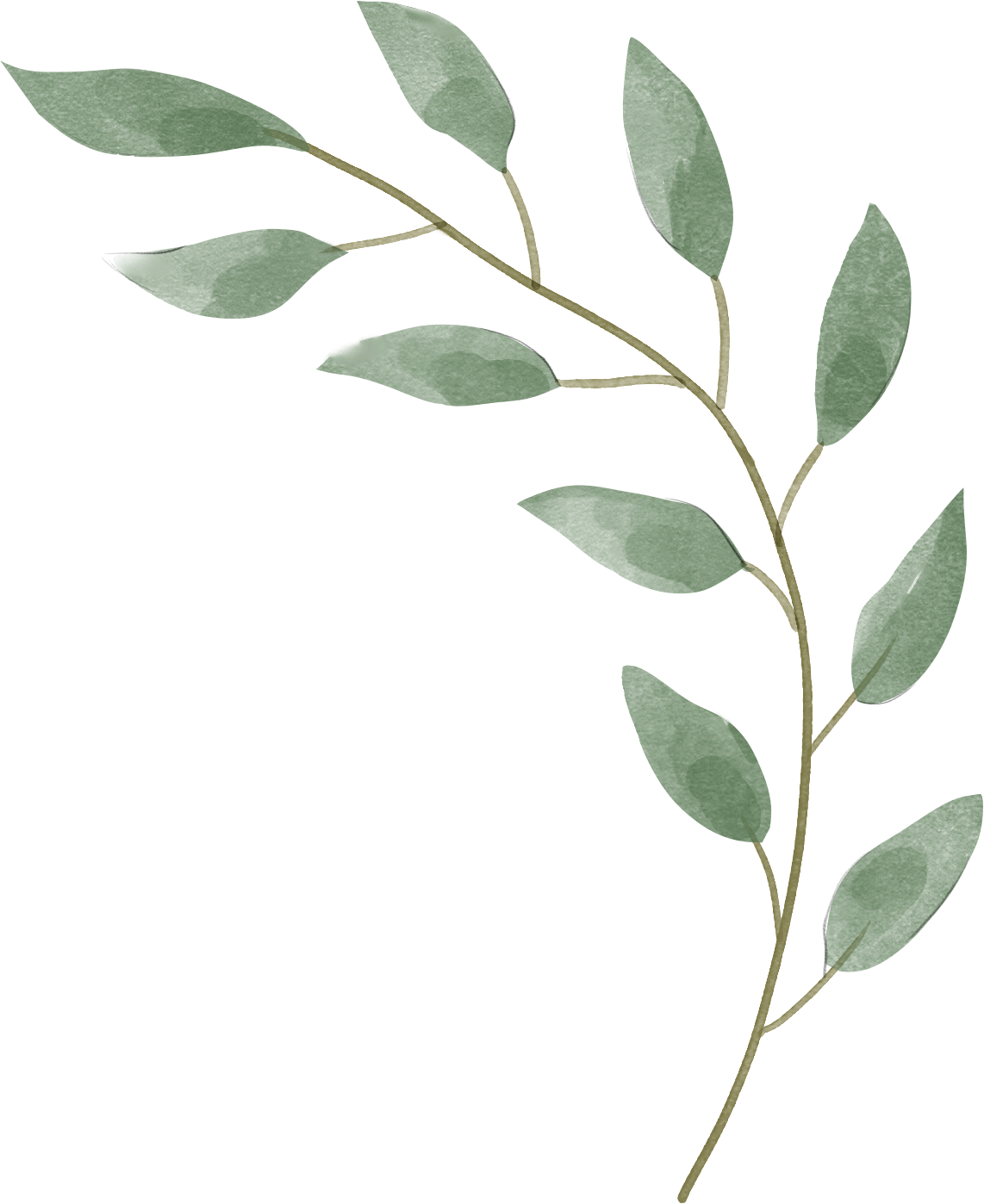 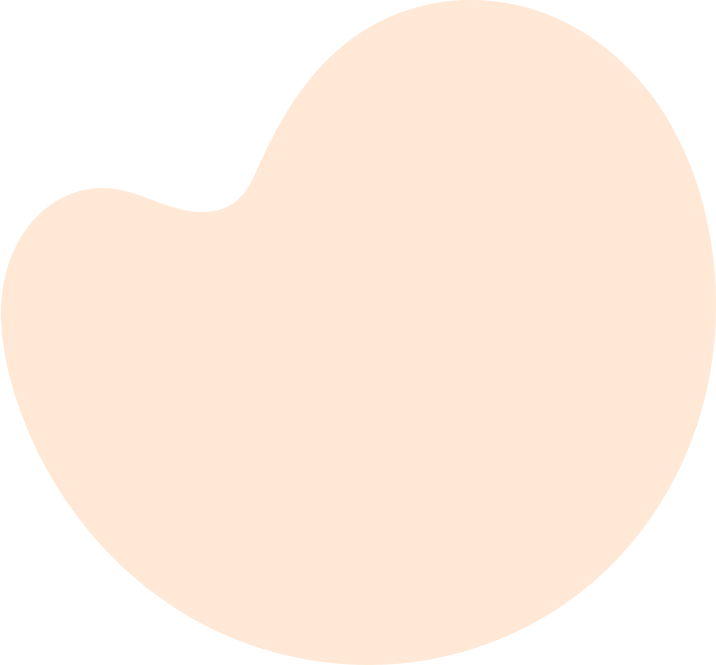 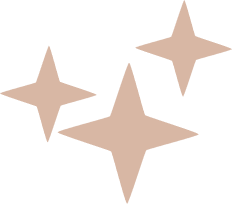 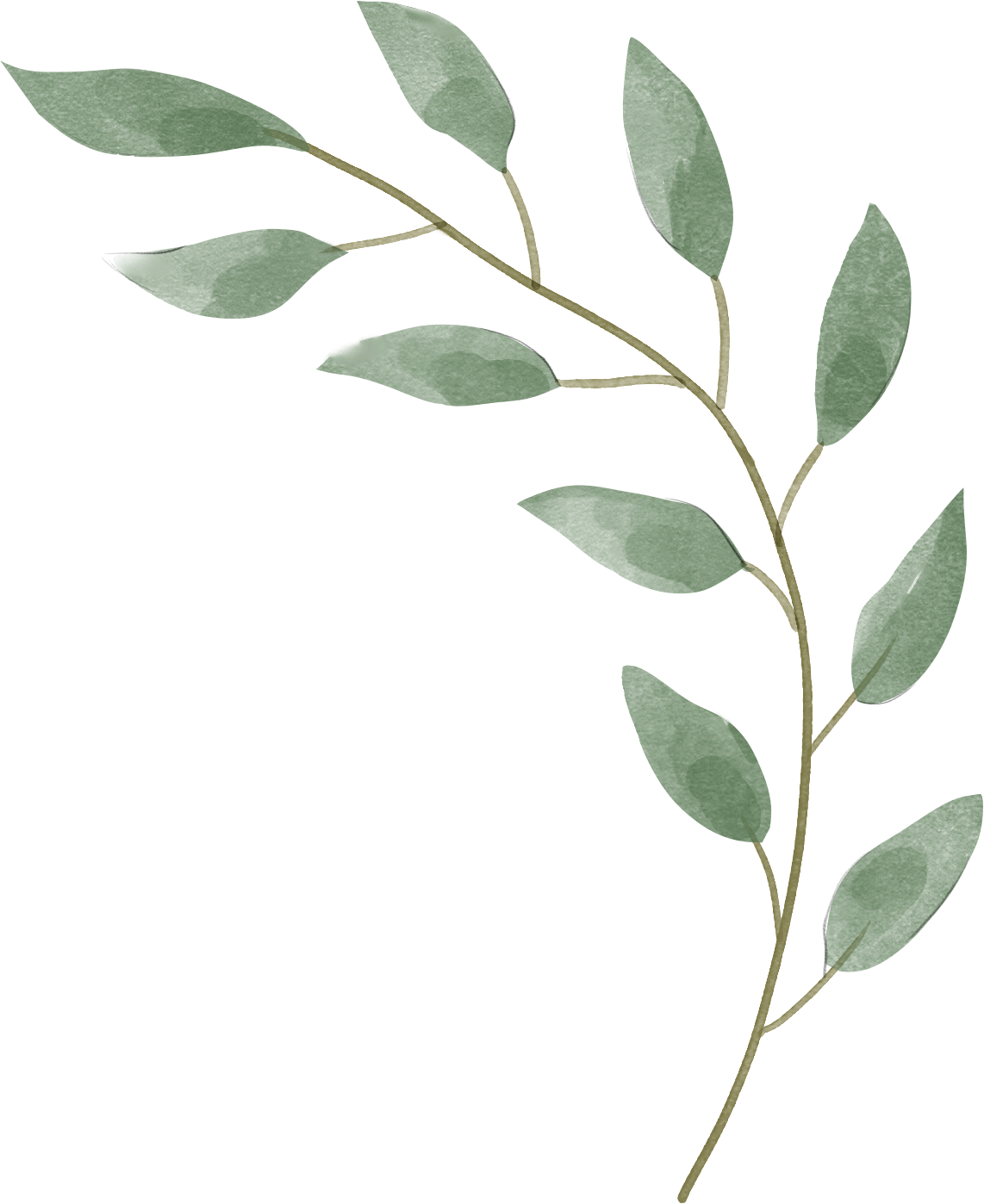 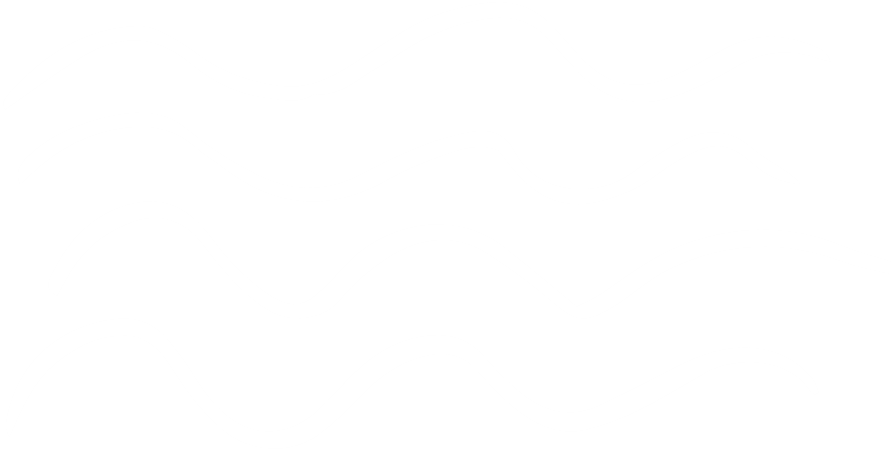 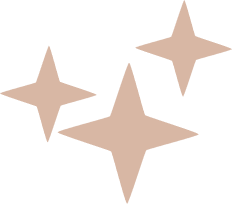 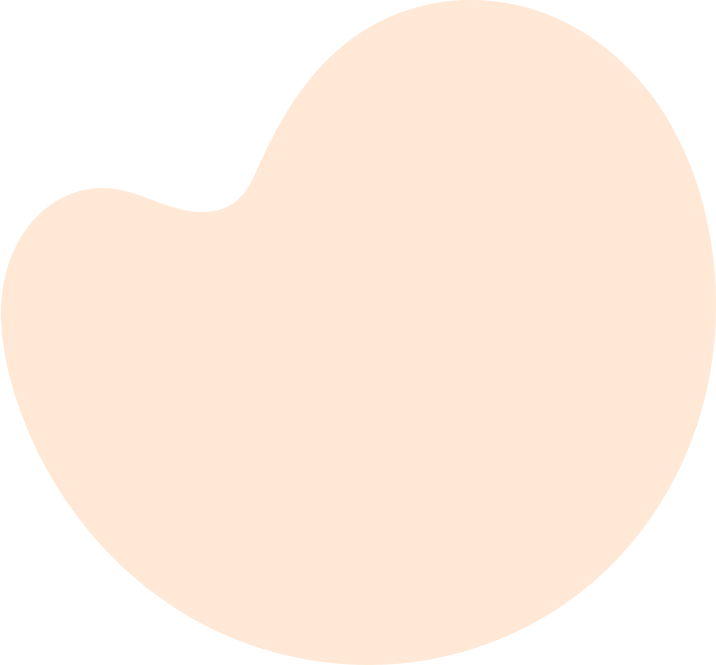 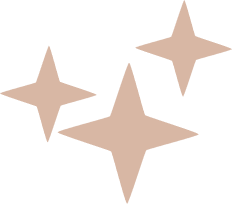 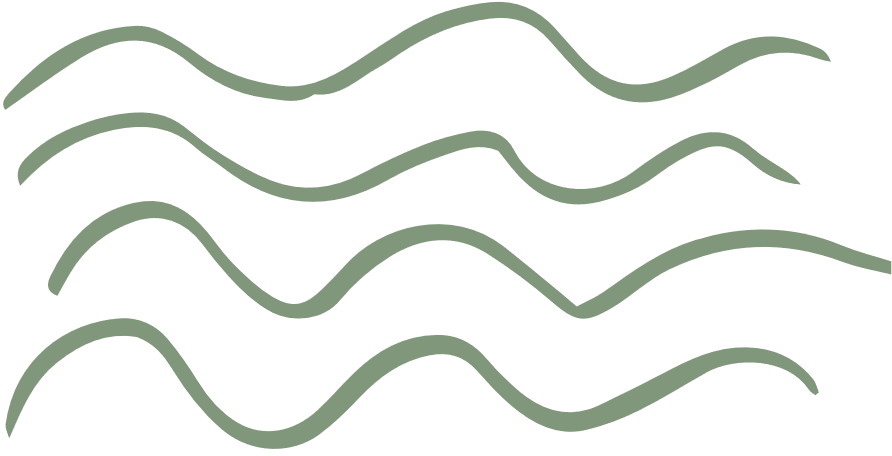 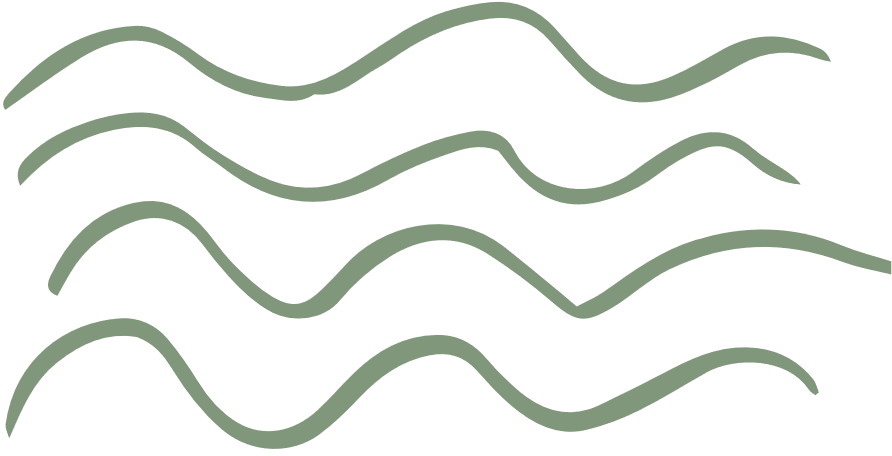 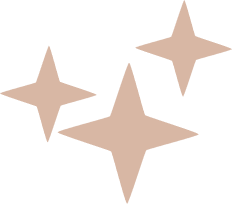 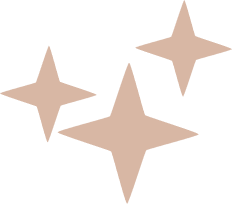 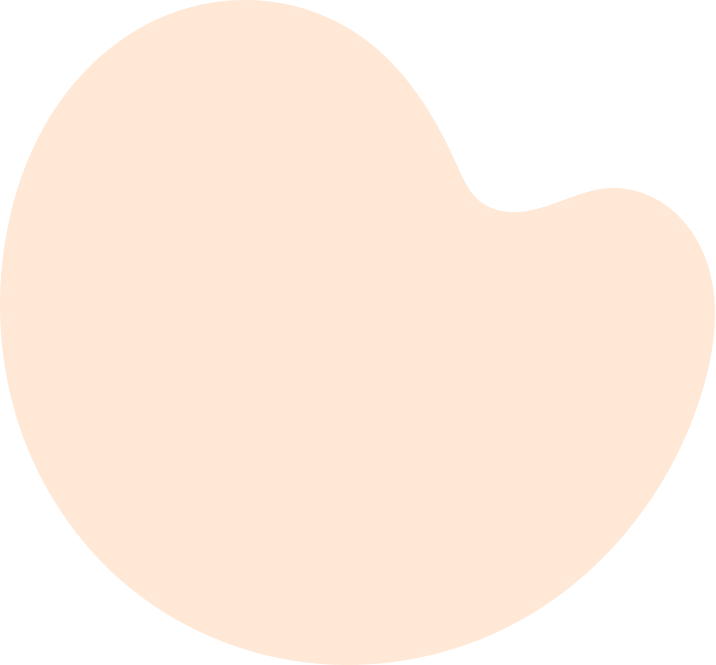 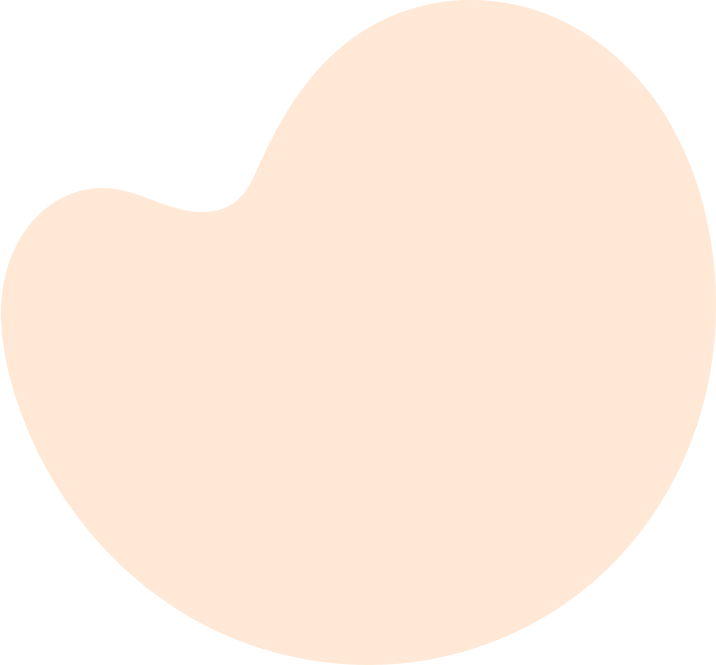 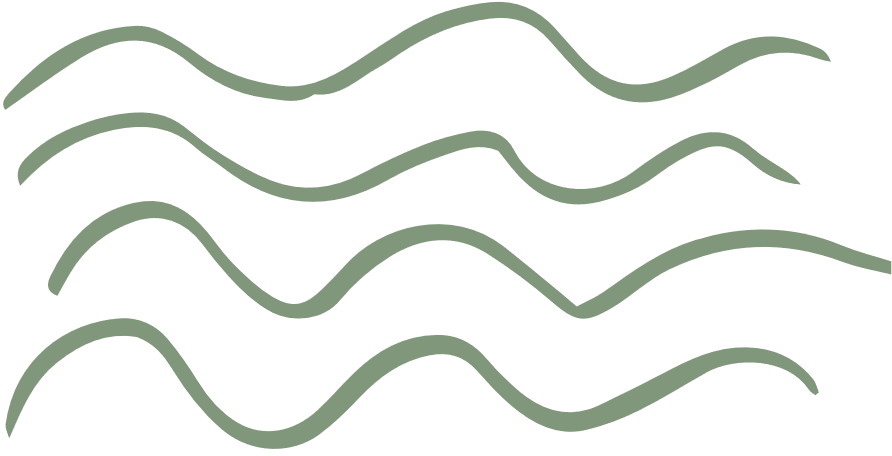 Giải
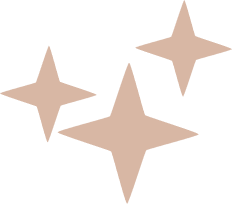 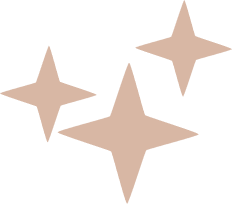 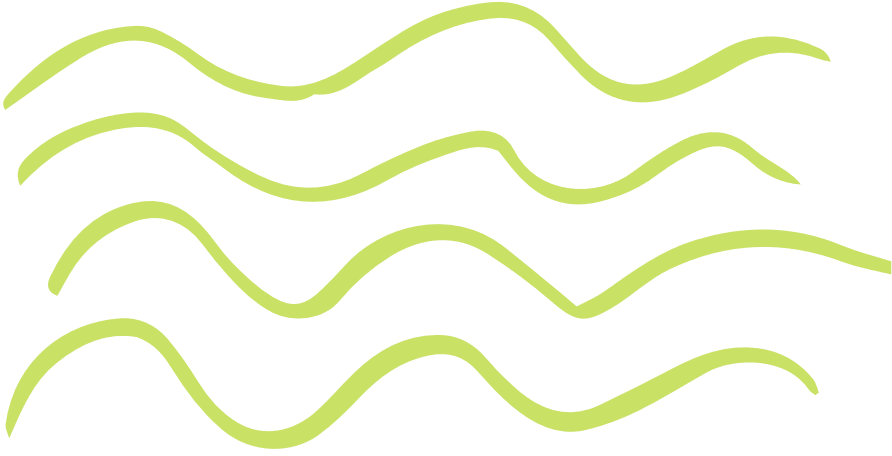 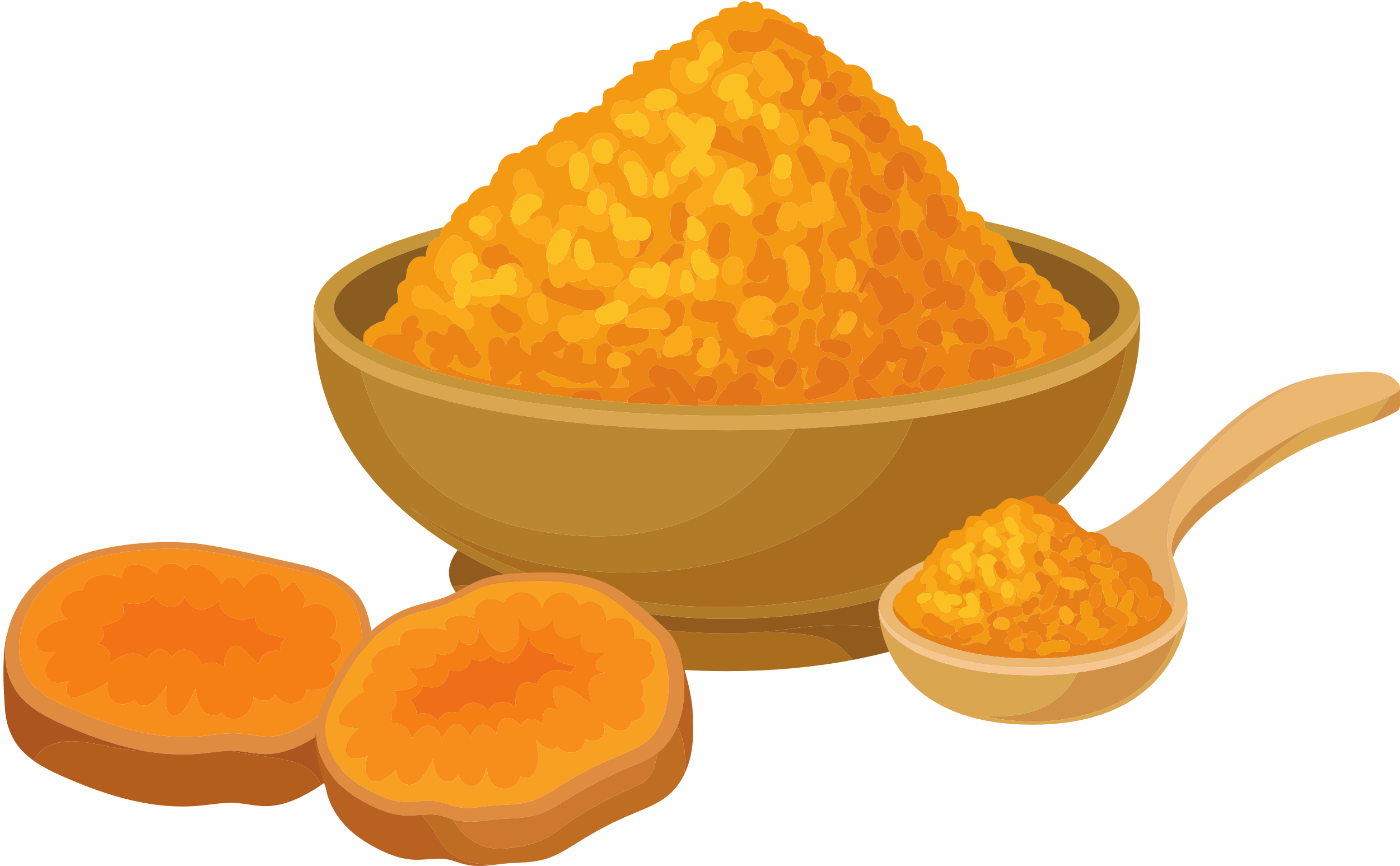 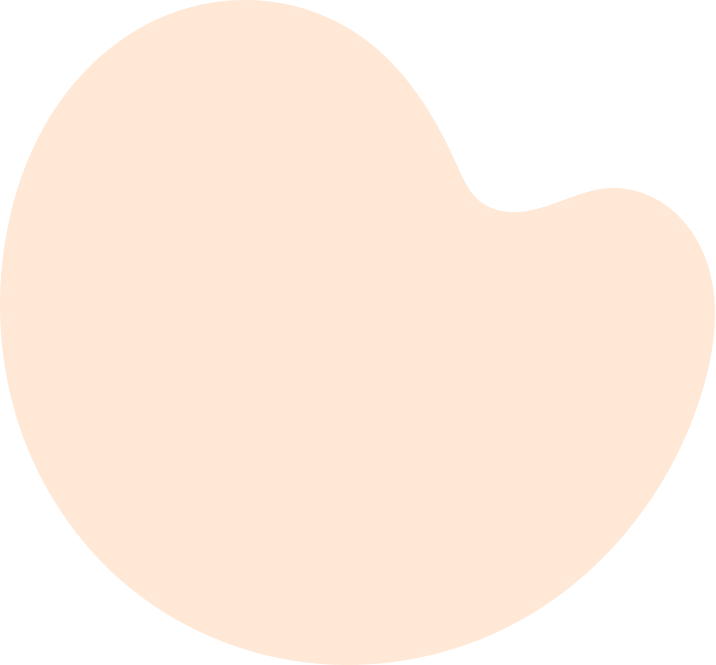 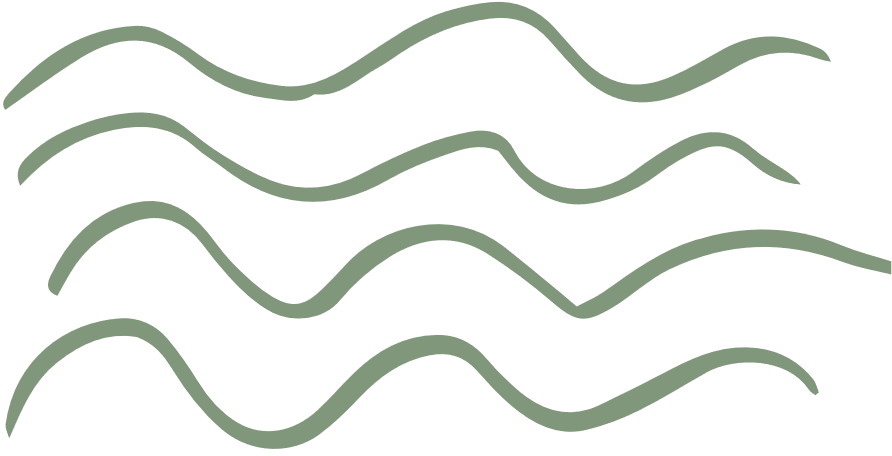 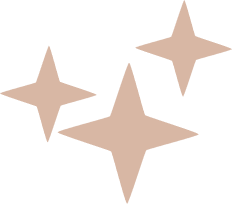 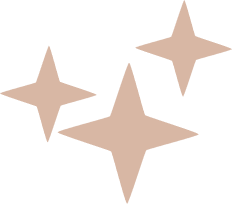 Giải
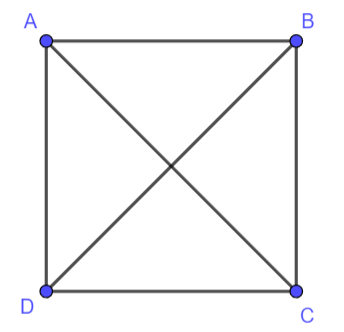 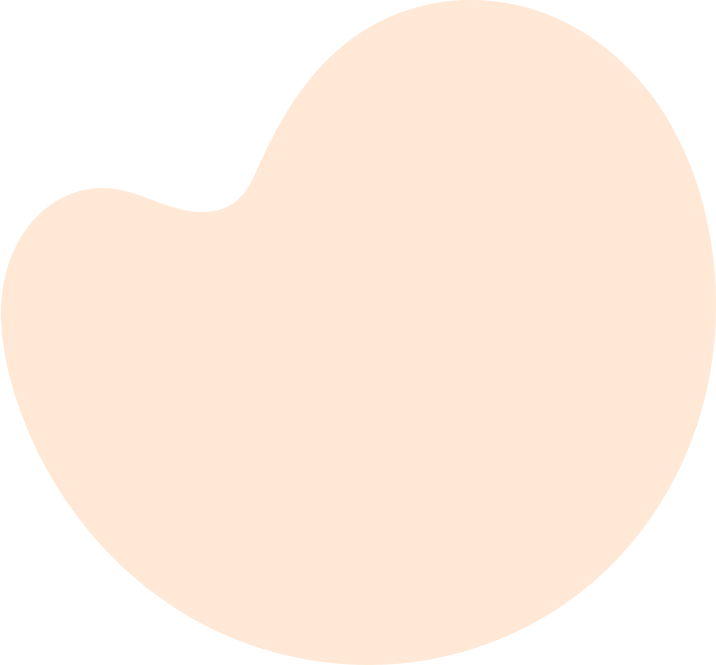 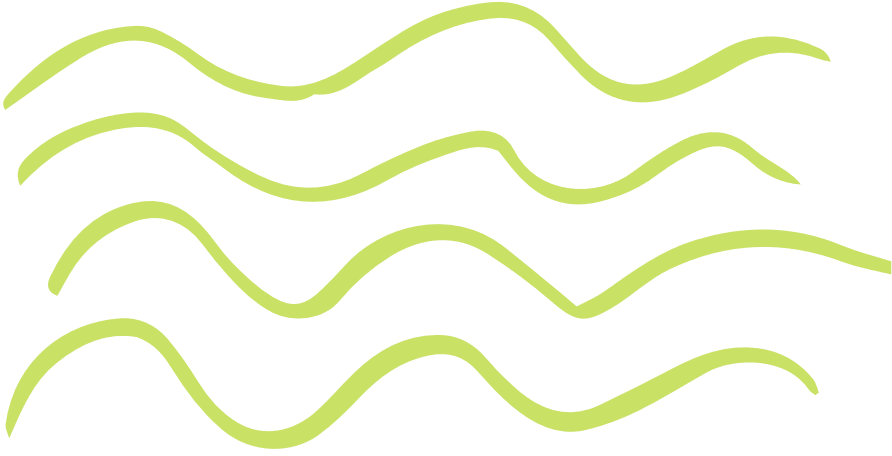 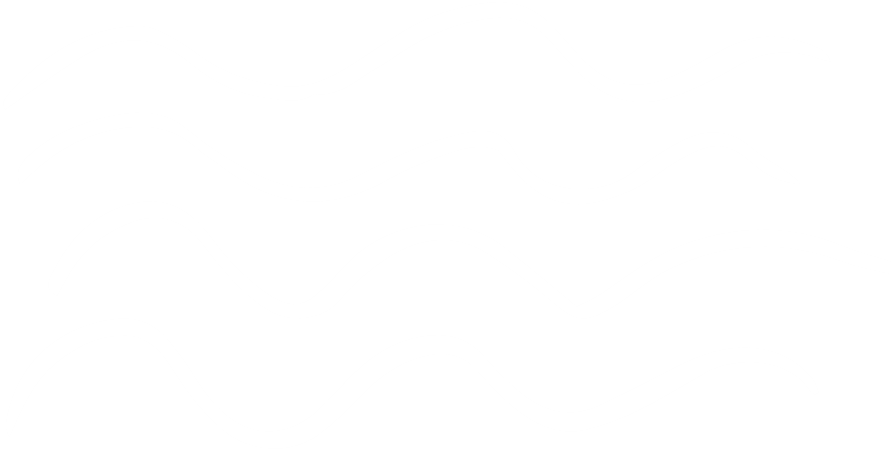 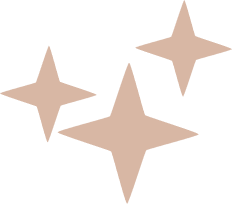 Giải
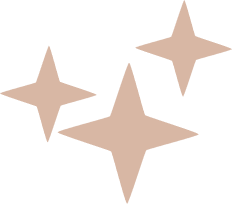 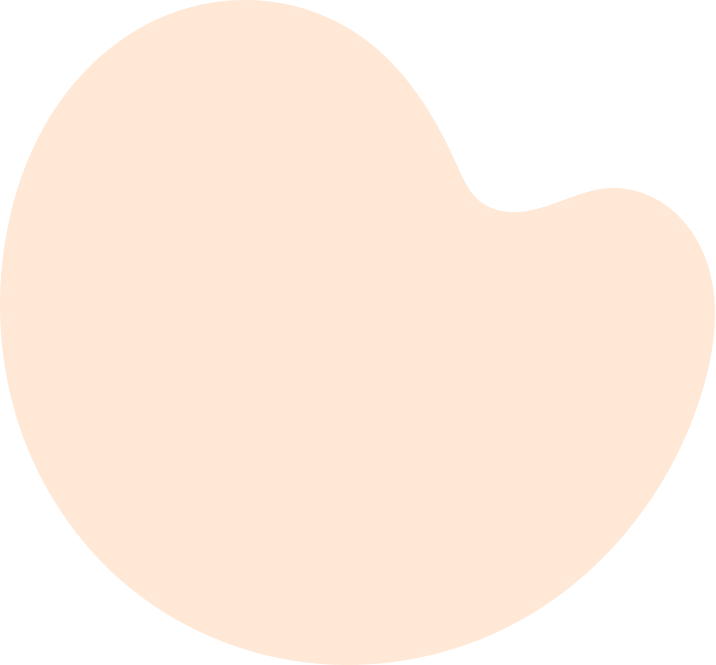 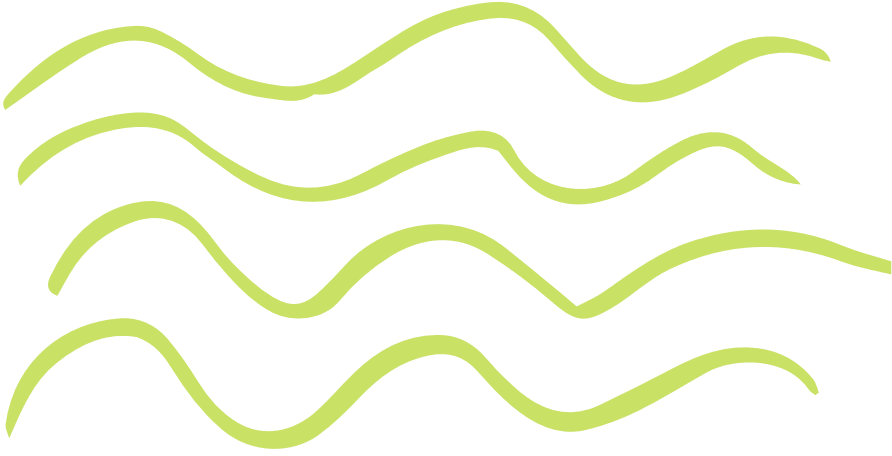 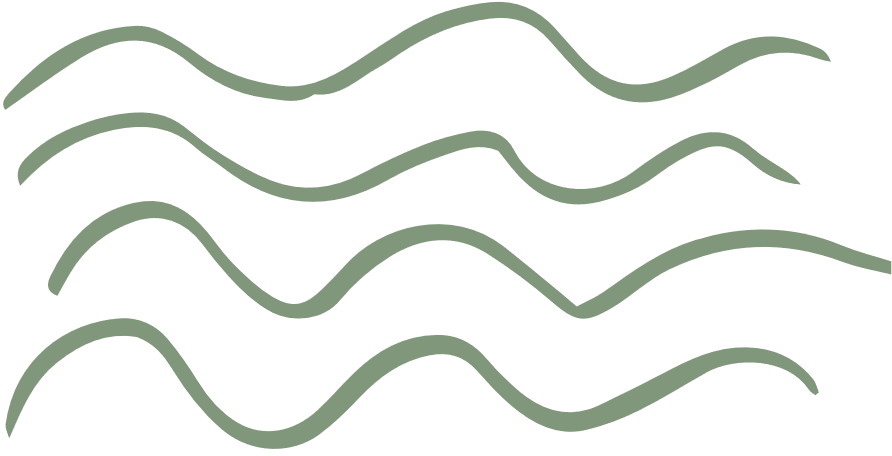 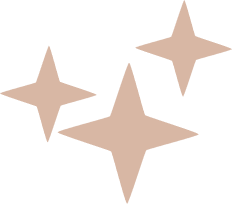 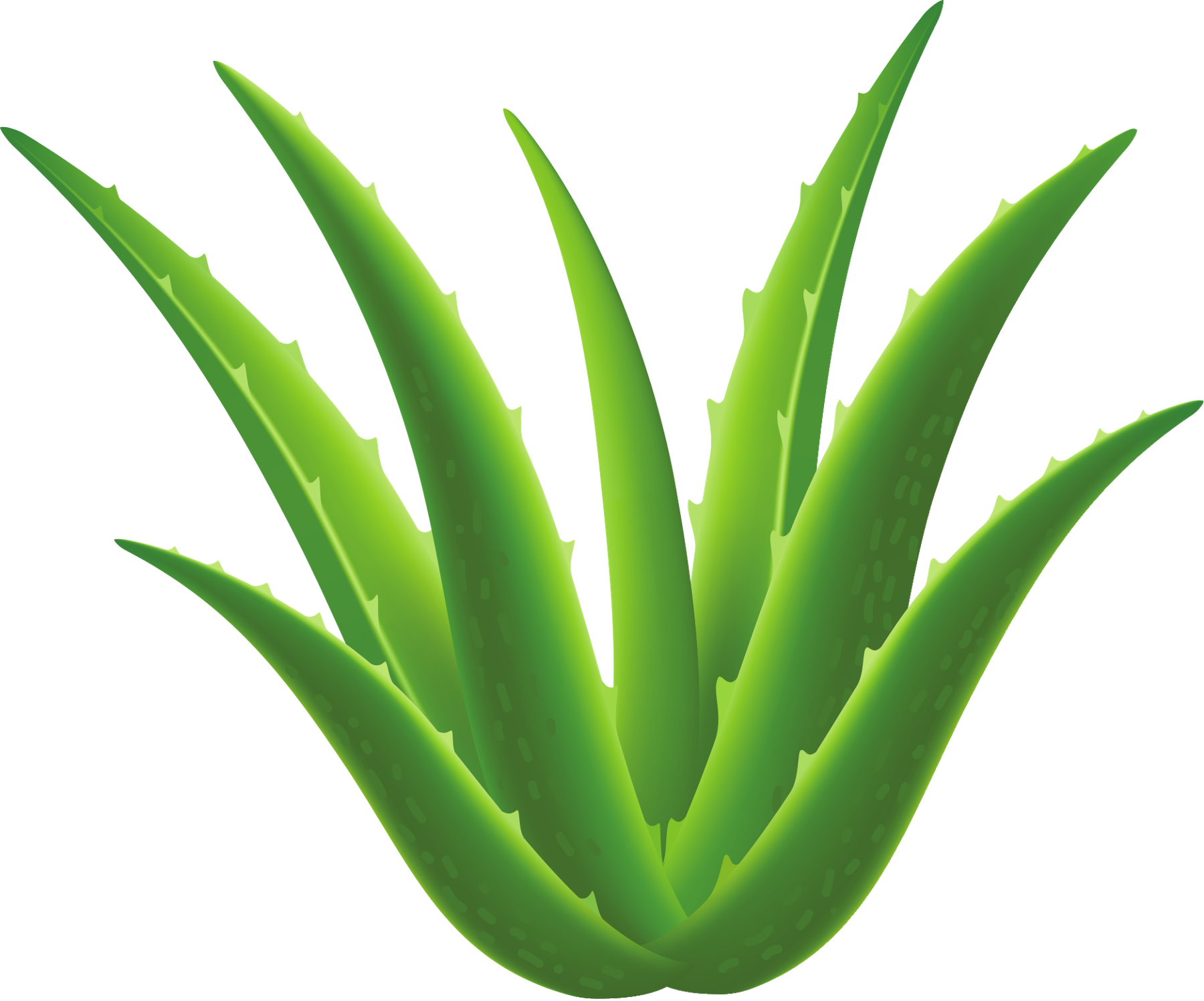 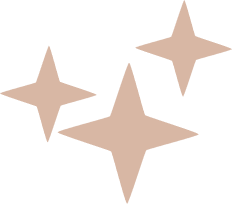 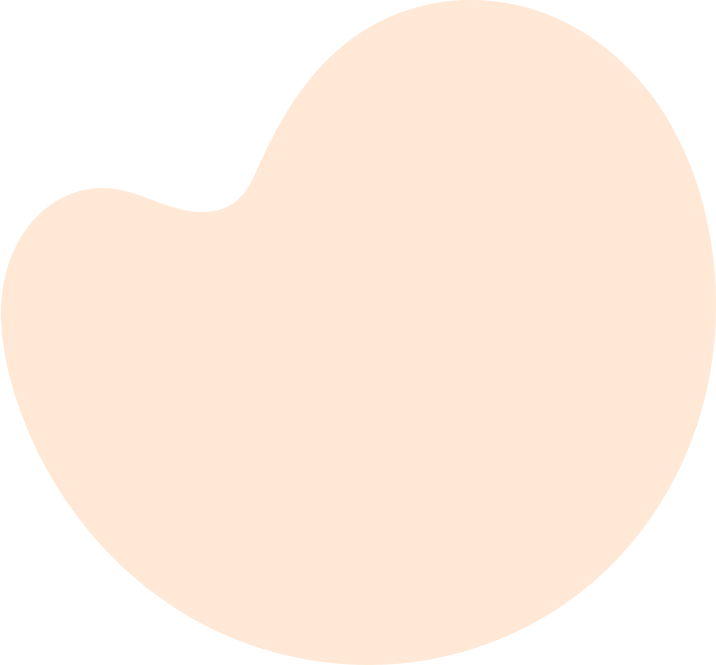 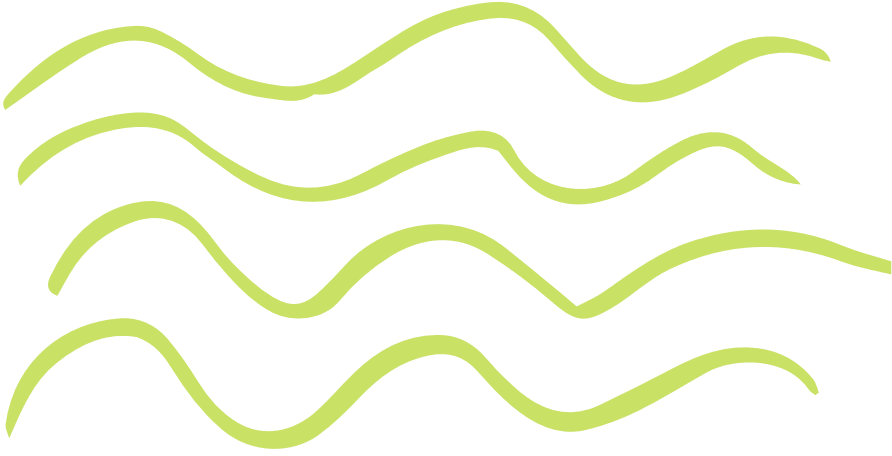 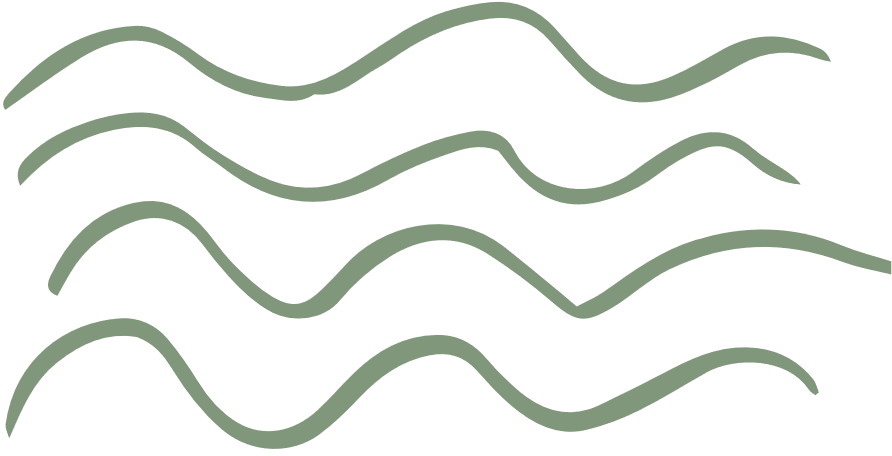 Giải
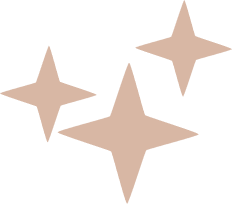 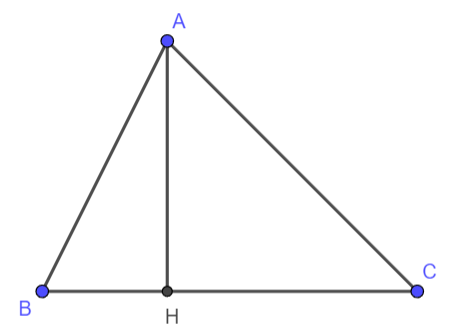 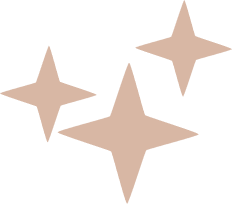 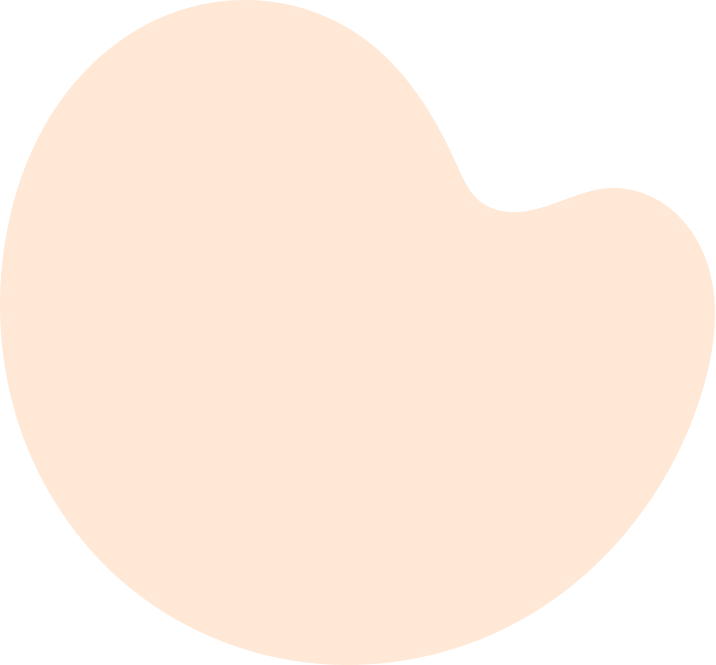 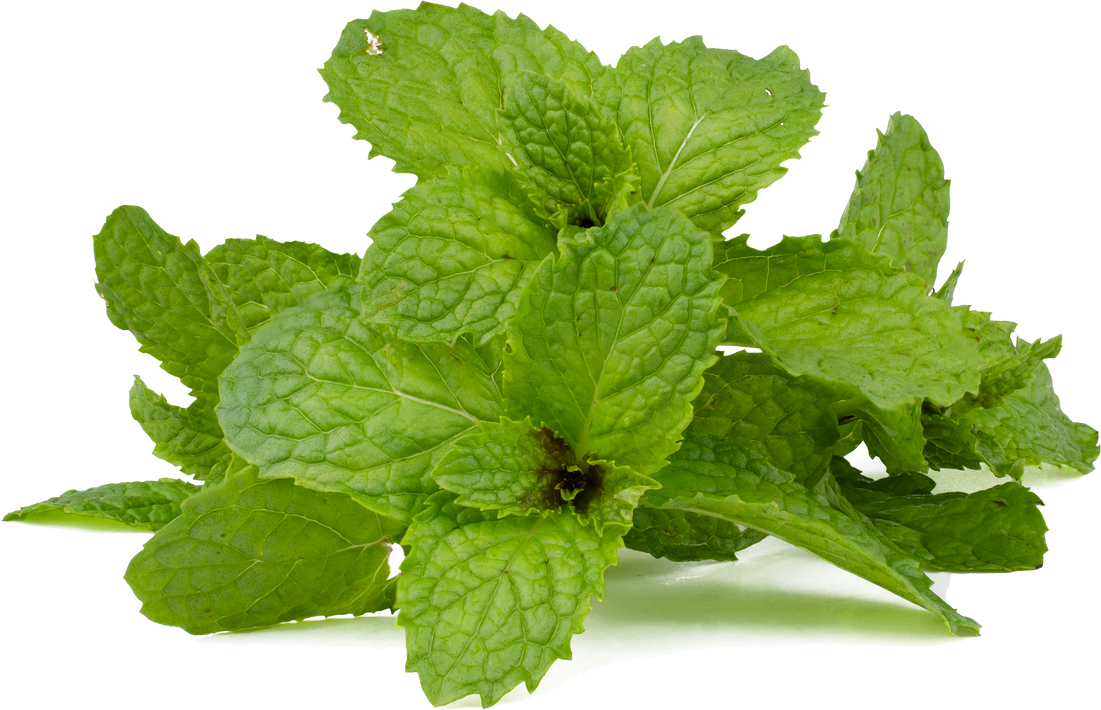 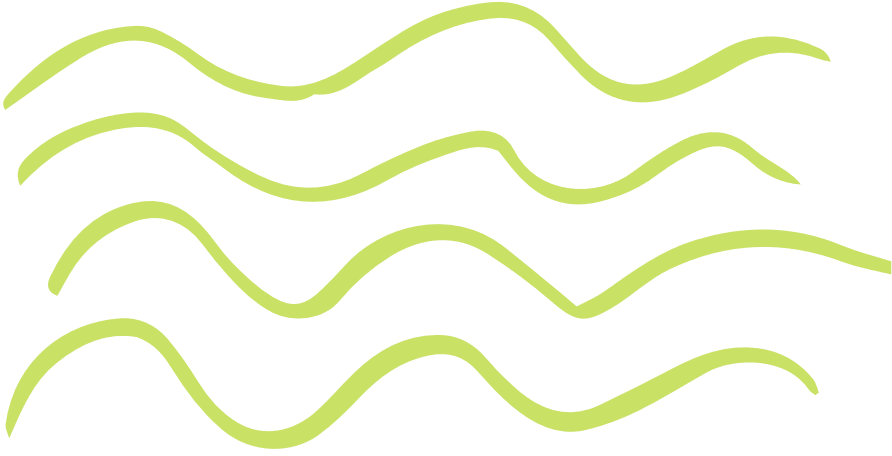 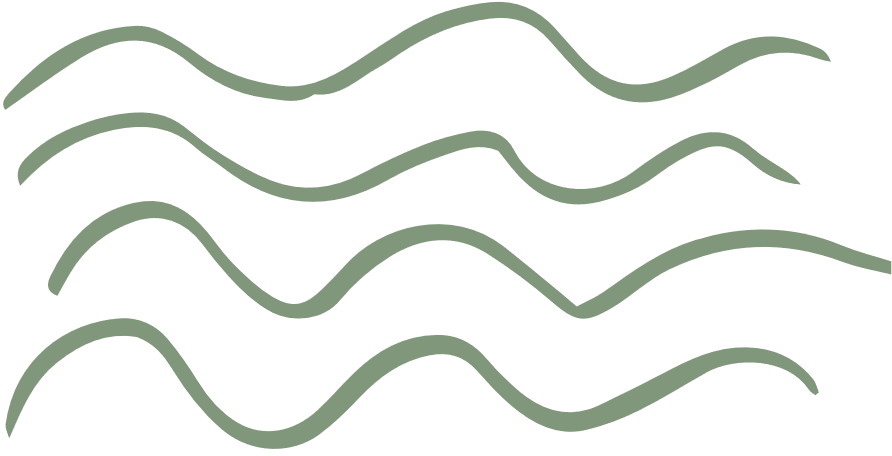 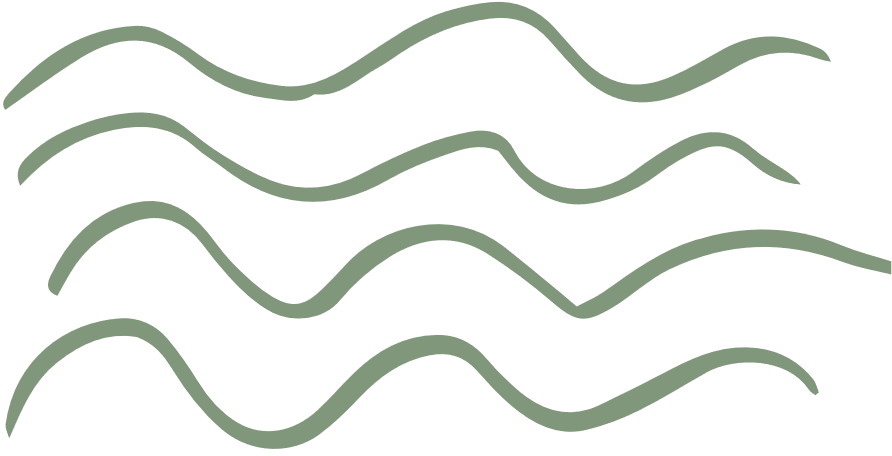 VẬN DỤNG
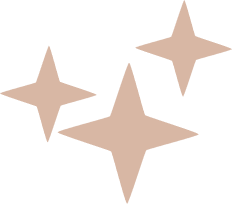 Bài 7 (SGK – tr.98) Một máy bay đang bay từ hướng đông sang hướng tây với tốc độ 700 km/h thì gặp luồng gió thổi từ hướng đông bắc sang hướng tây nam với tốc độ 40 km/h (Hình 69). Máy bay bị thay đổi vận tốc sau khi gặp giói thổi. Tìm tốc độ mới của máy bay theo đơn vị km/h (làm tròn kết quả đến hàng trăm).
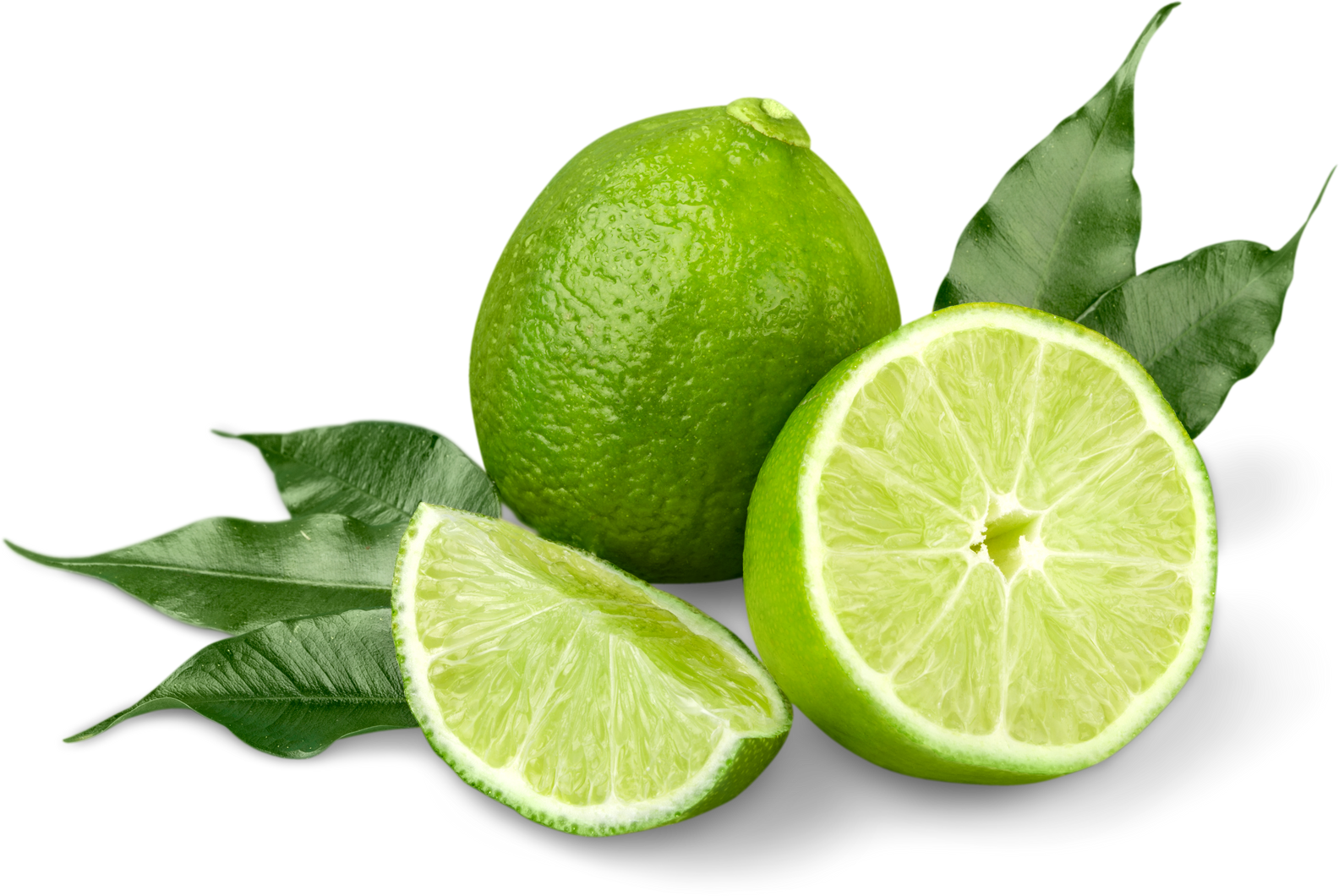 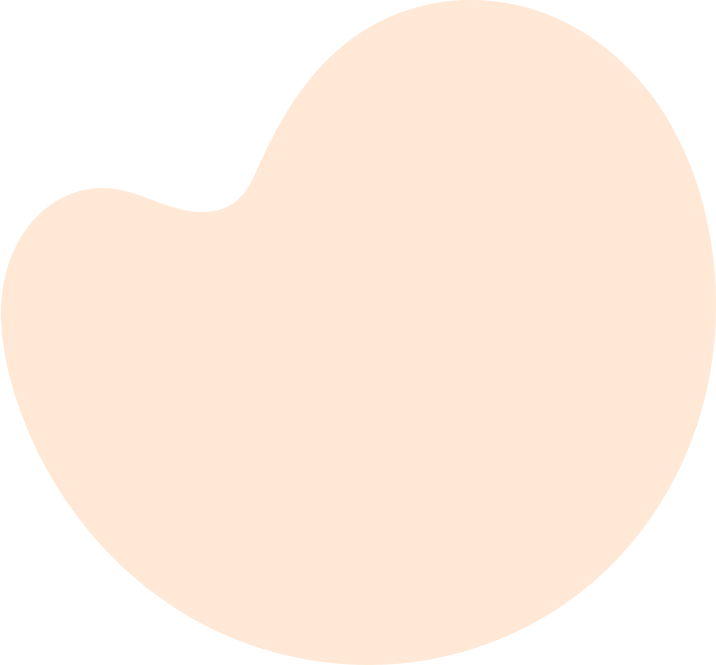 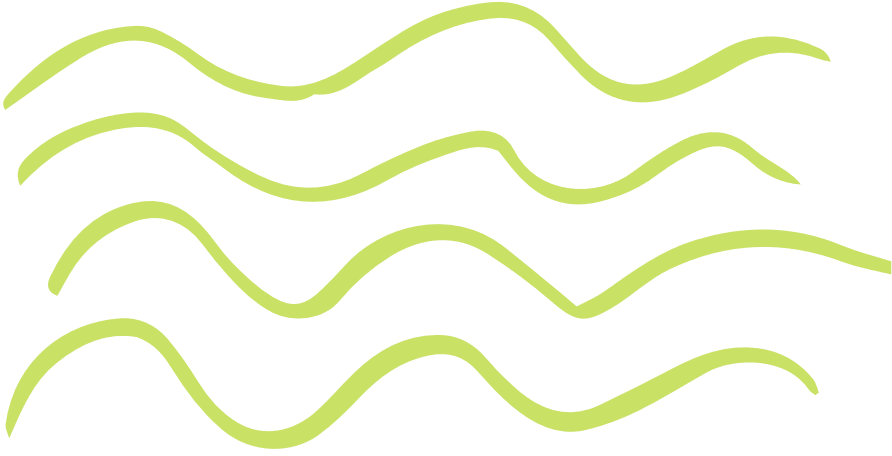 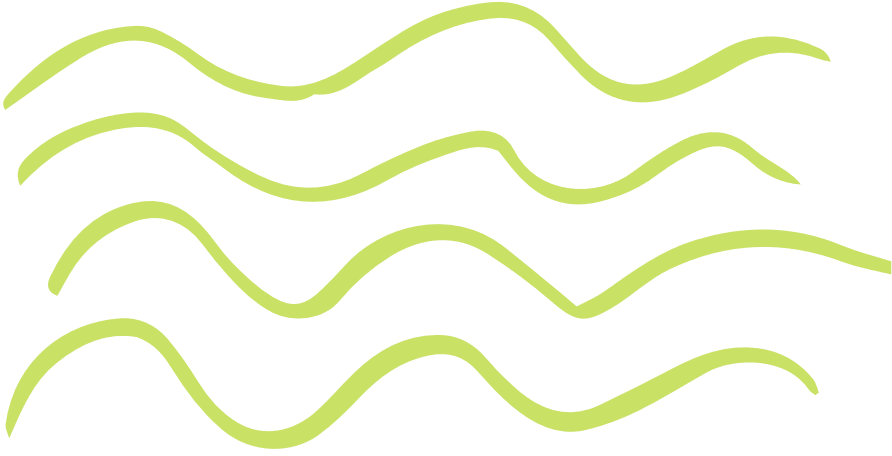 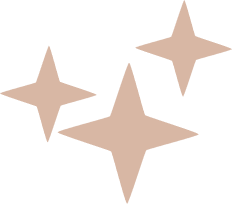 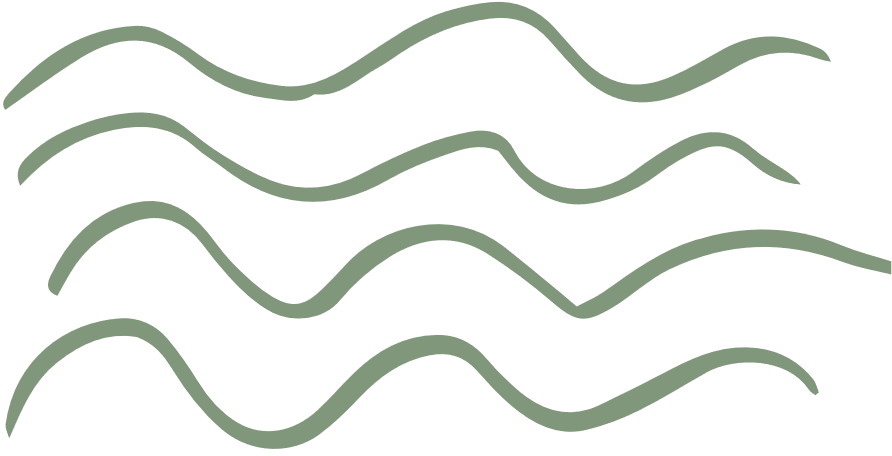 Giải
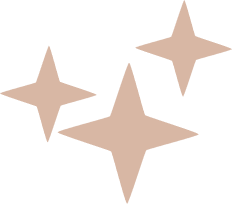 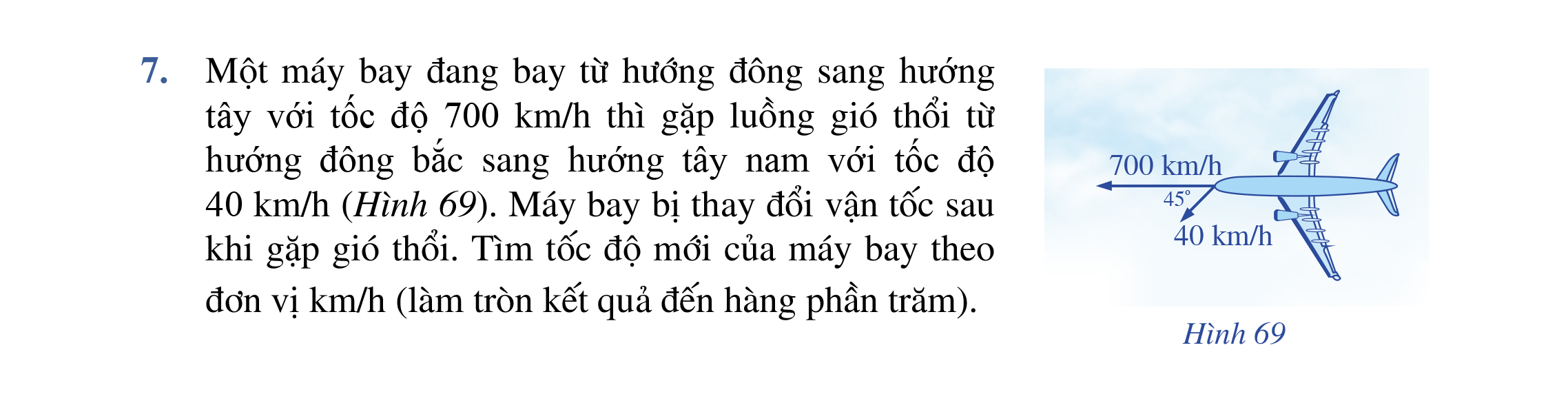 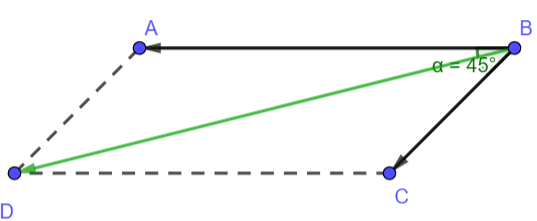 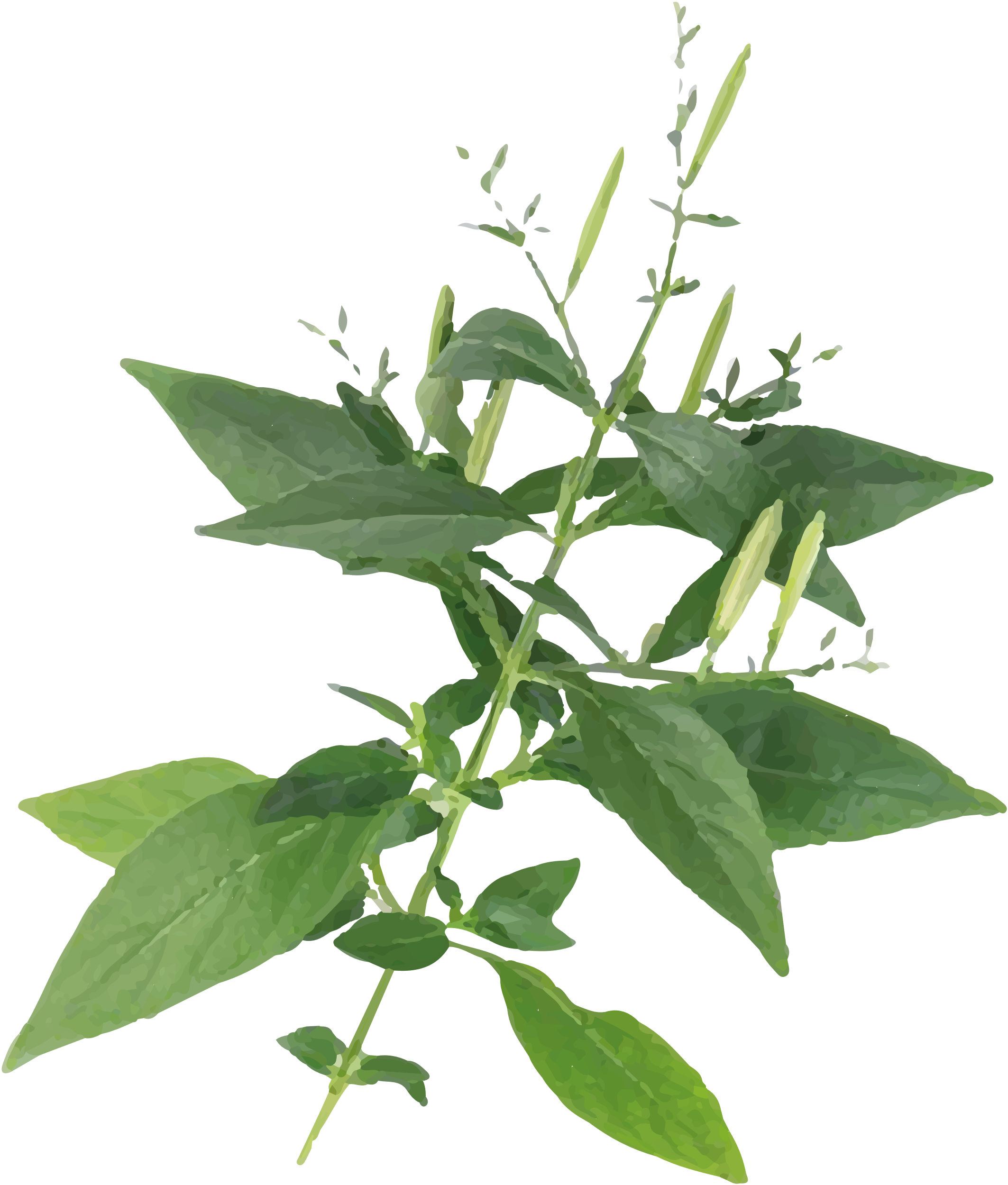 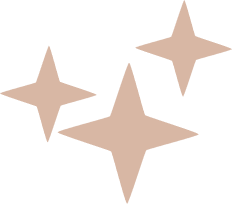 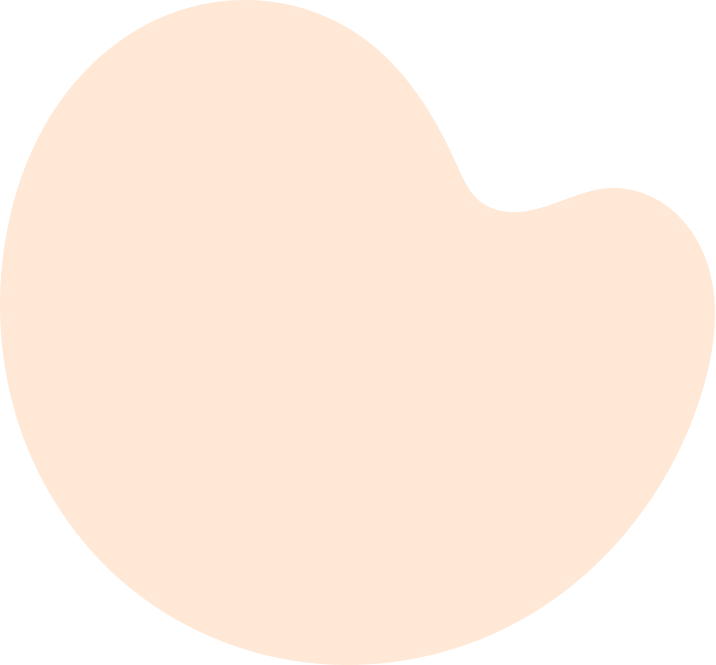 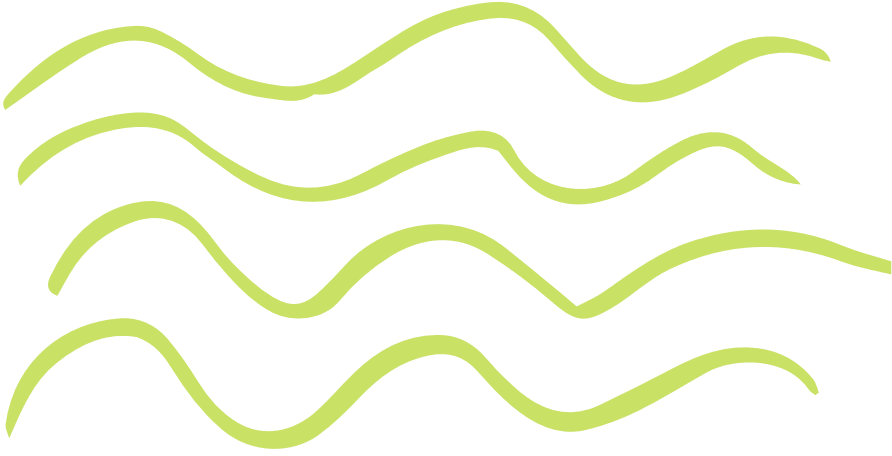 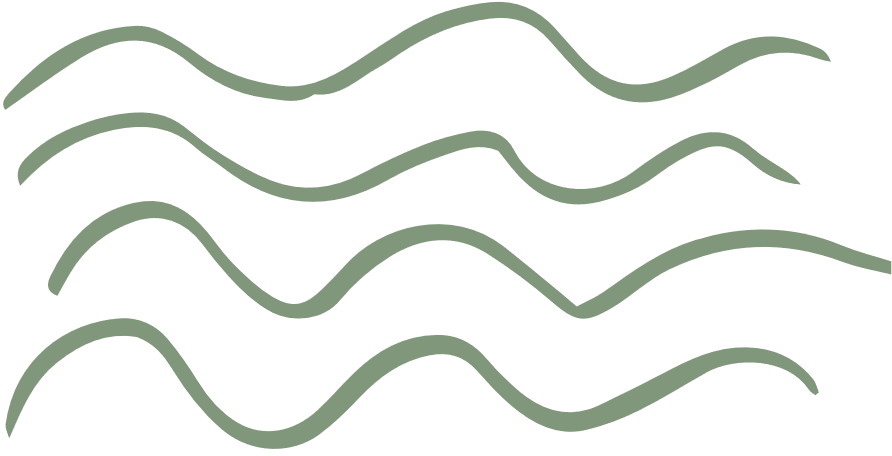 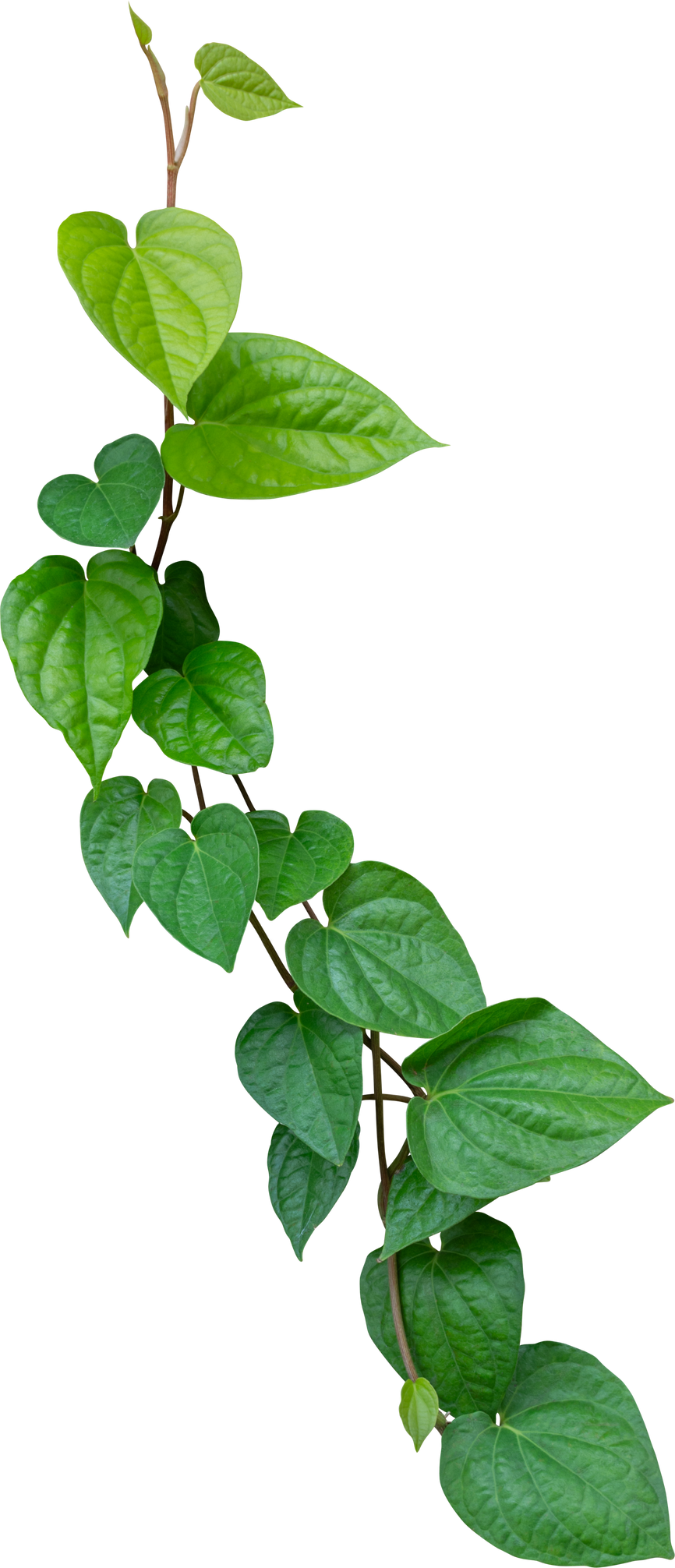 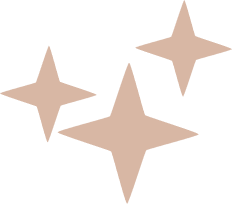 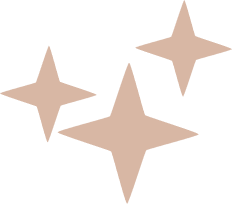 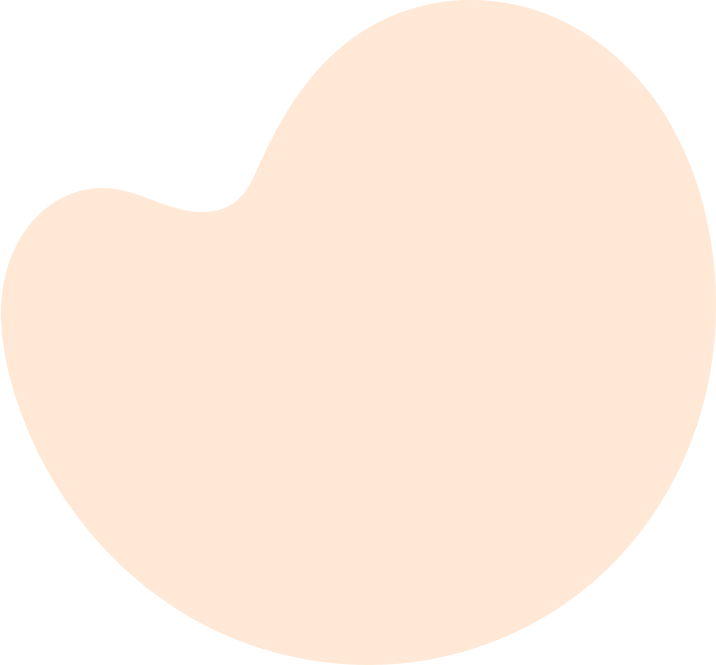 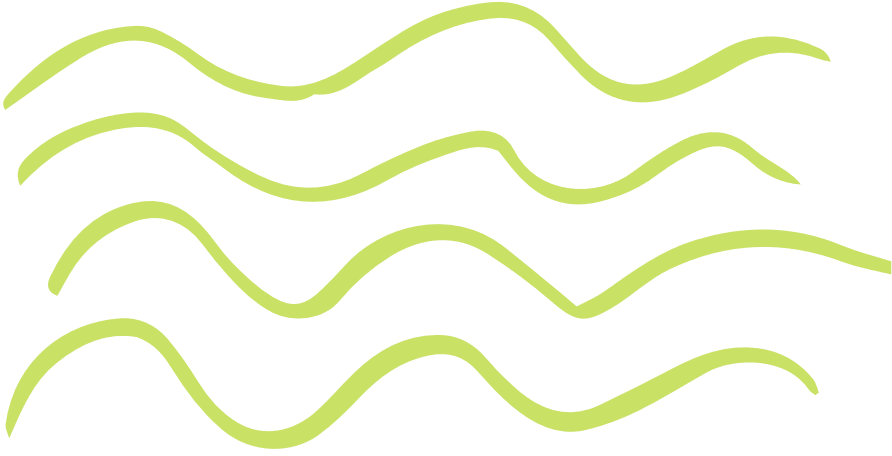 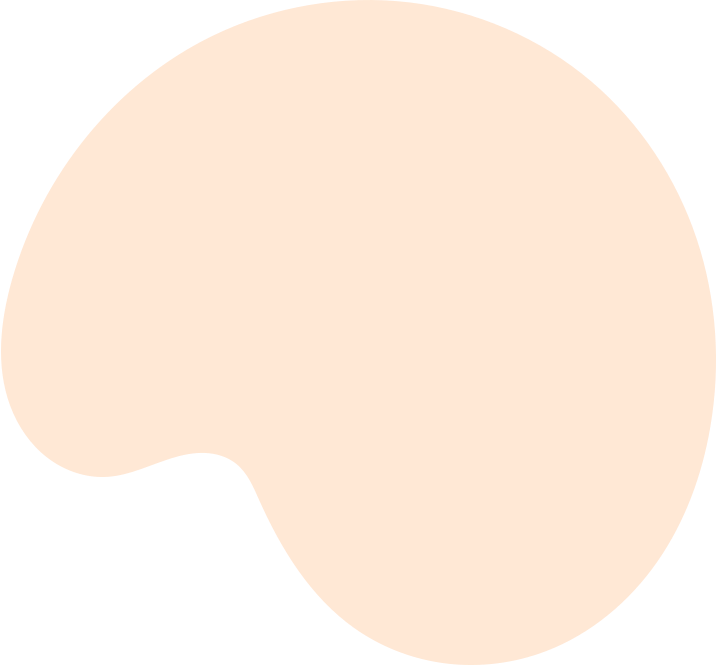 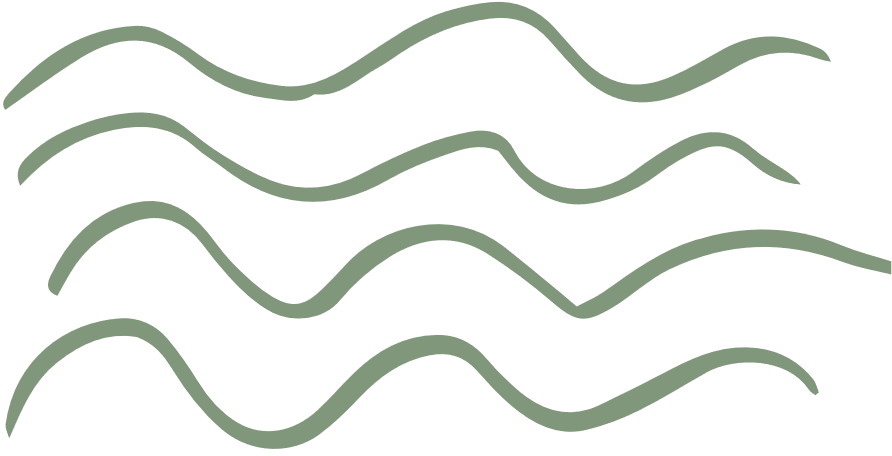 Giải
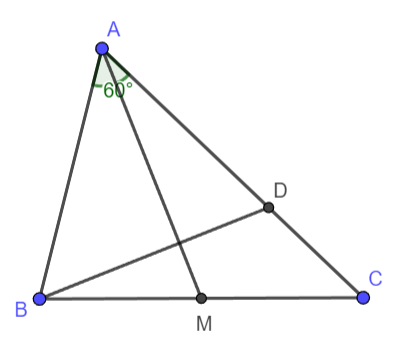 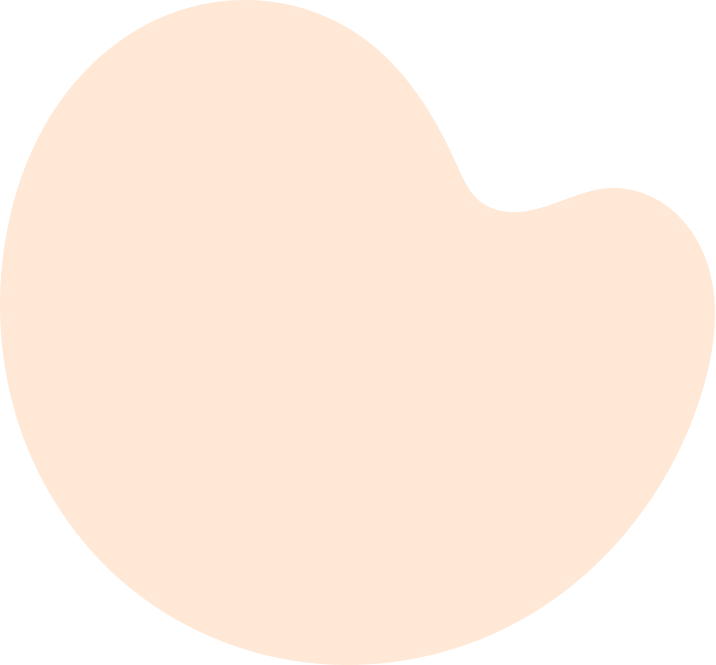 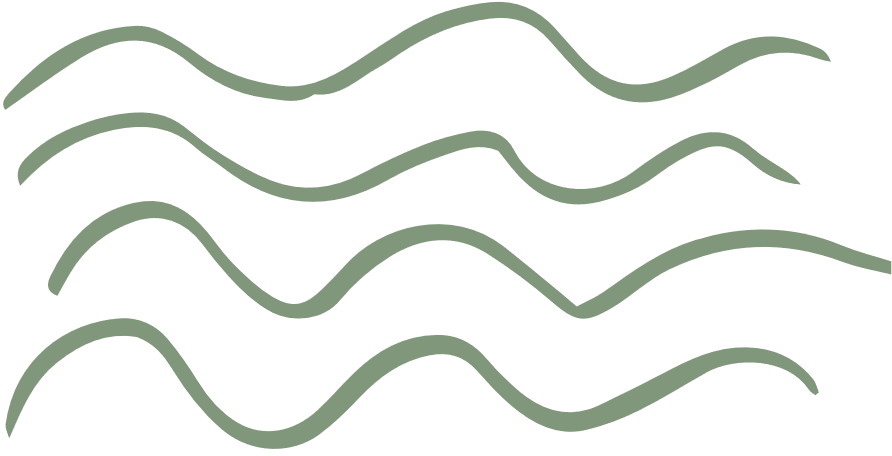 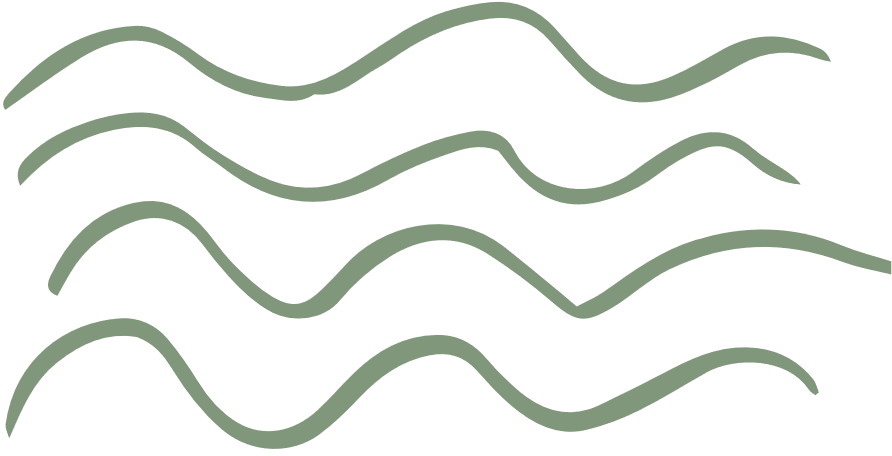 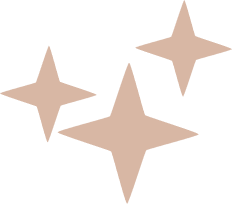 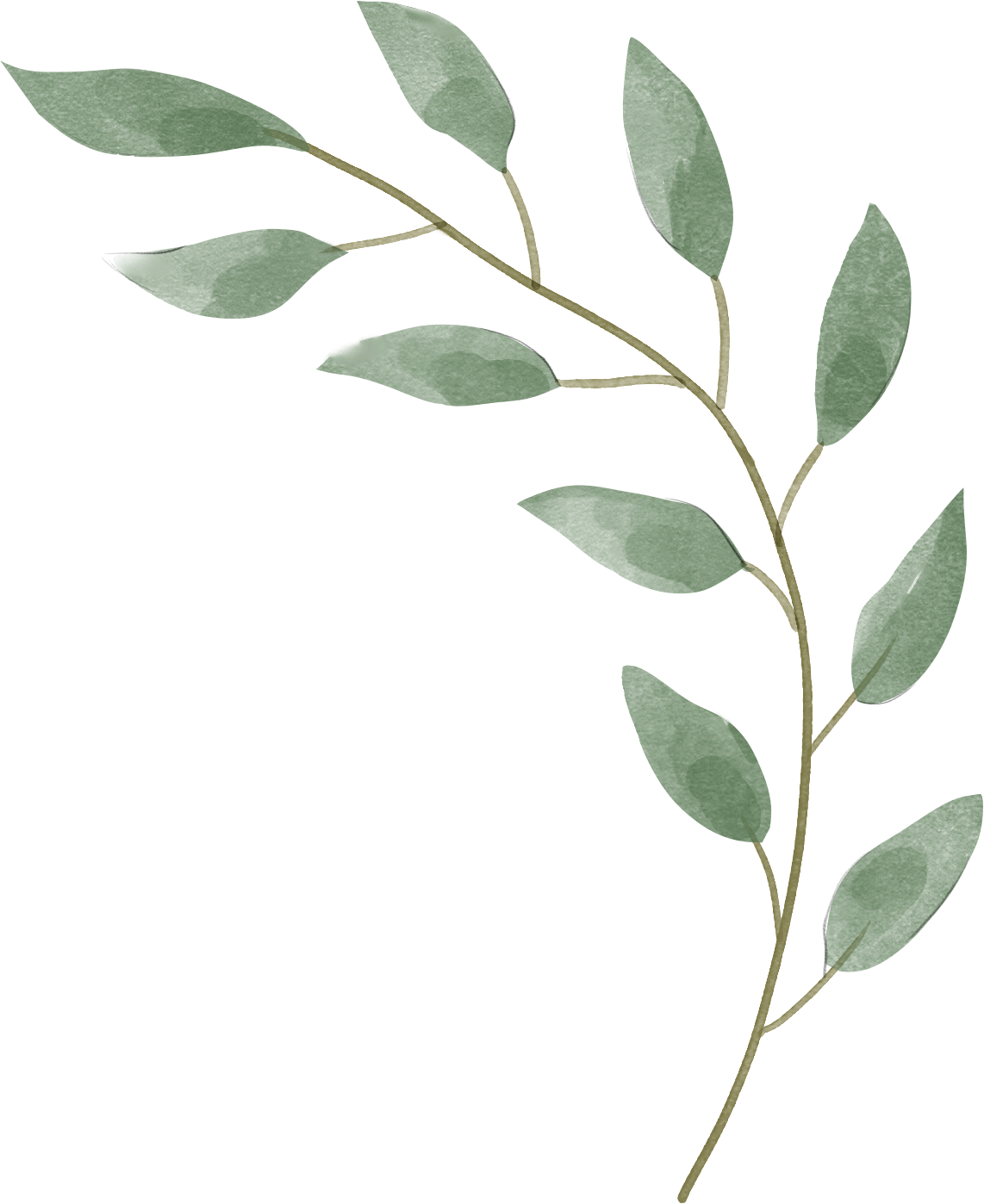 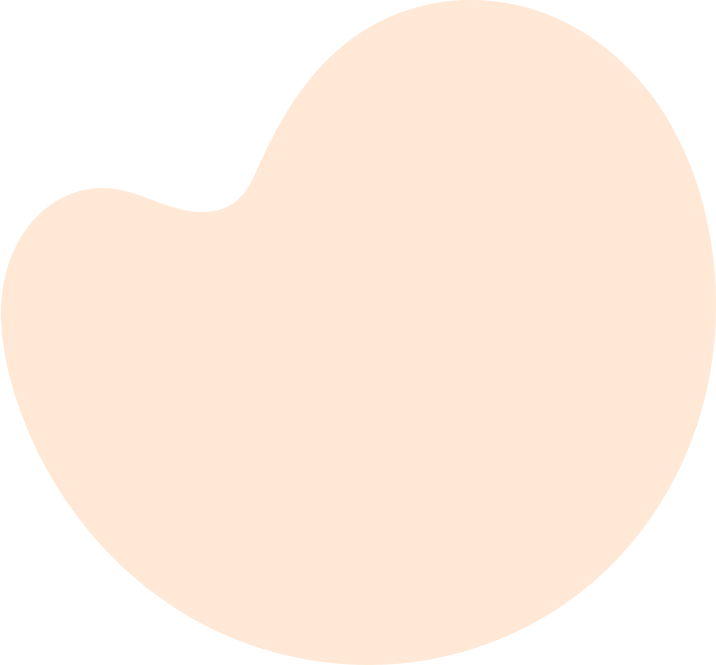 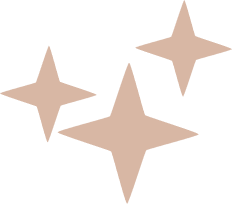 HƯỚNG DẪN VỀ NHÀ
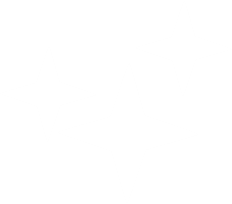 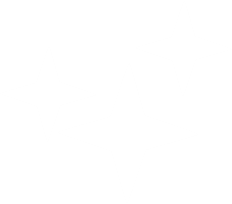 Ghi nhớ kiến thức trong bài. 
Hoàn thành các bài tập trong SBT
Các tổ thực hiện vẽ sơ đồ hoặc bảng để tóm tắt kiến thức chương.
 Chuẩn bị bài tập cuối chương (SGK - tr.99+100).
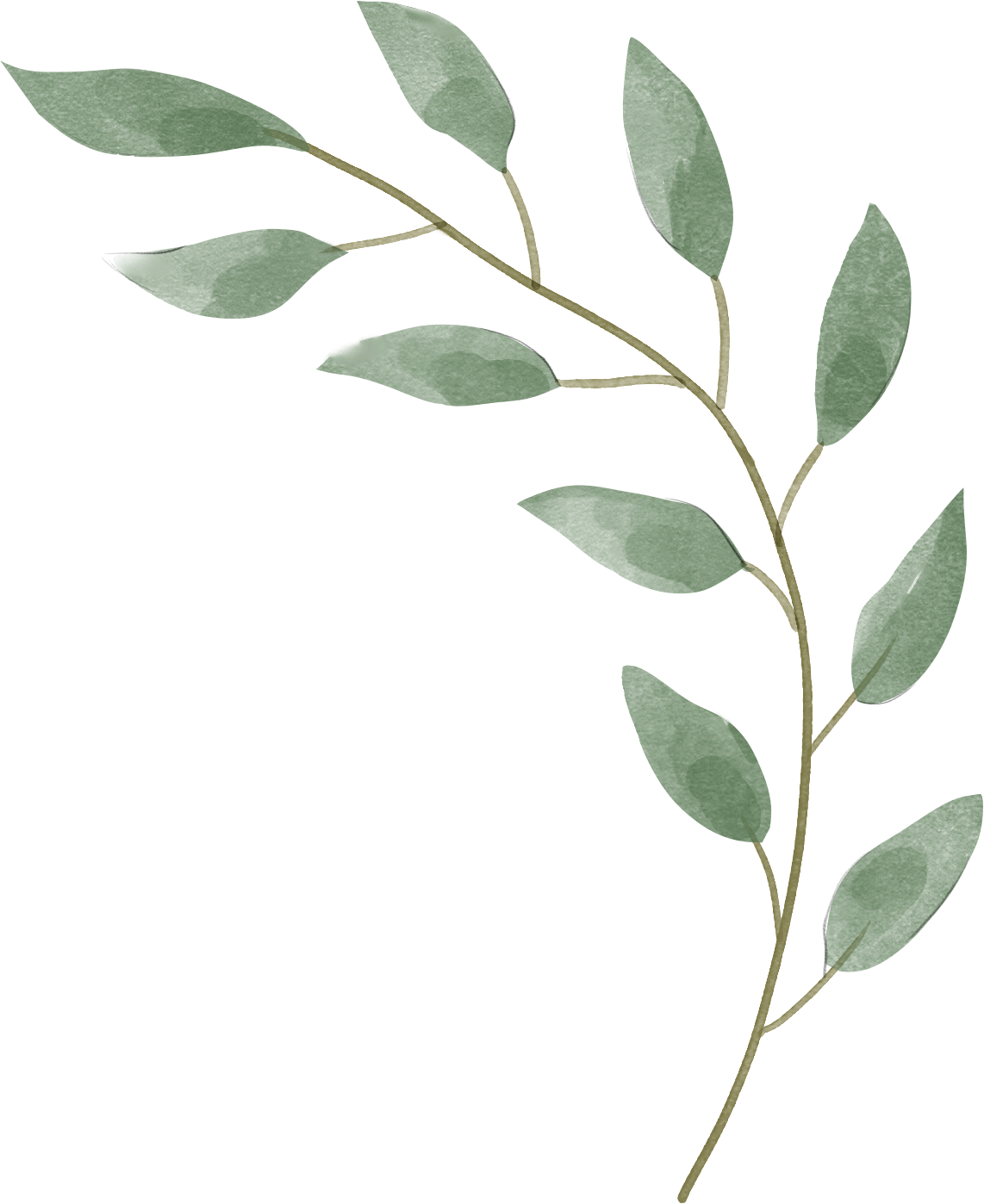 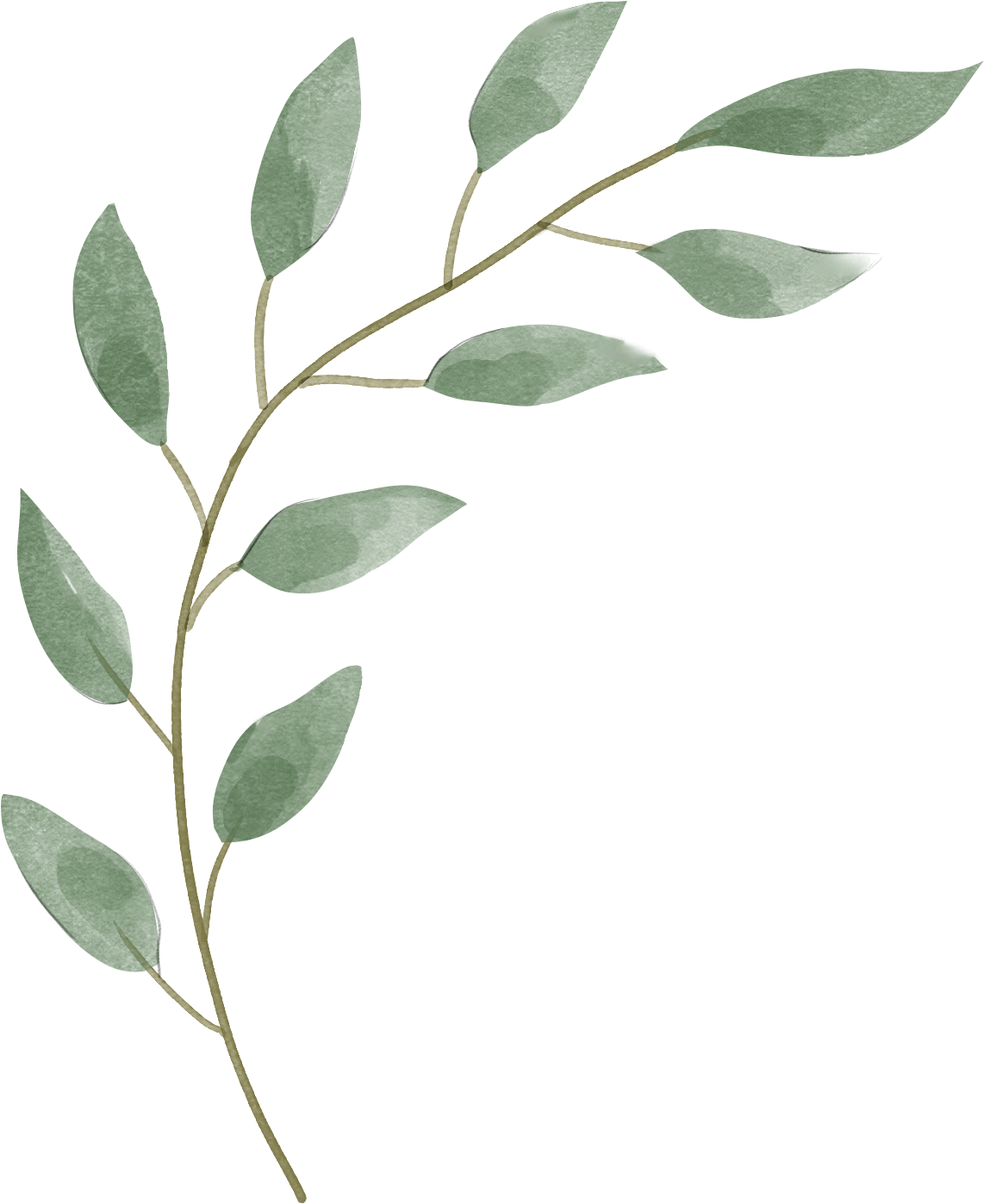 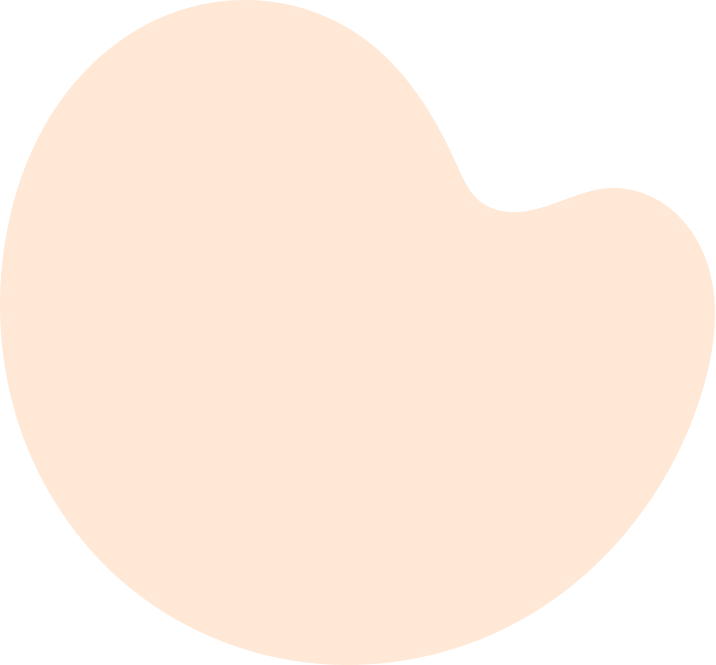 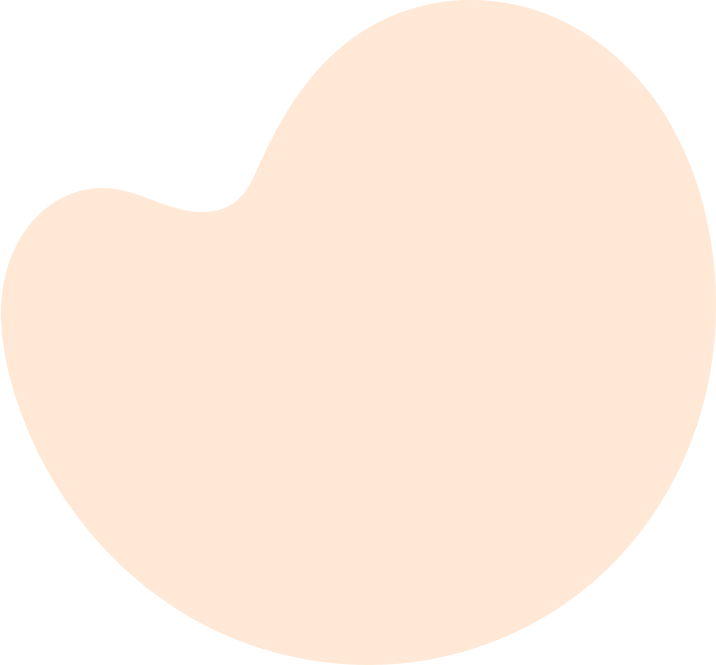 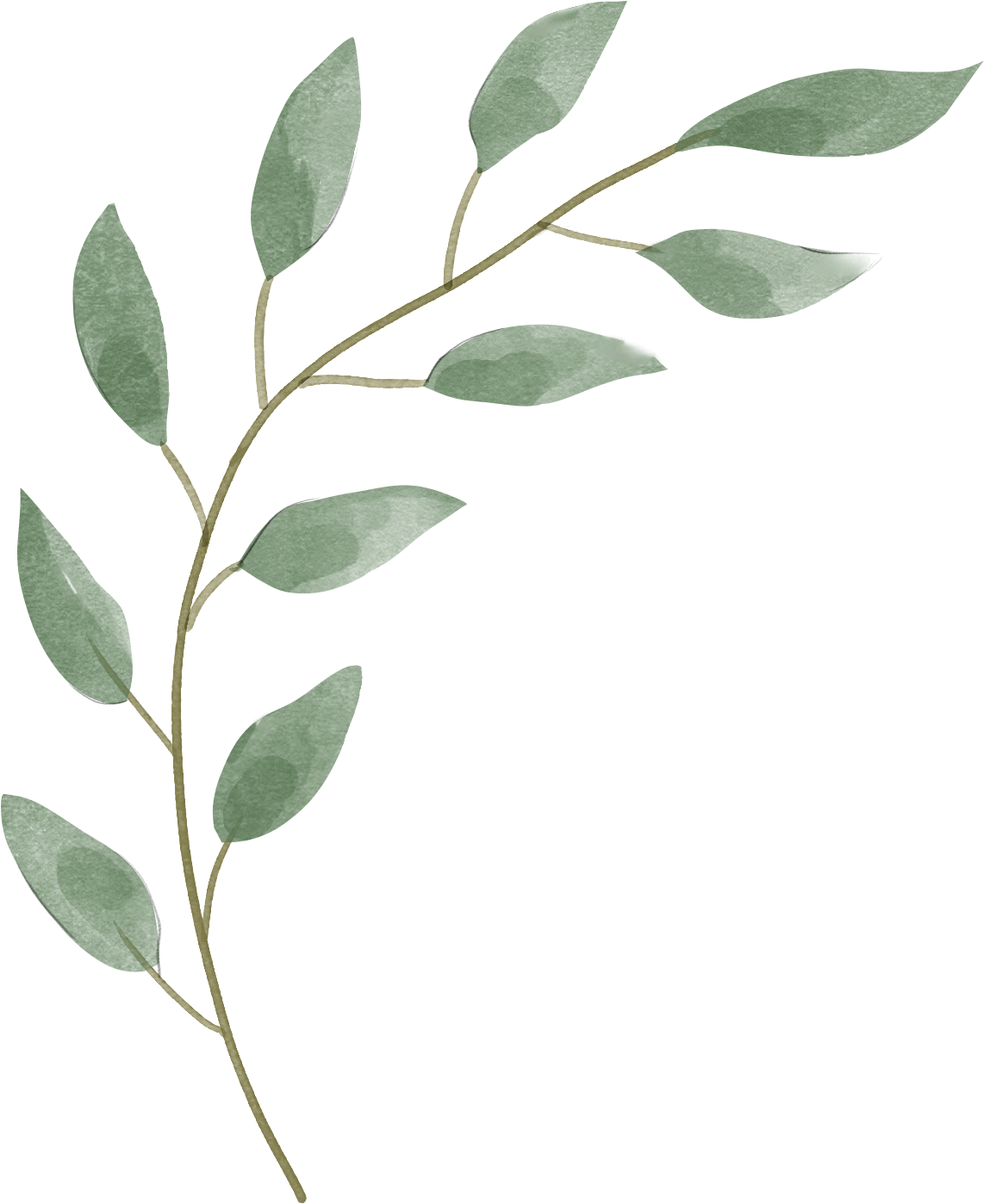 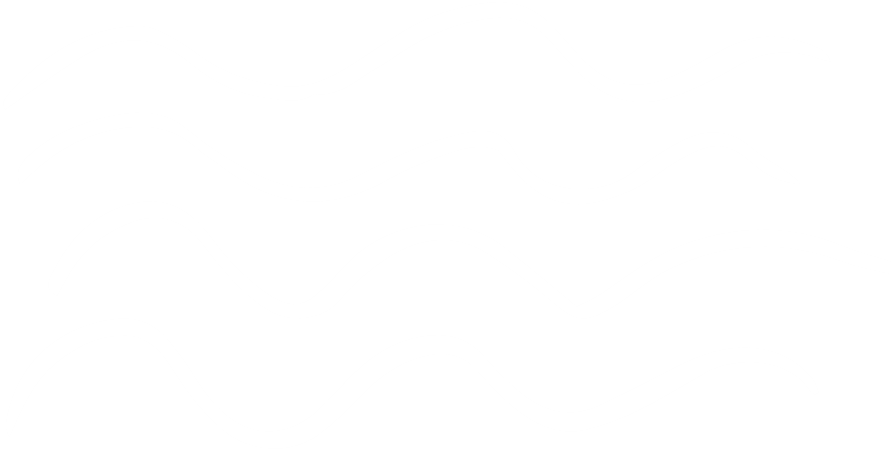 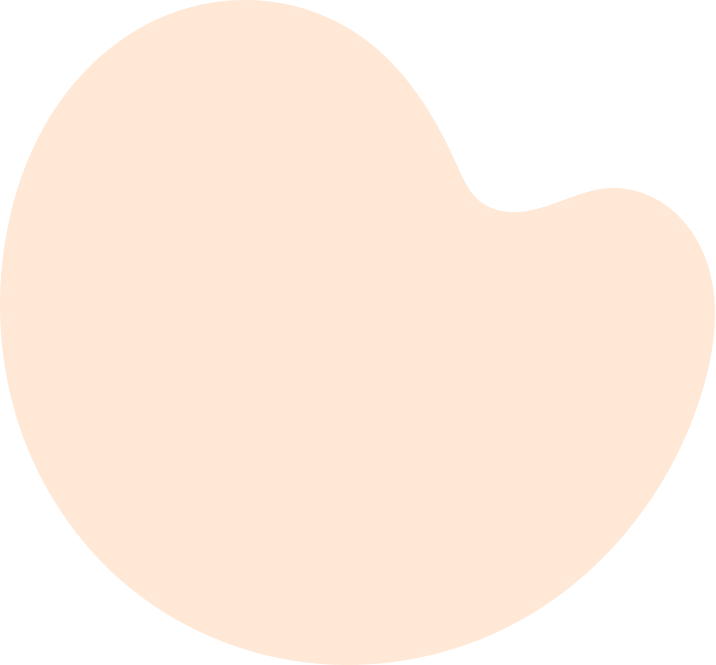 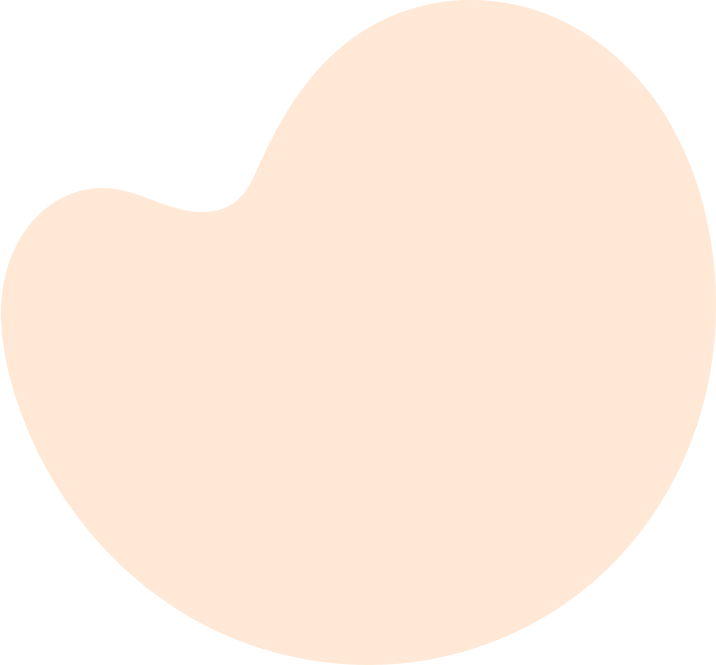 HẸN GẶP LẠI CÁC EM TRONG BUỔI HỌC SAU
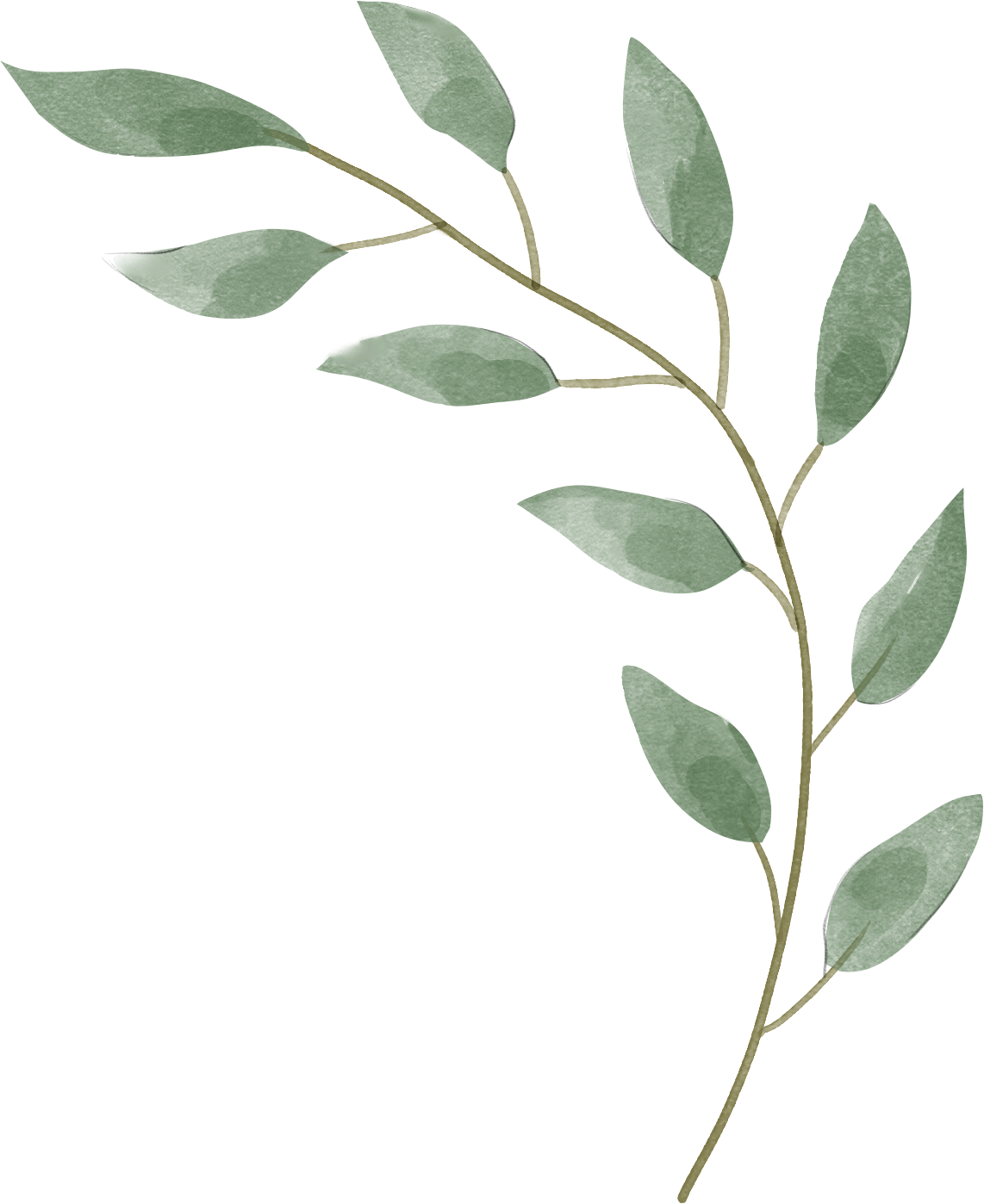